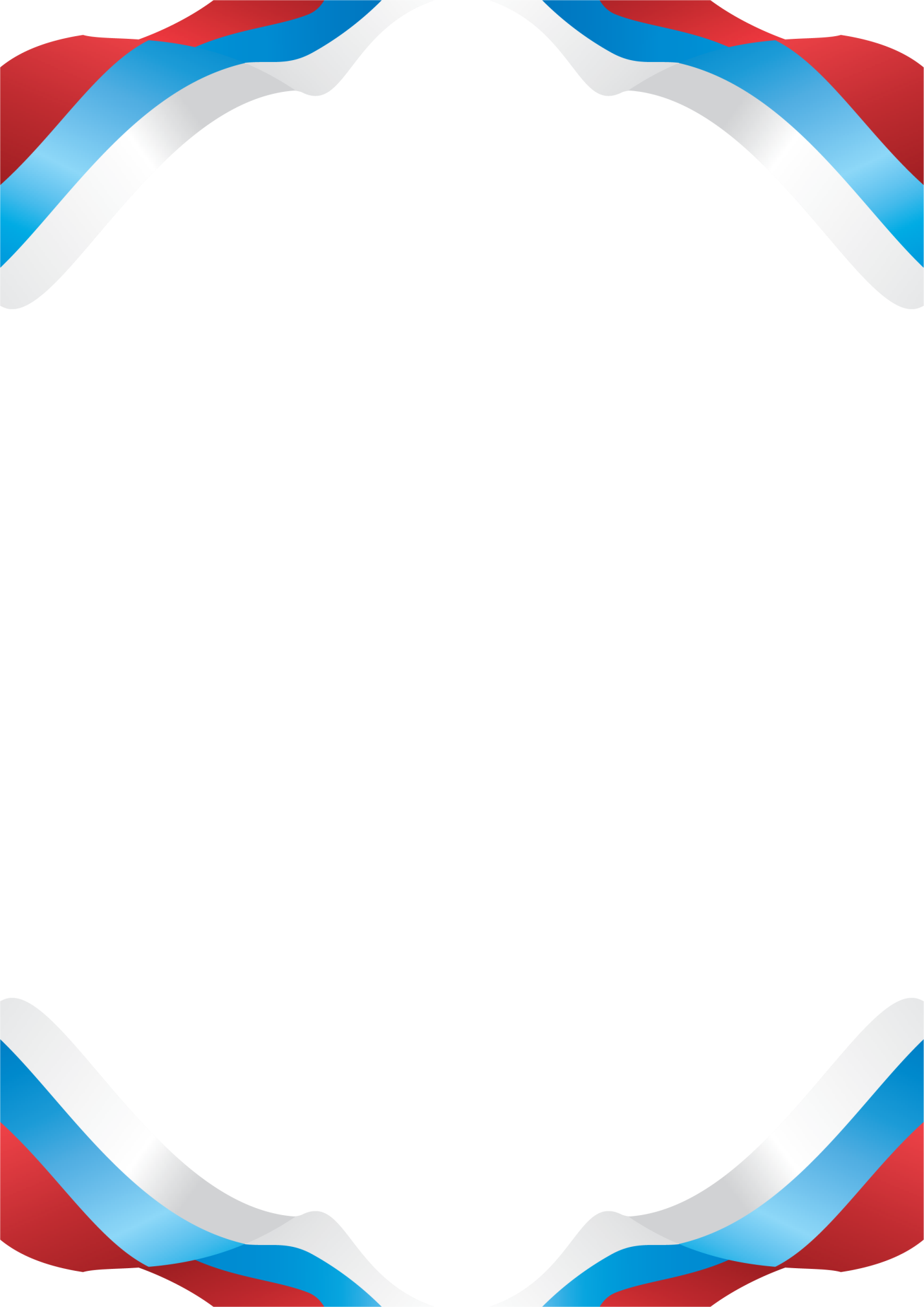 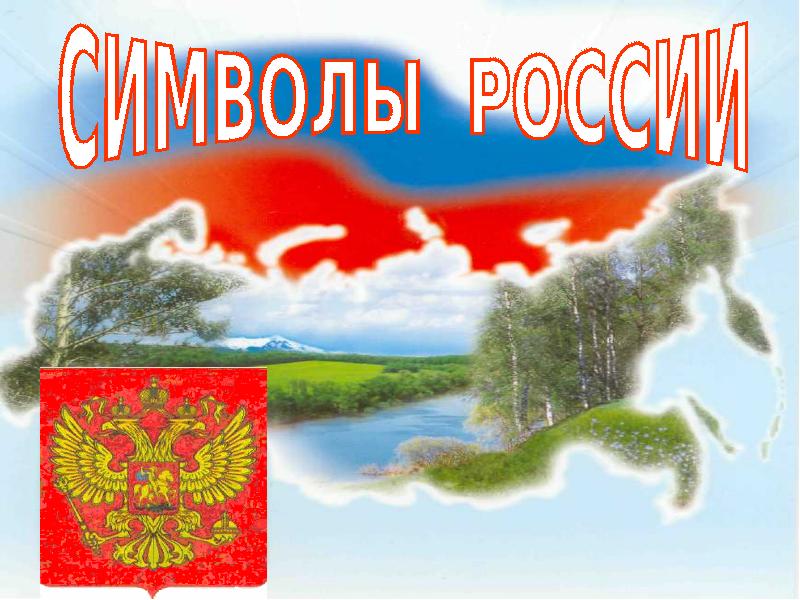 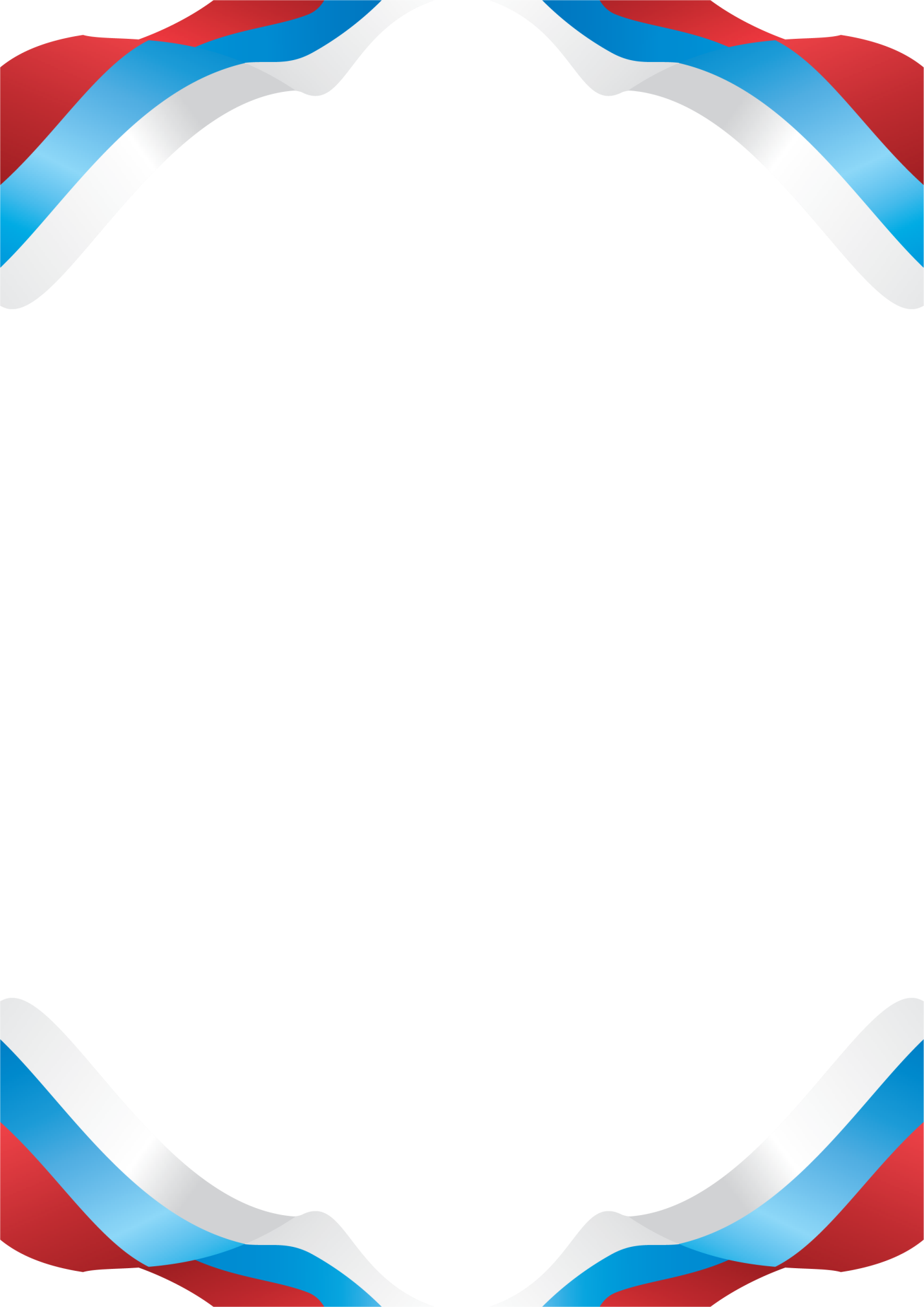 Дидактическая игра «Символы России» 
(официальные и неофициальные)

Цель Познакомить детей с государственными и неофициальными символами России, развивать познавательный интерес и уважение к символам России.
Задачи
Обучающие:
- Закрепить представления детей о государственных символах России (герб, флаг, гимн).
- Познакомить с неофициальными символами России : матрешкой, балалайкой, березой и другими народными символами.
Развивающие:
- Развивать внимание, память, воображение.
Воспитательные:
- Воспитывать гражданско - патриотические чувства и любовь к Родине.
                               

                                                                          Подготовила Воспитатель МАДОУ № 66 Поздеева Е.Г
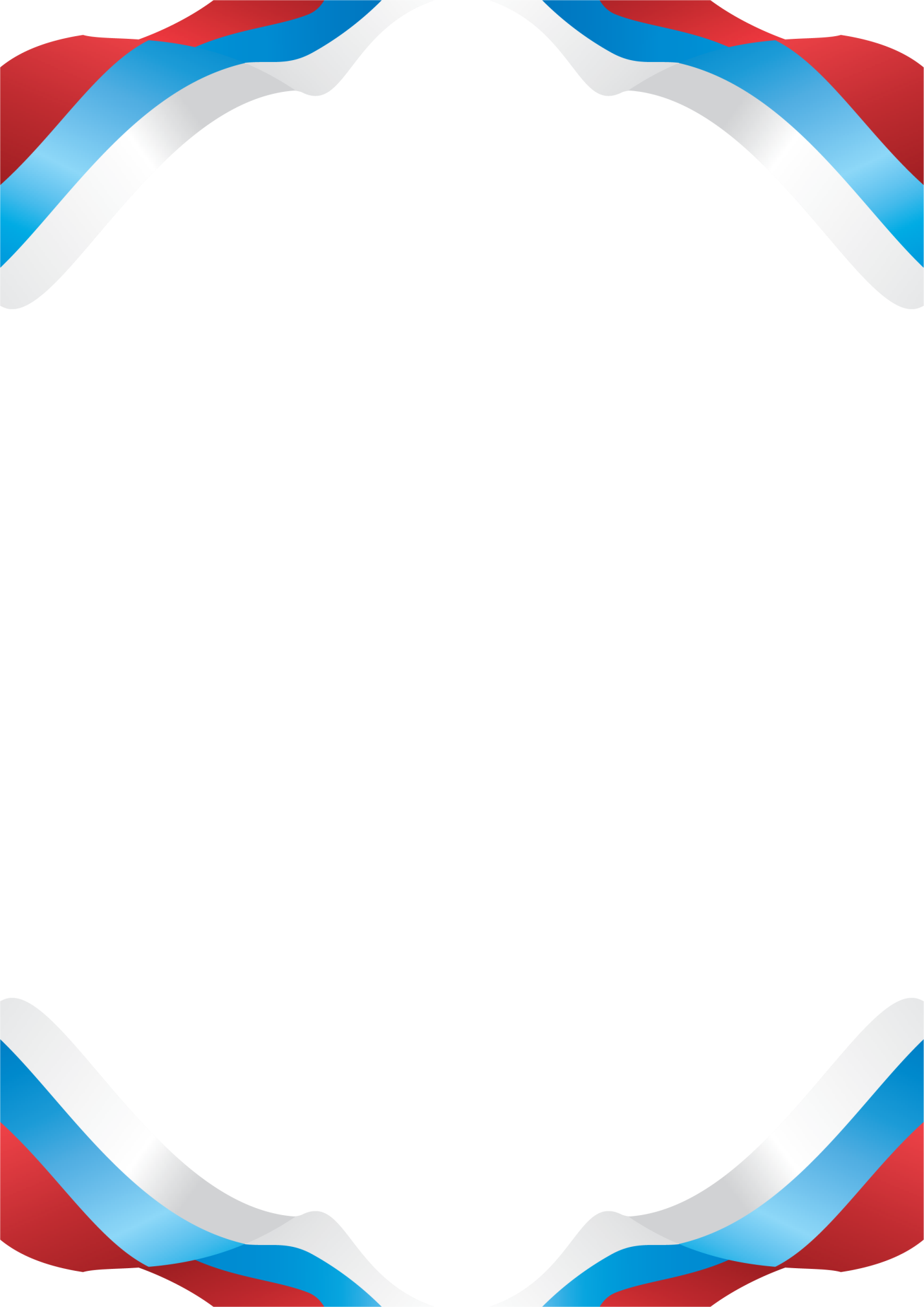 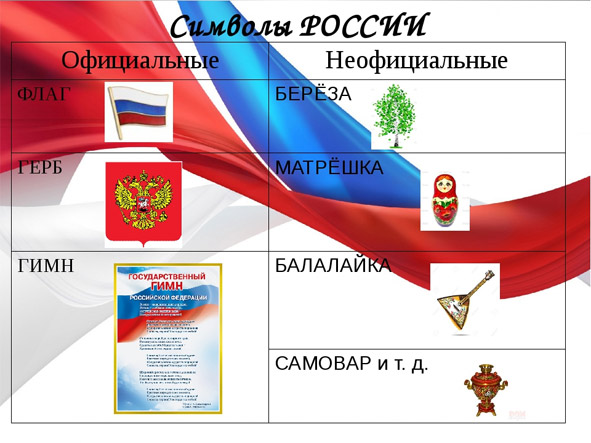 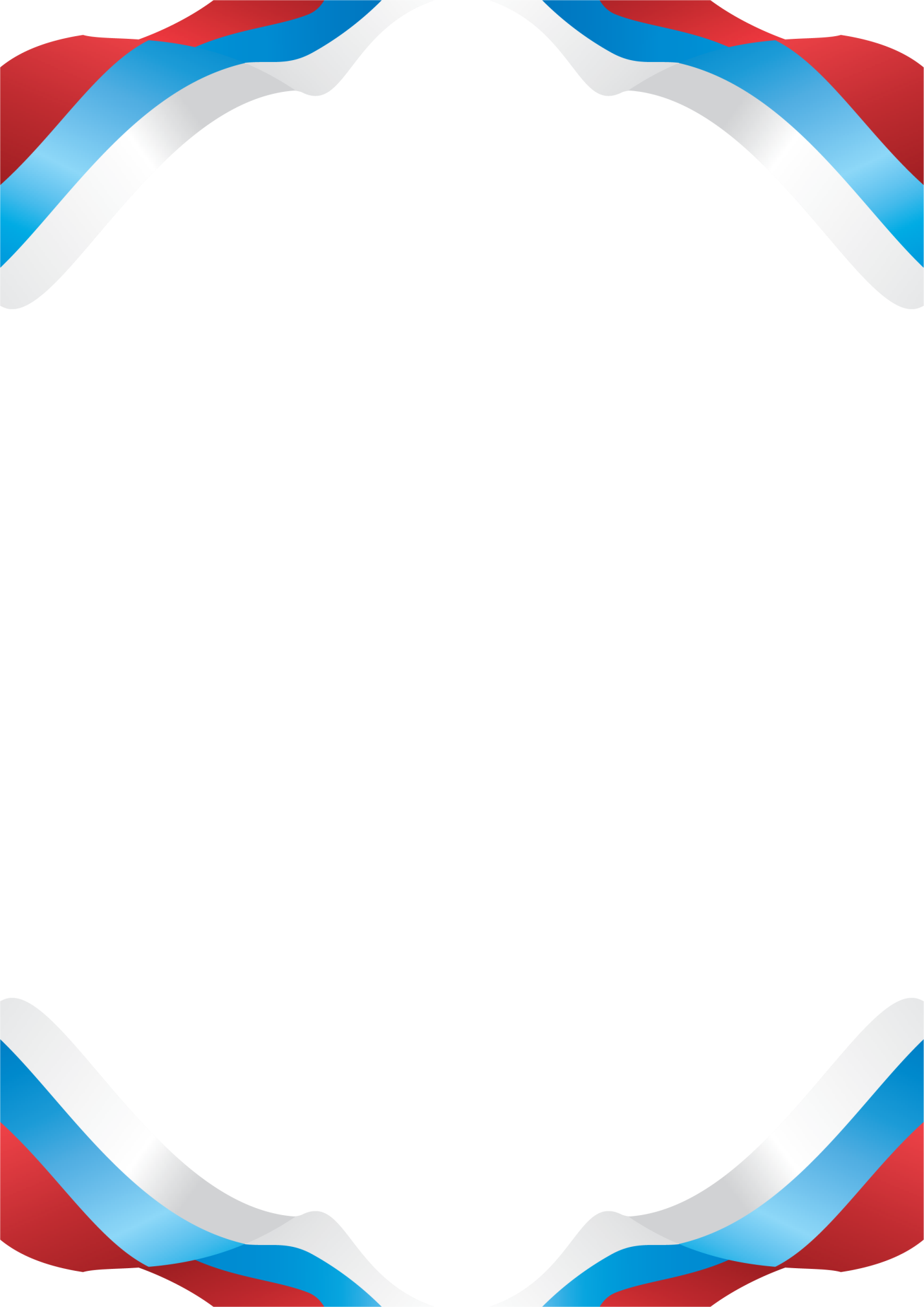 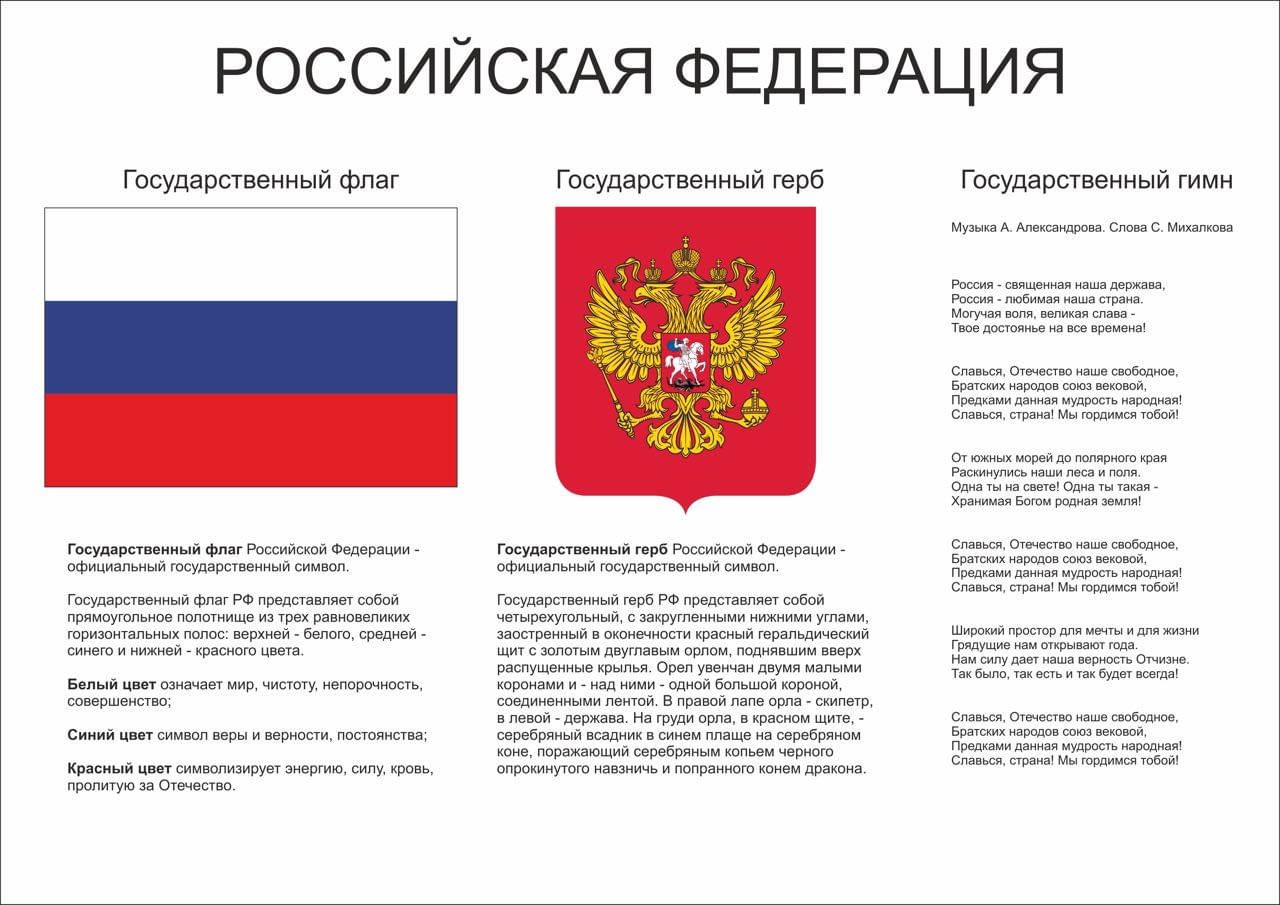 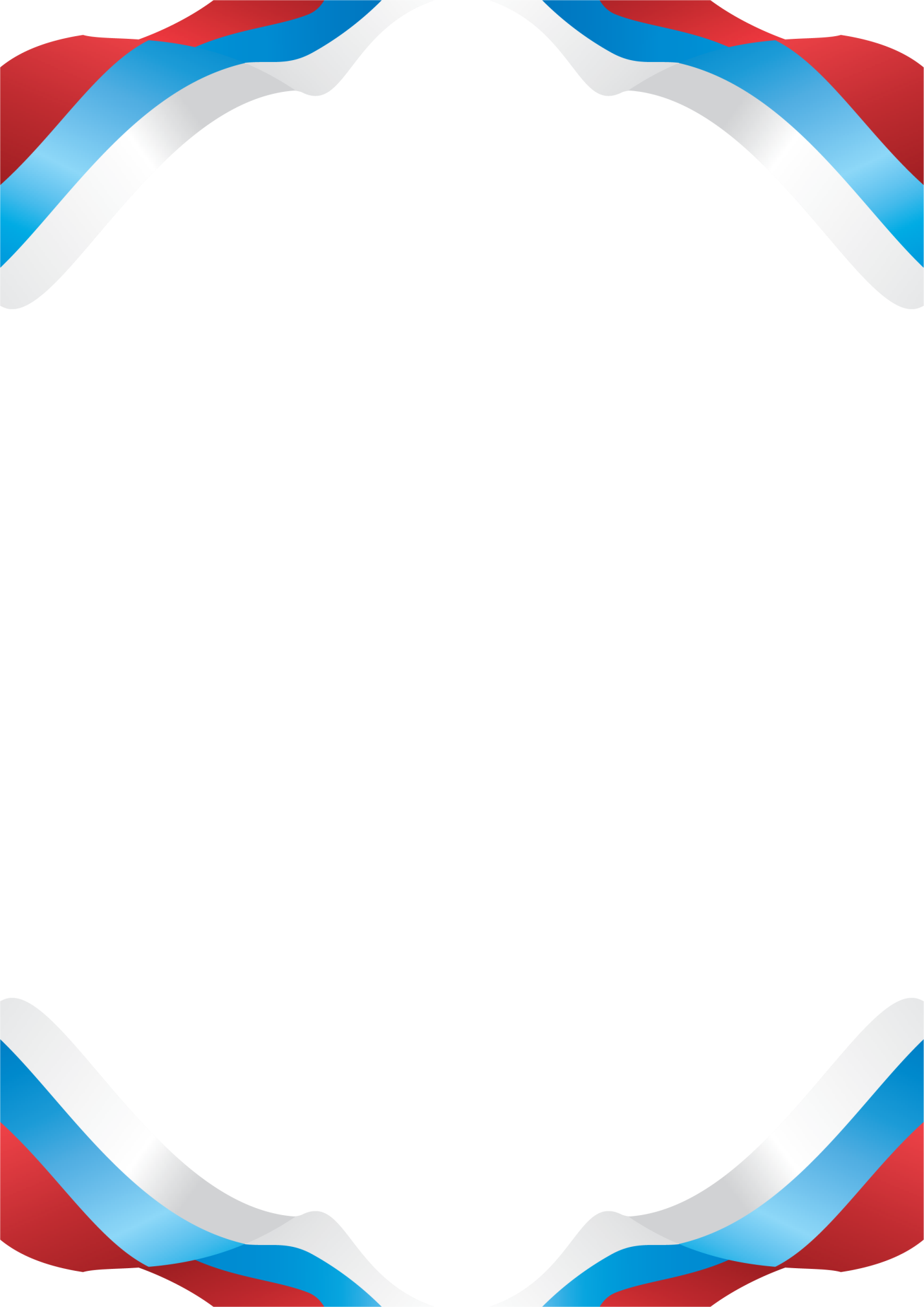 Балалайка

На Руси балалайка была самым распространенным музыкальным инструментом. Ни один праздник не проходил без песен и танцев под балалайку. Поэтому каждый россиянин  с уверенностью заявит, что балалайка -  символ России.
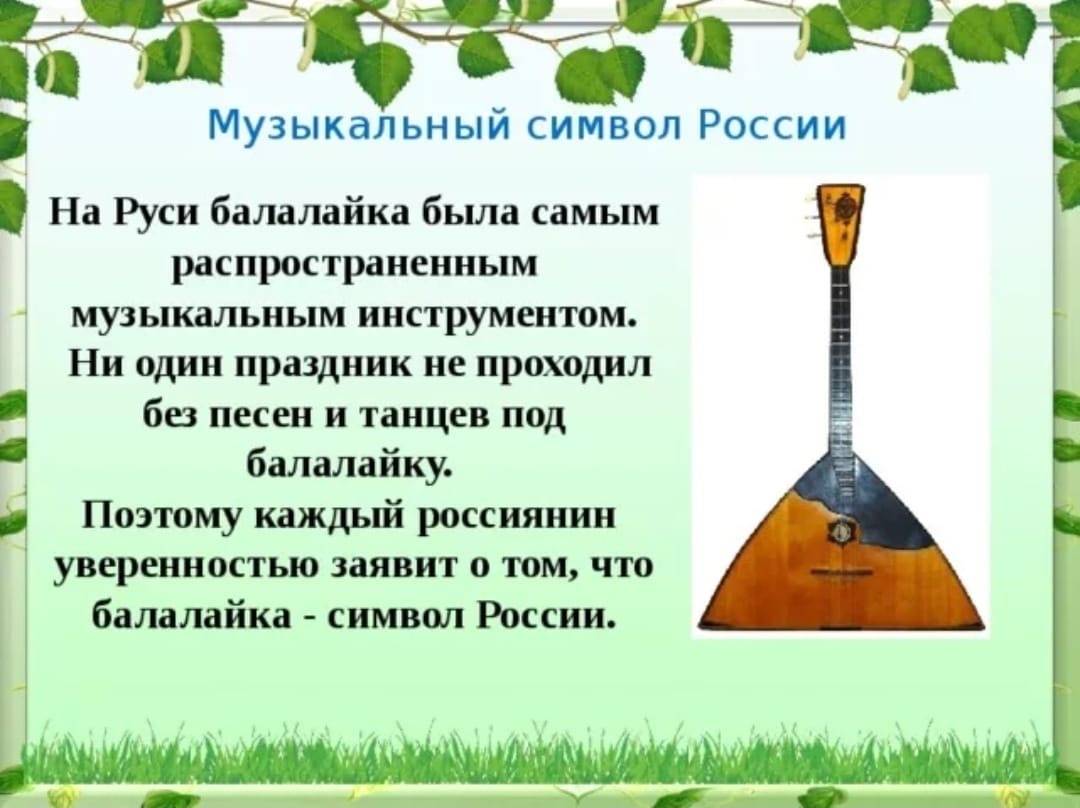 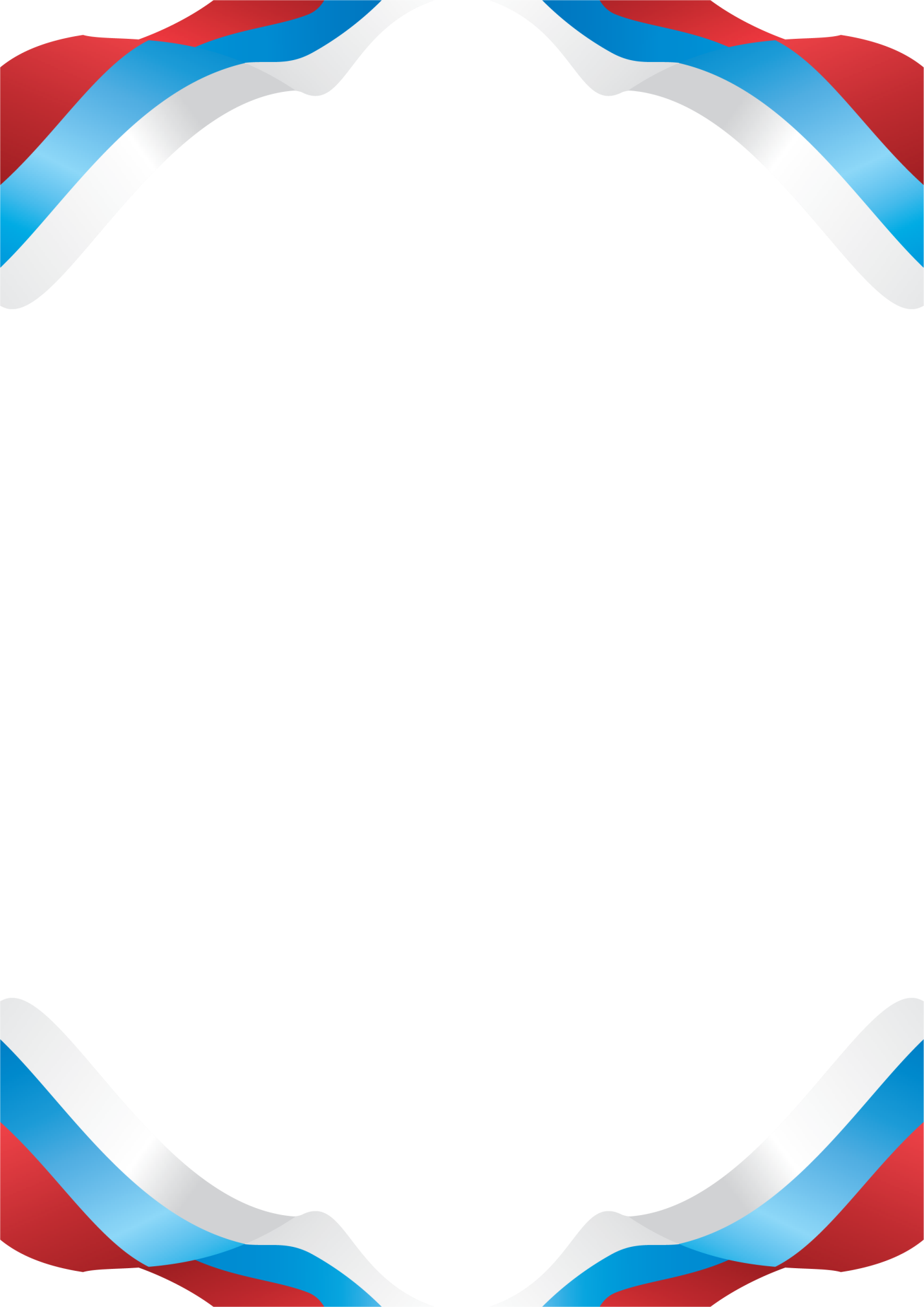 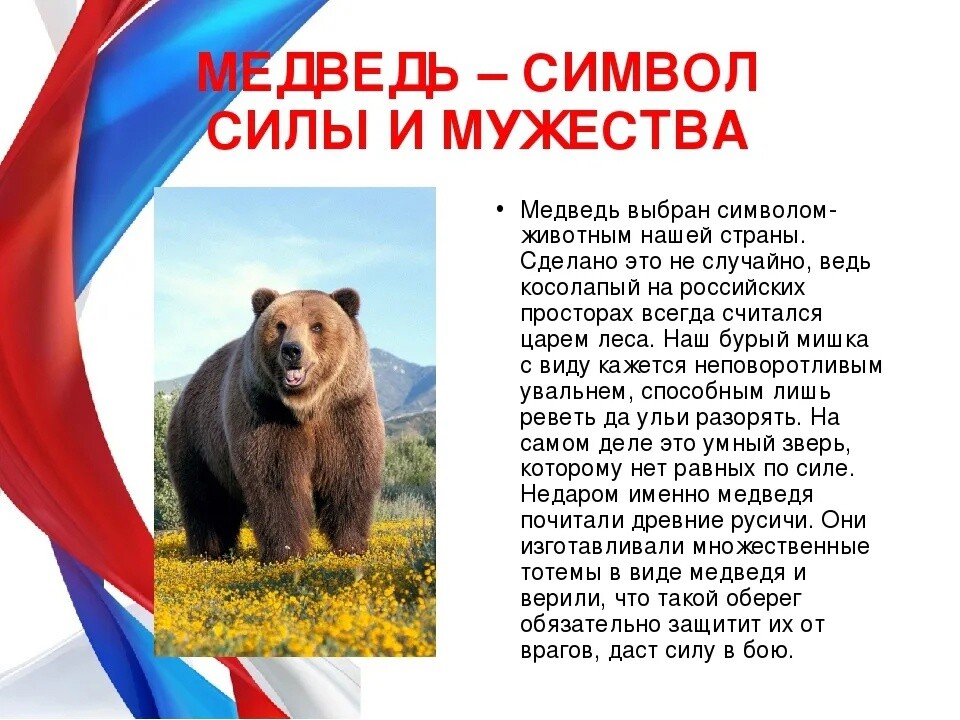 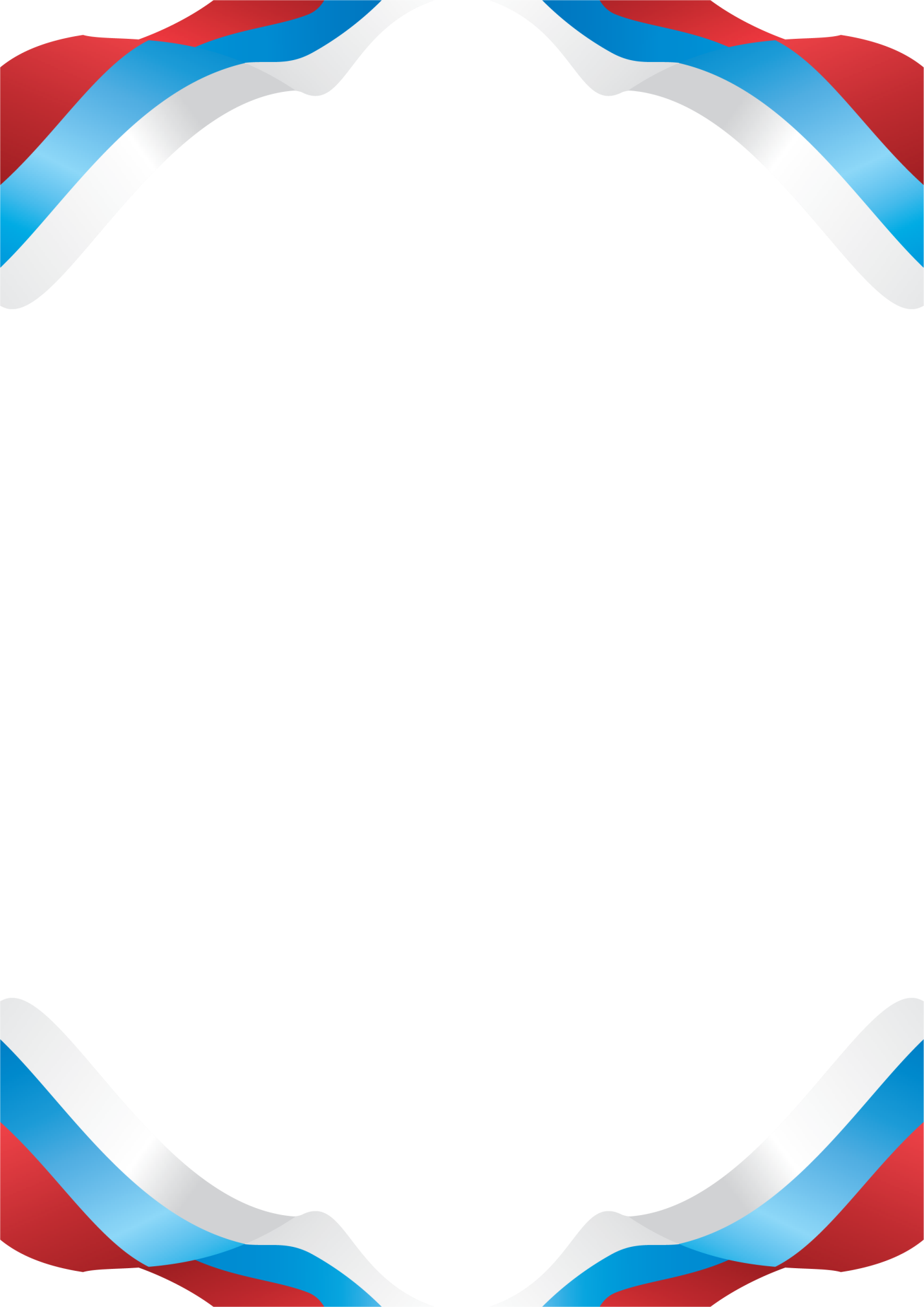 Тройка
Тройка – русская традиционная упряжка, соединяющая коней с санями, тележкой или крытым фургоном. Это общепризнанный оживленный, веселый и самый быстрый способ передвижения, вызывающий эмоции, наиболее точно характеризующие русский дух. Тройка превратилась в достойный символ России, олицетворяющий русскую удалую и загадочную душу. Тройка – символ русского народа и его культуры.
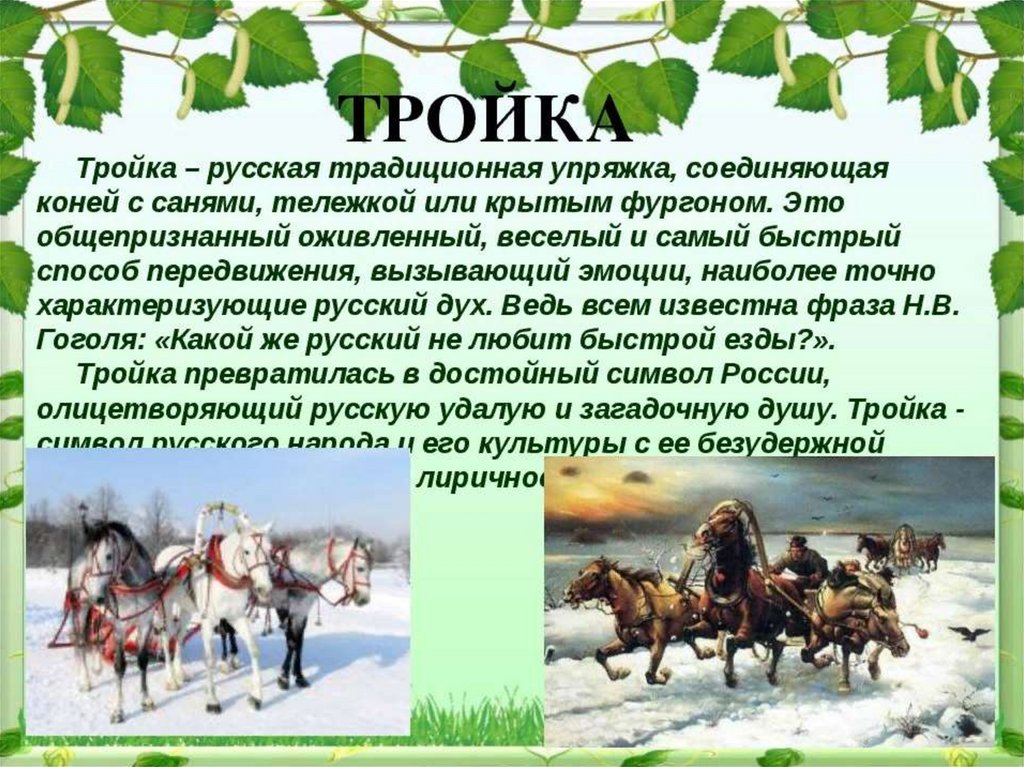 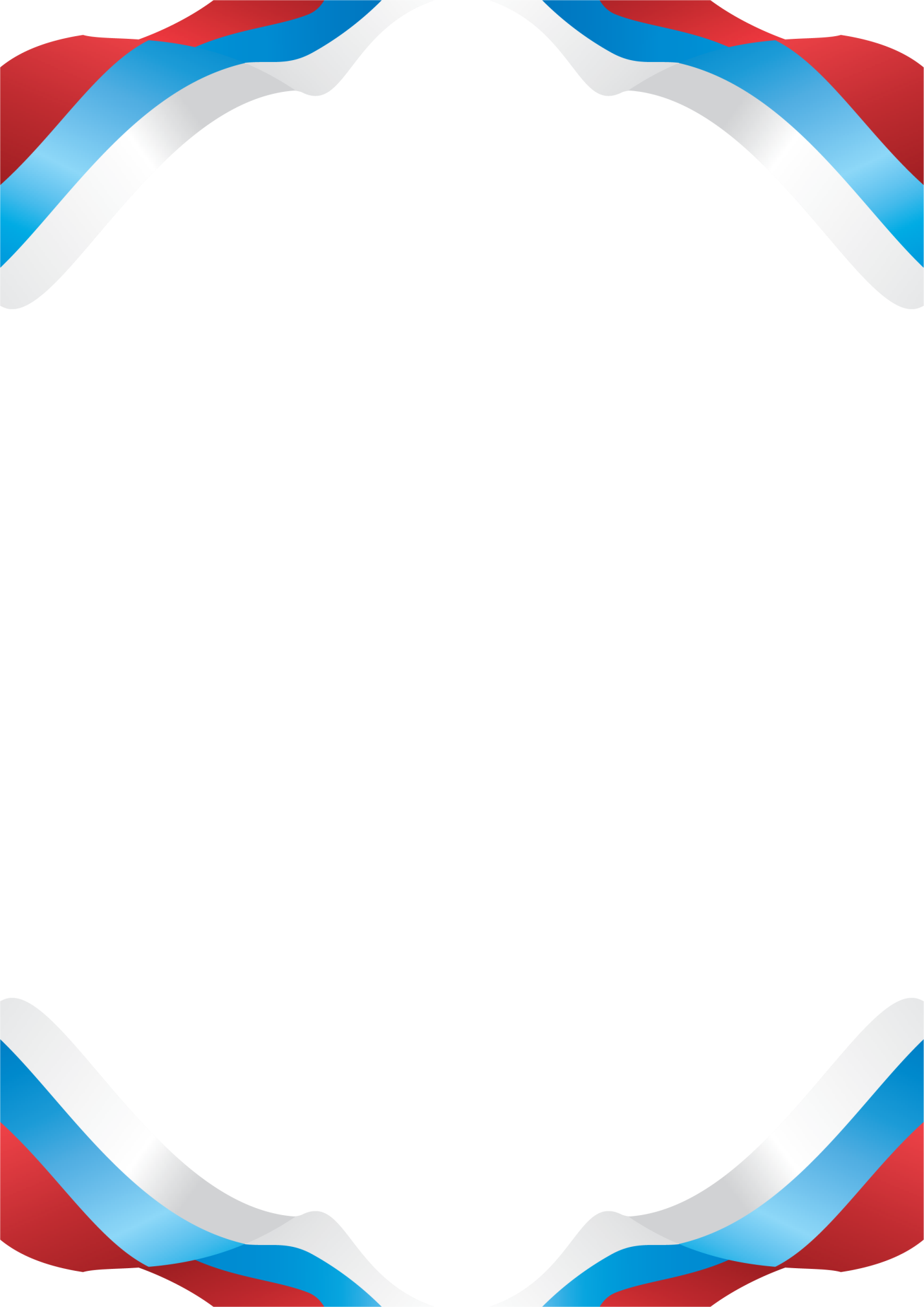 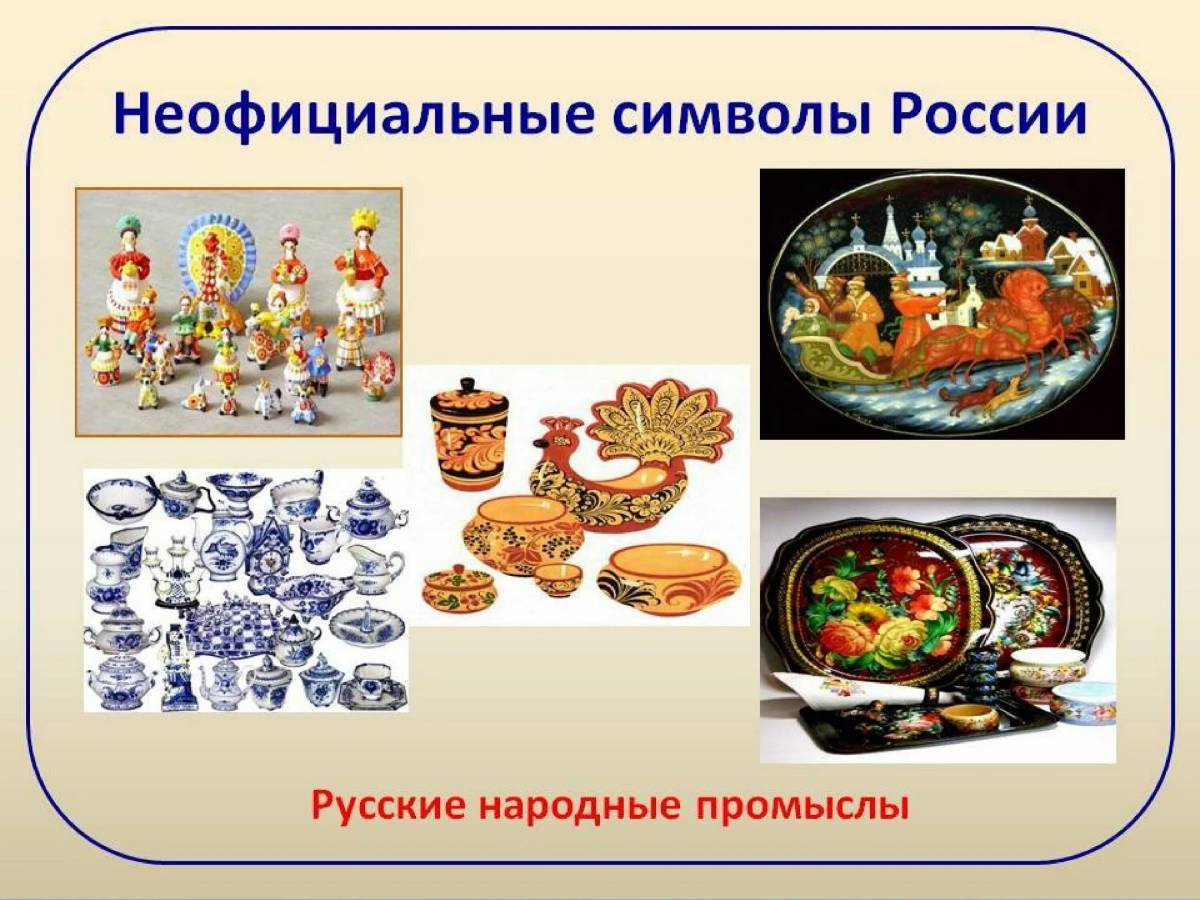 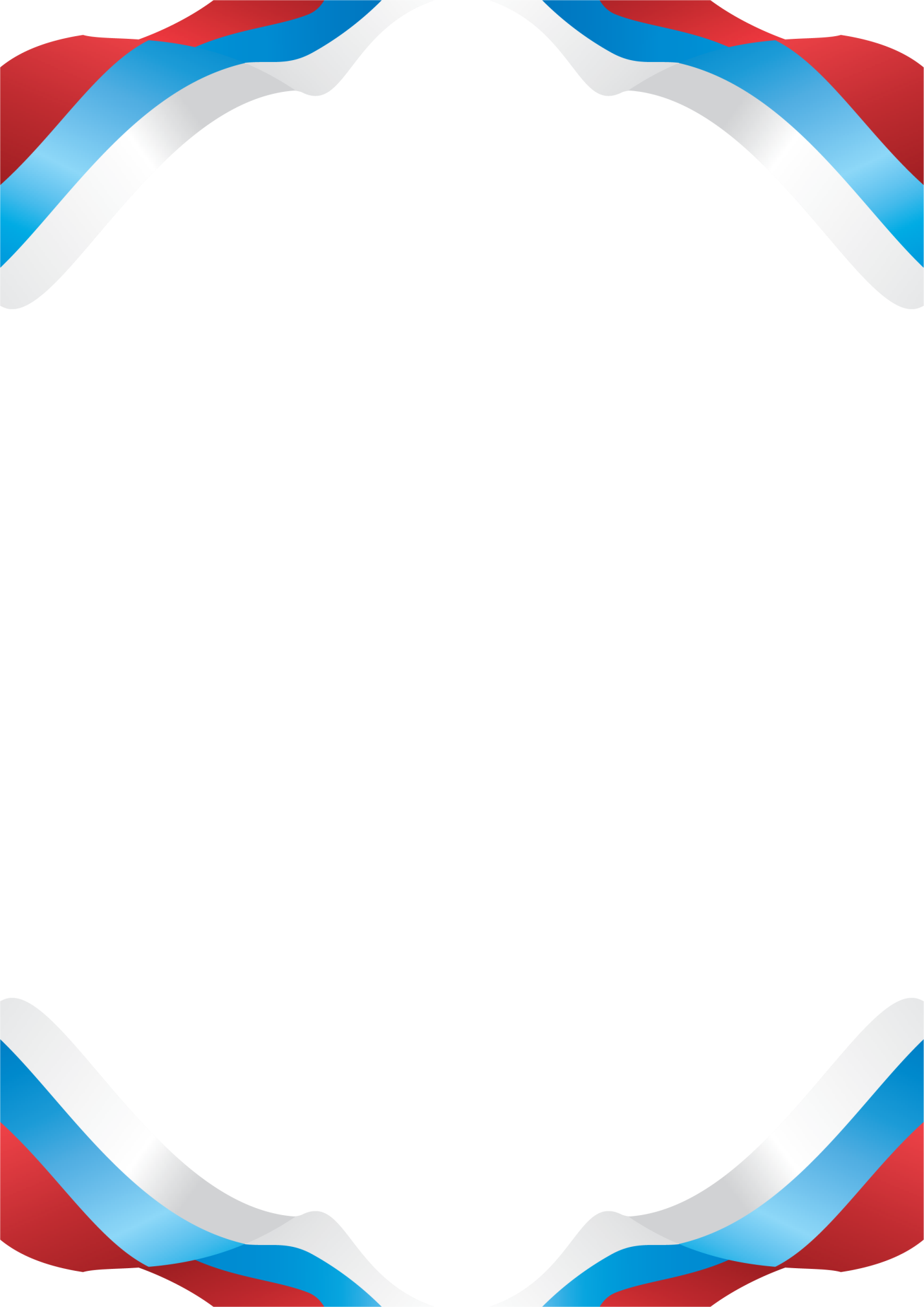 Матрешка – неофициальный символ России. 
Символ ее загадочной для всех души. Игрушка получила свое название от простонародного имени Матрена. Ведь первые эти куклы изображали простых деревенских девушек в ярких расписных сарафанах и платочках.
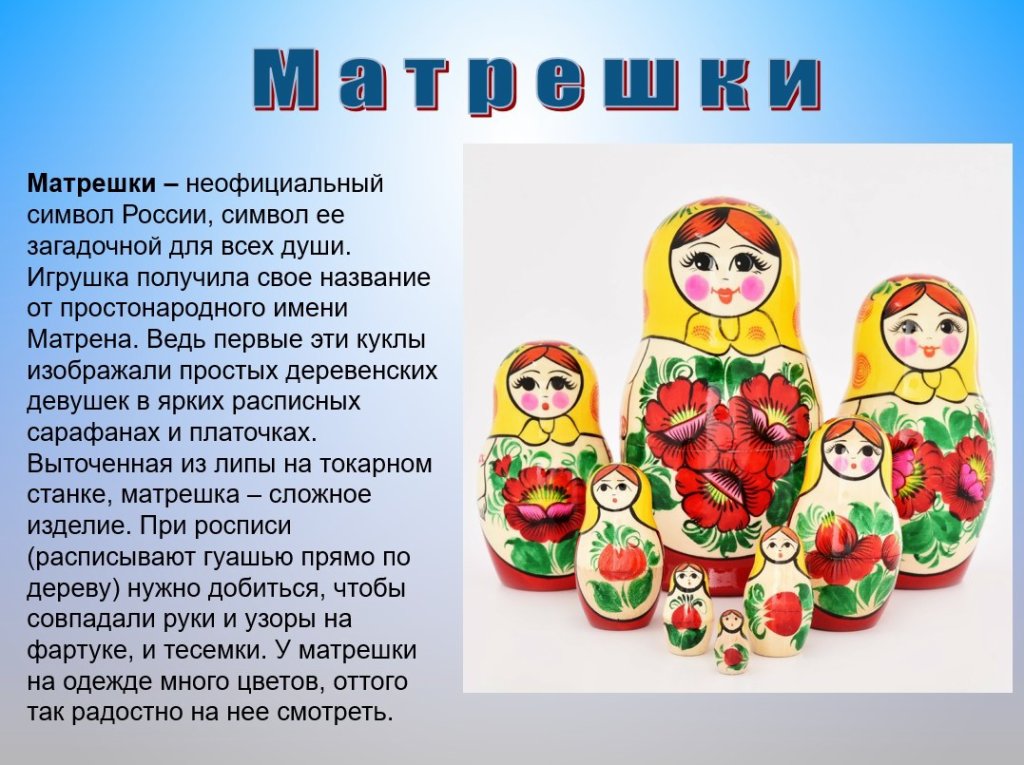 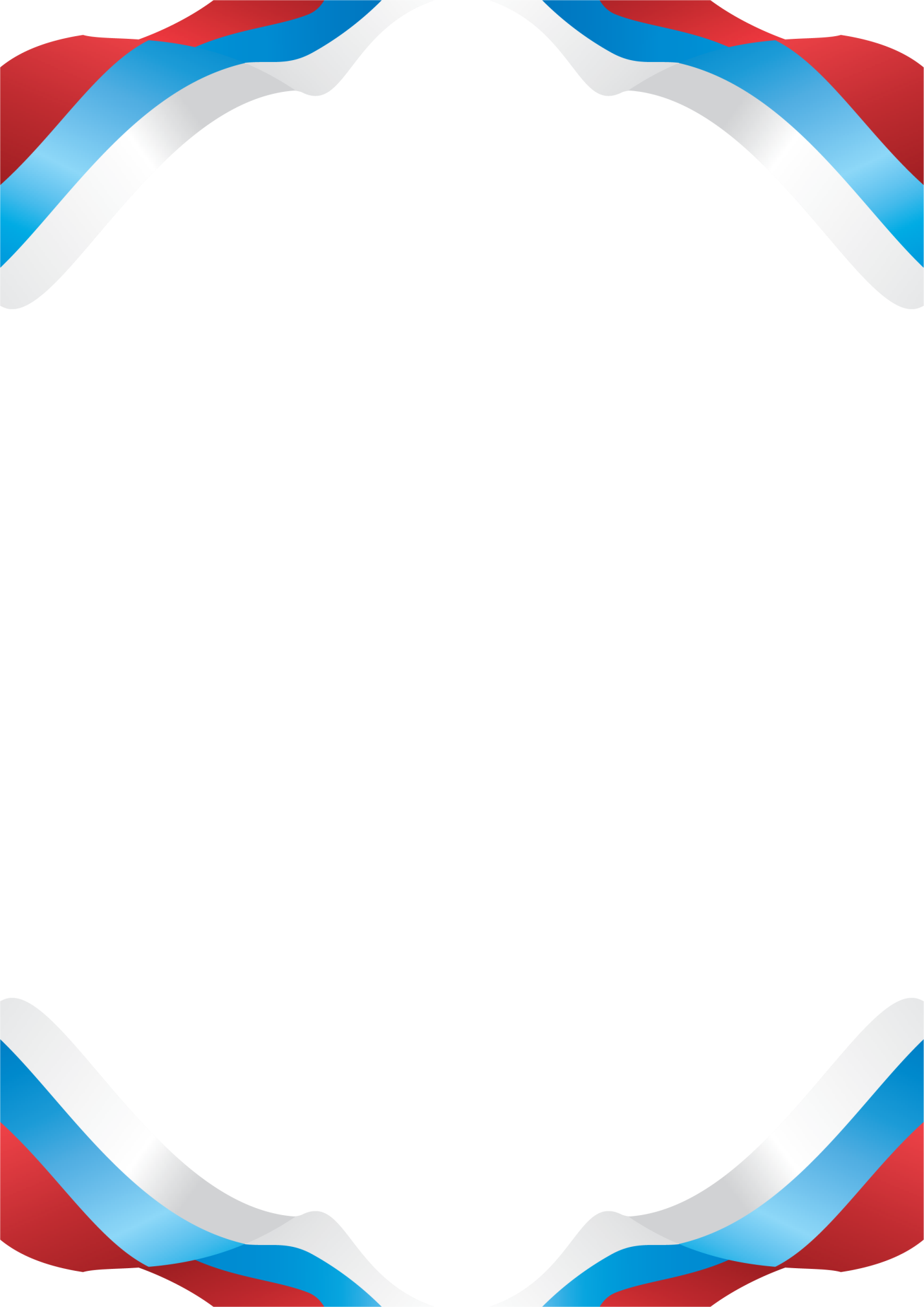 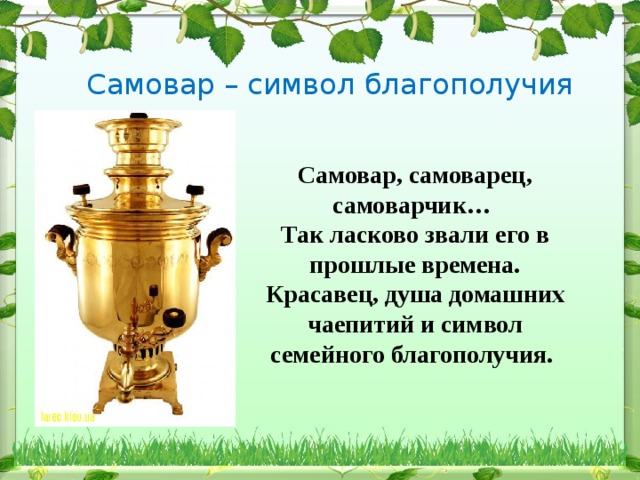 Самовар – символ благополучия
Самовар, самоварец, самоварчик… 
Так ласково звали его в прошлые времена. Красавец, душа домашних чаепитий и символ семейного благополучия.
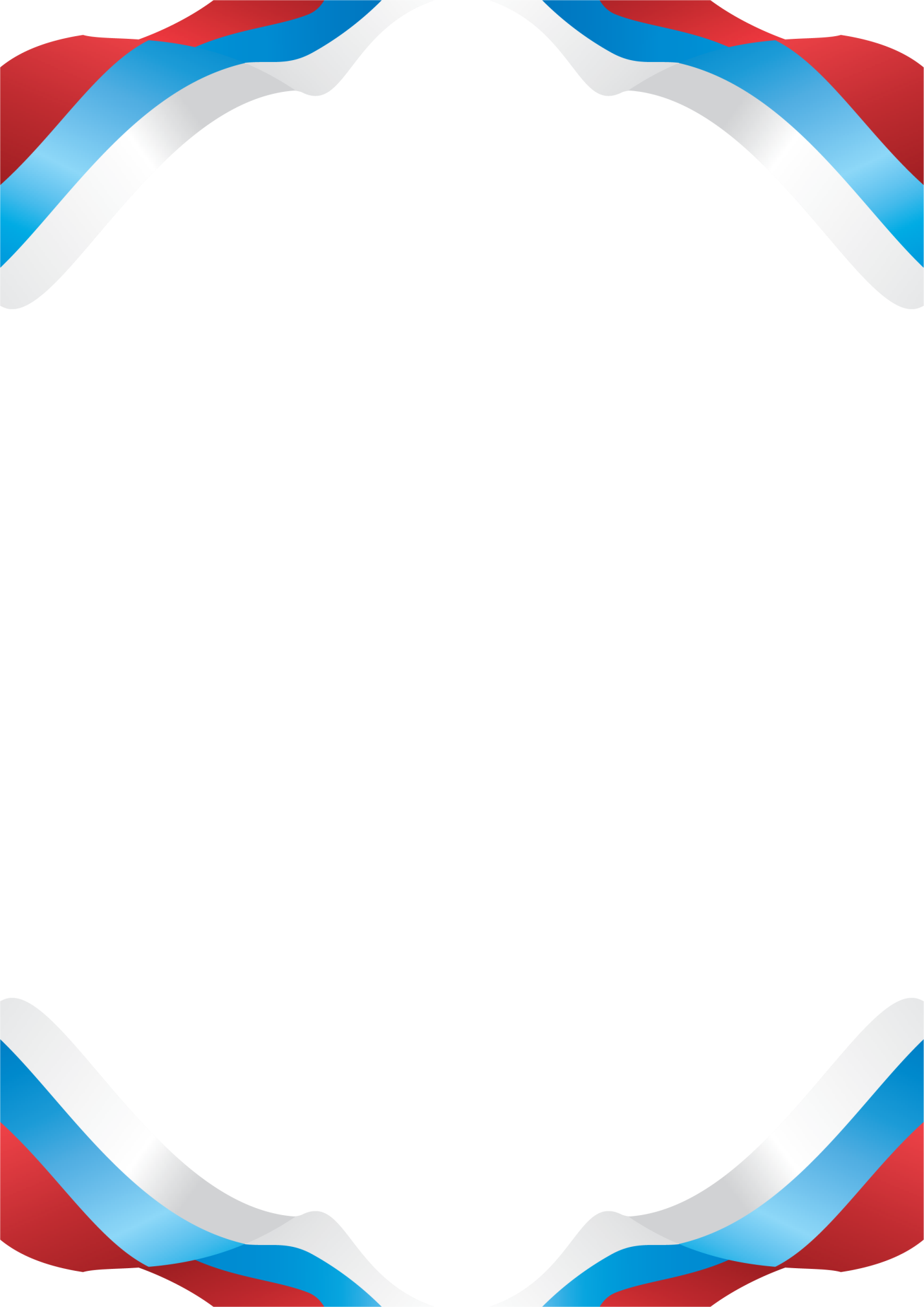 Россия – страна берез. Береза всегда считалась символом России, символом ее одухотворенности, процветания и долголетия.
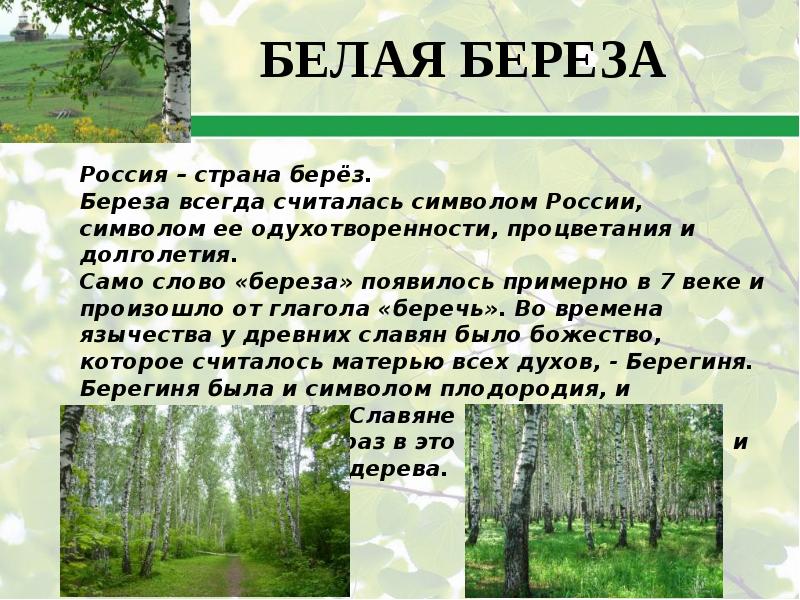 Деревянная ложка – символ самобытности русской культуры и традиций.
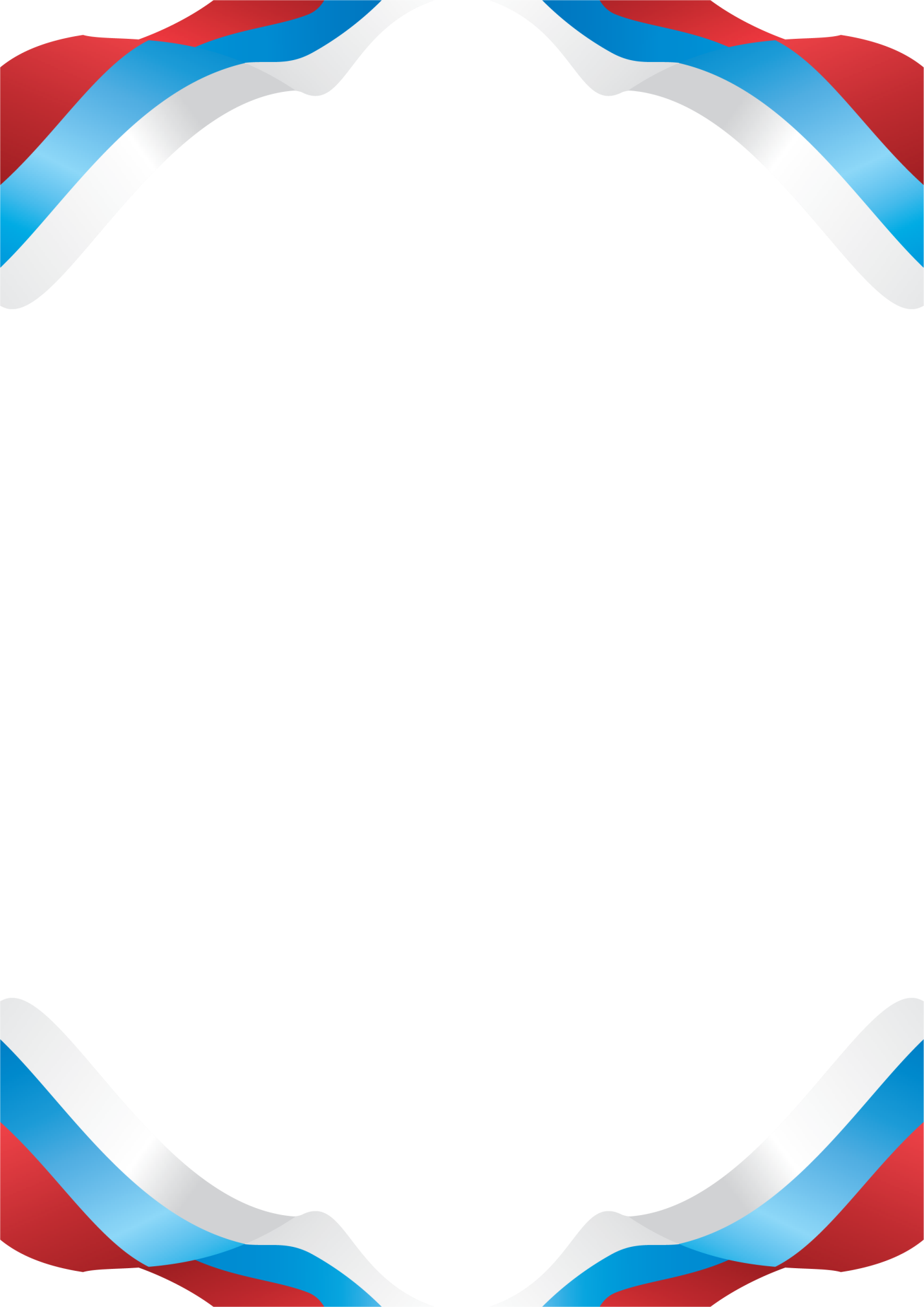 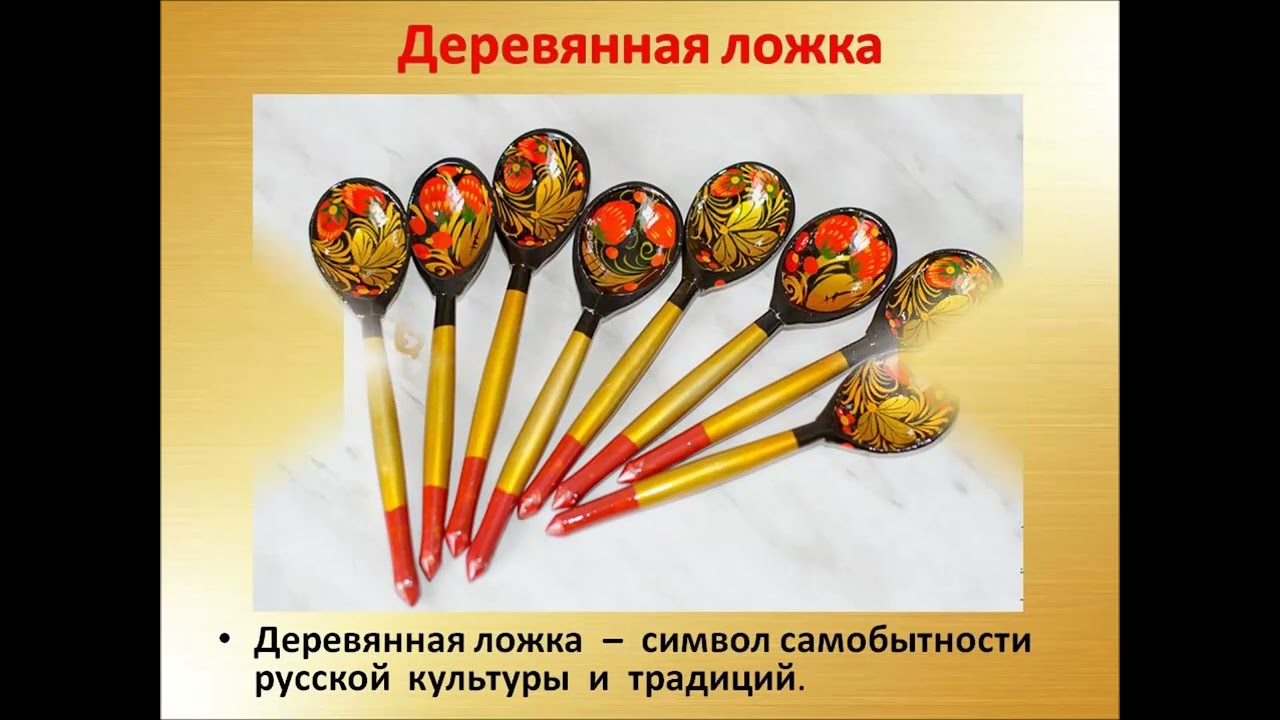 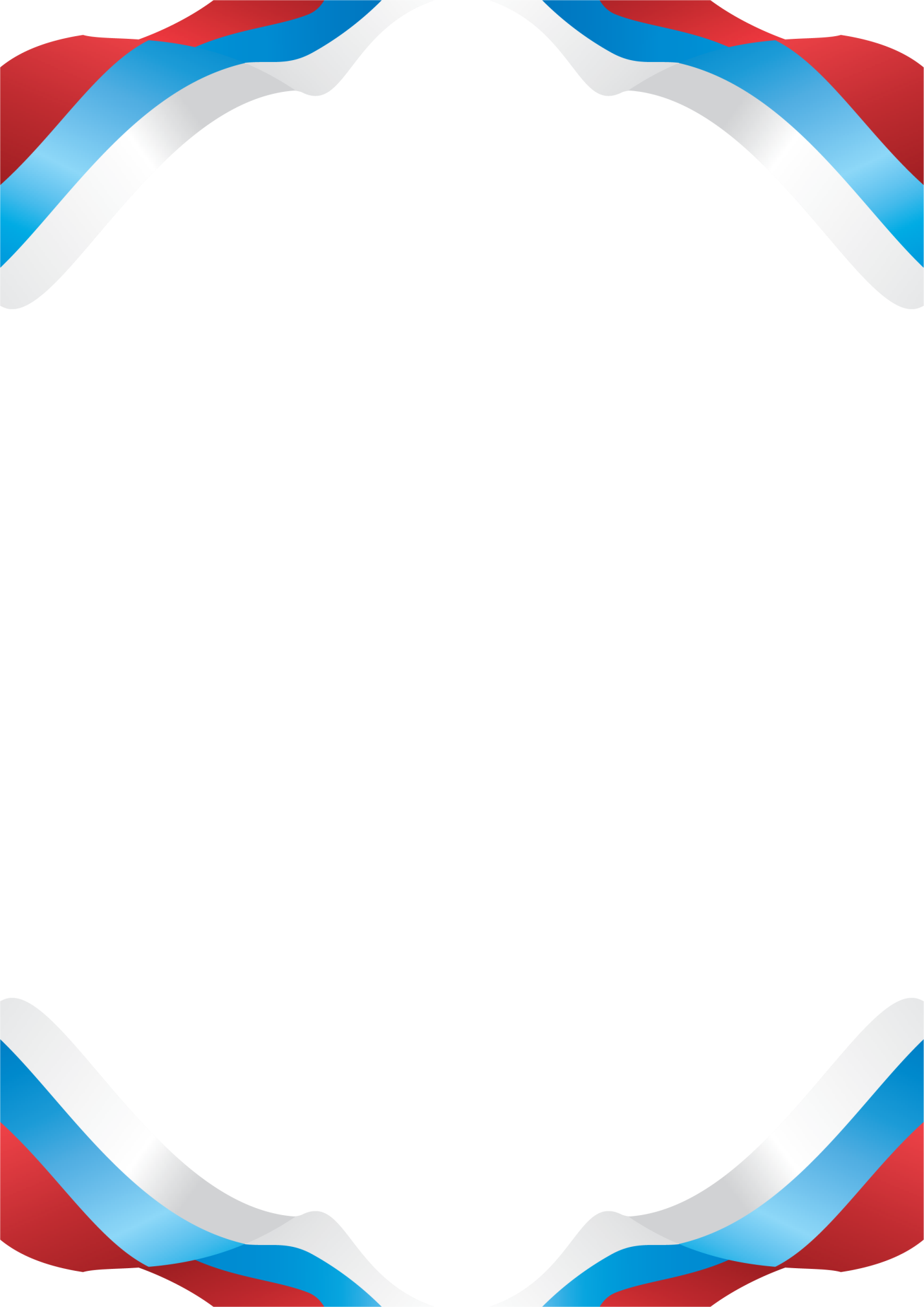 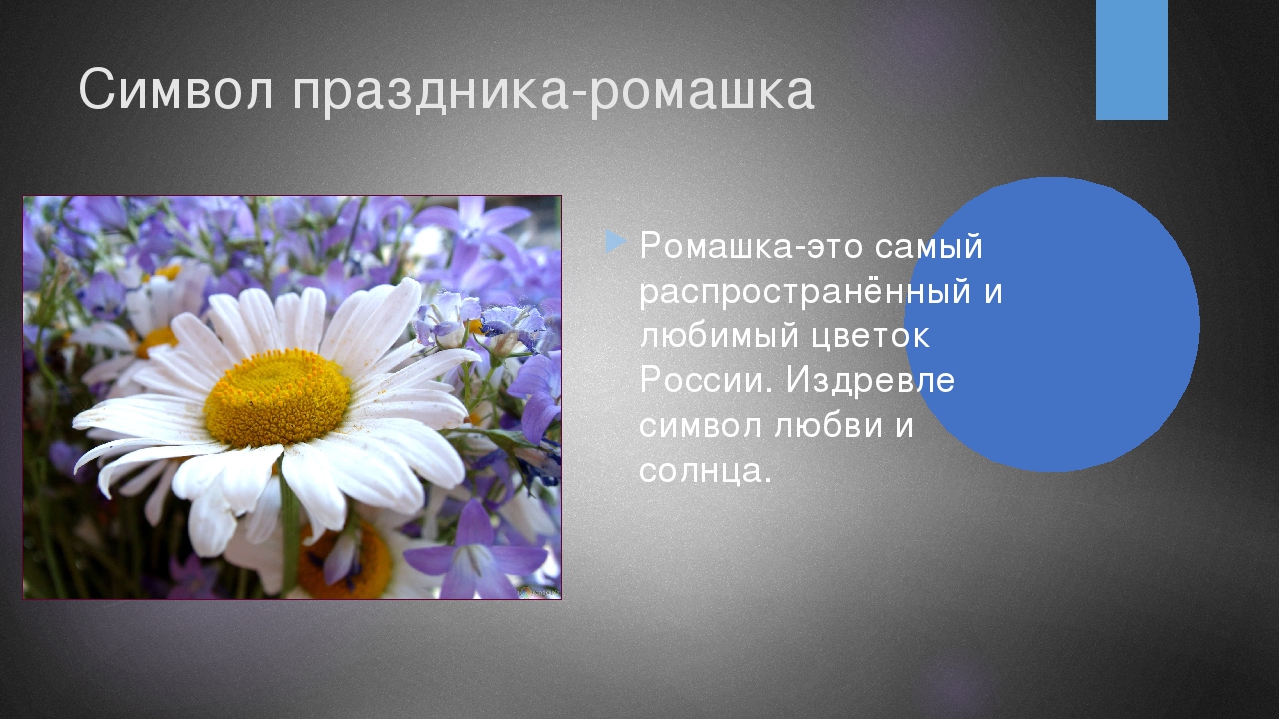 Ромашка – это самый распространенный и любимый цветок России. Издревле символ любви и солнца.
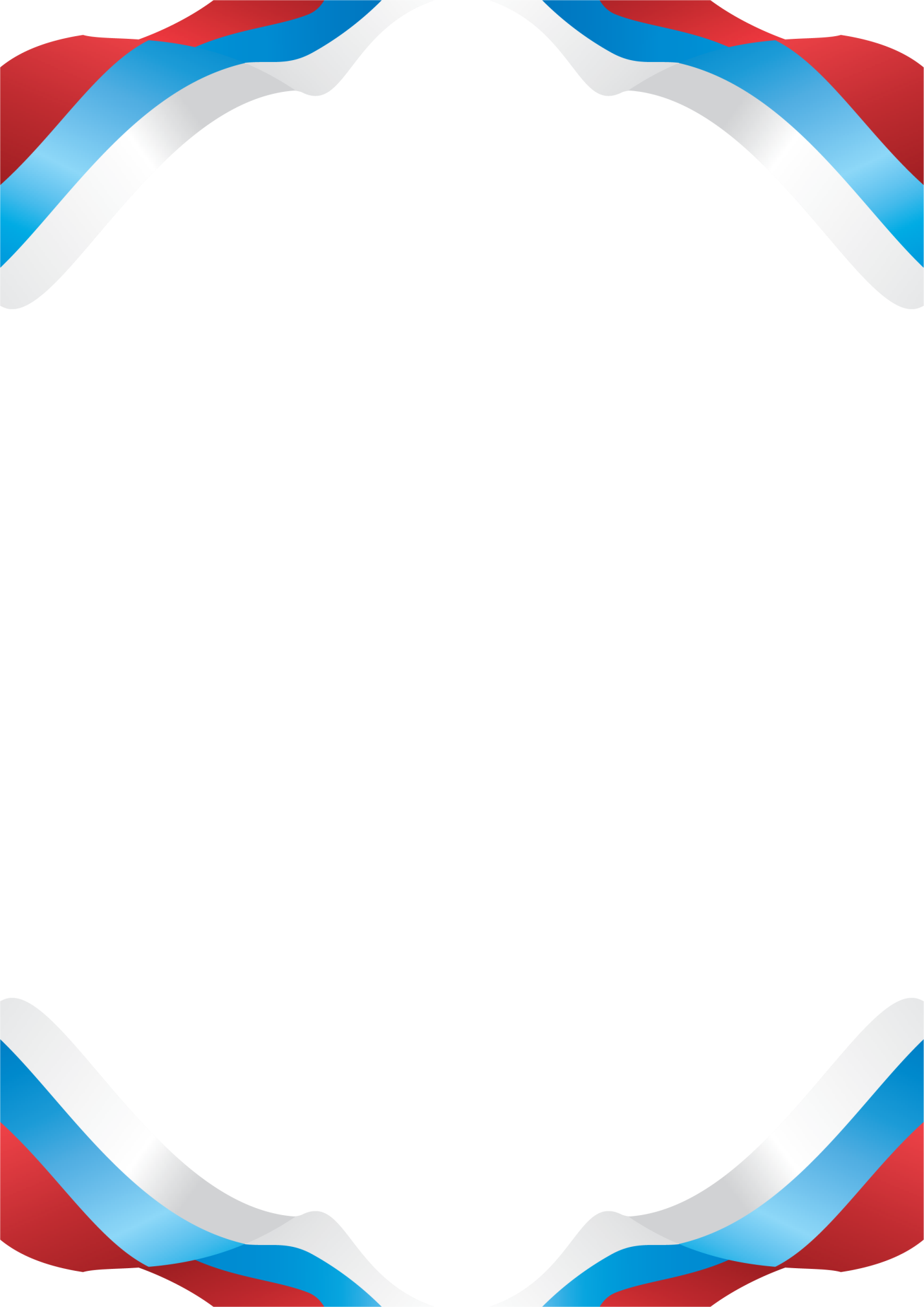 Кремлевские куранты на Спасской башне, давно уже стали символом не только Красной площади, но и точности, надежности и незыблемости России.
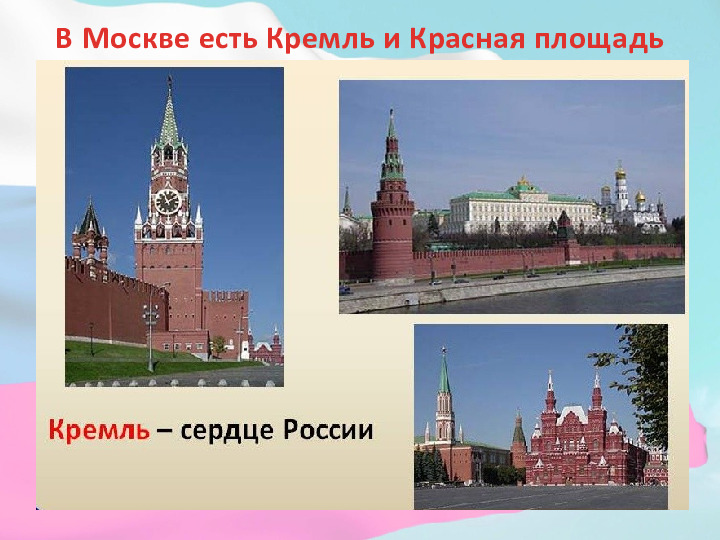 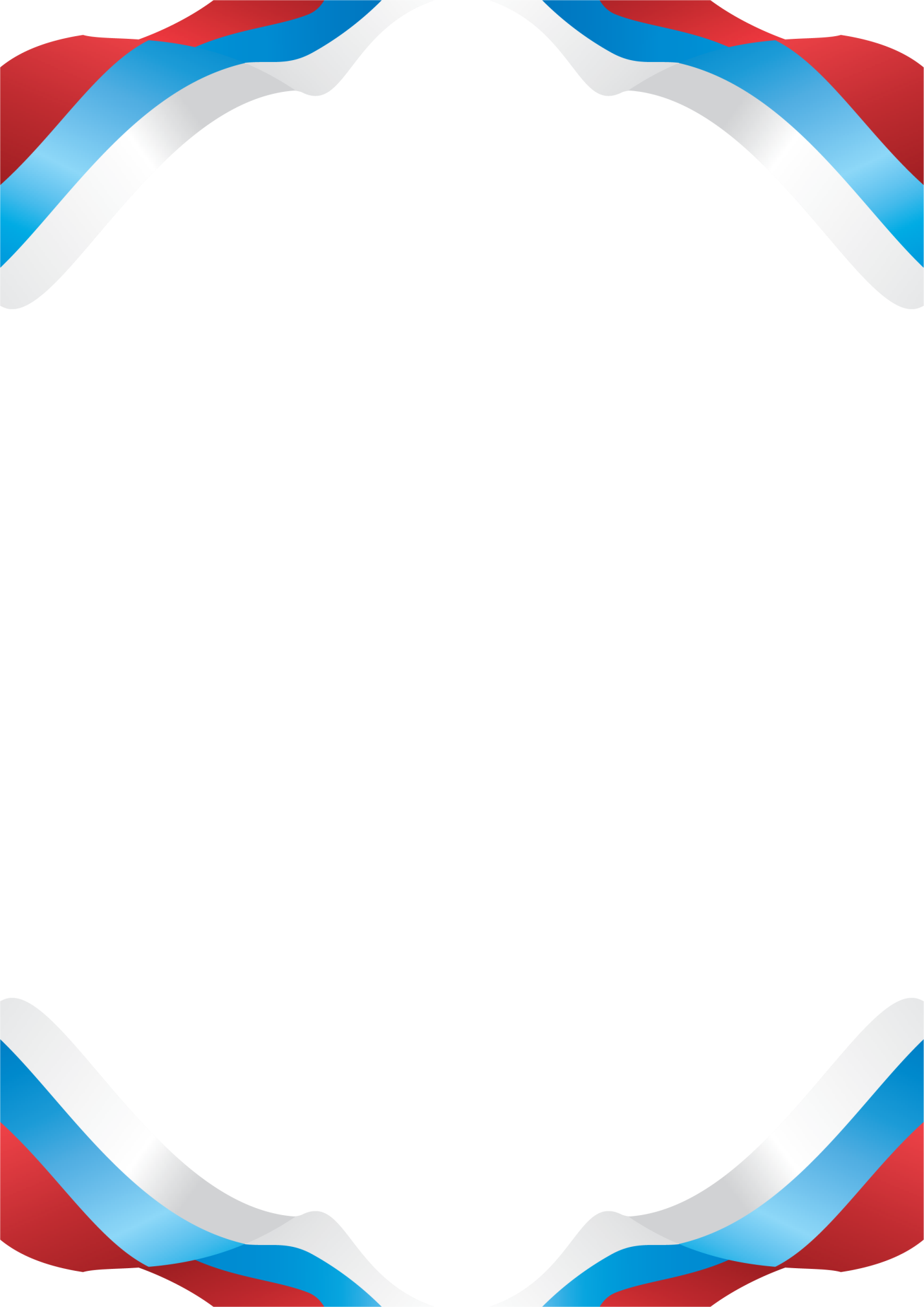 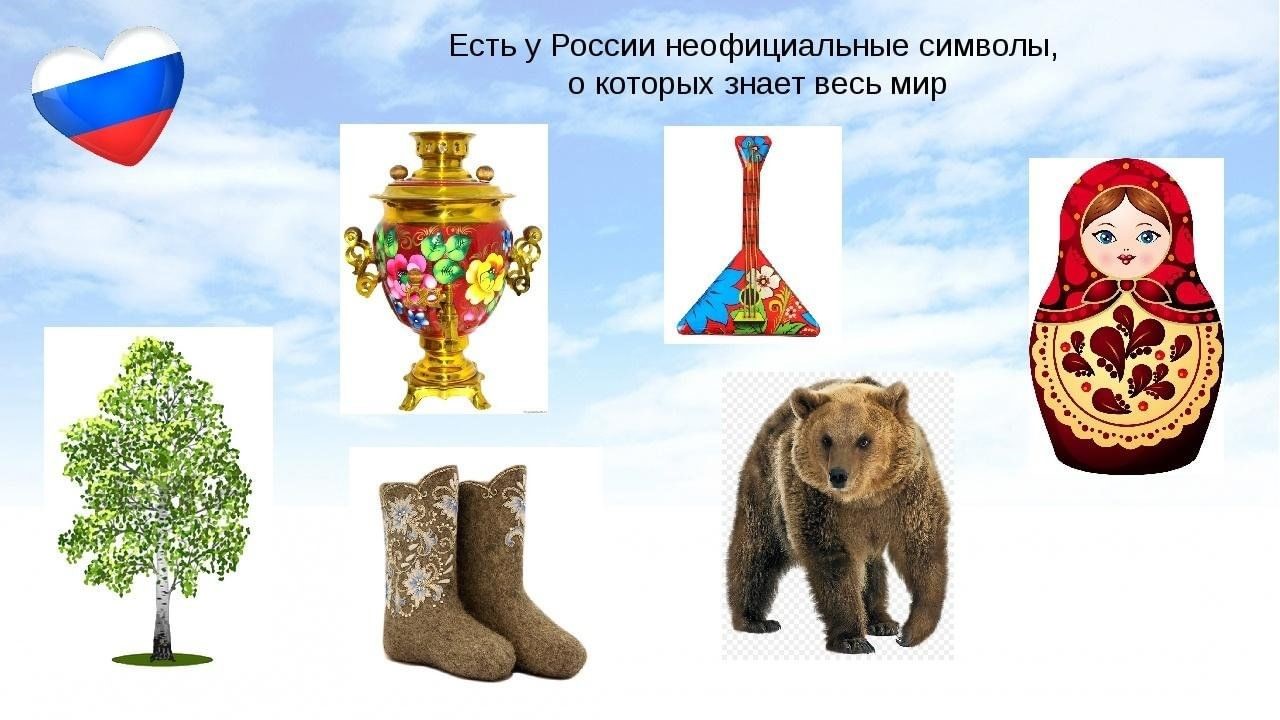 Валенки - теплый символ России. Валенки – исконно русская обувь. В них не страшны морозы и метели.
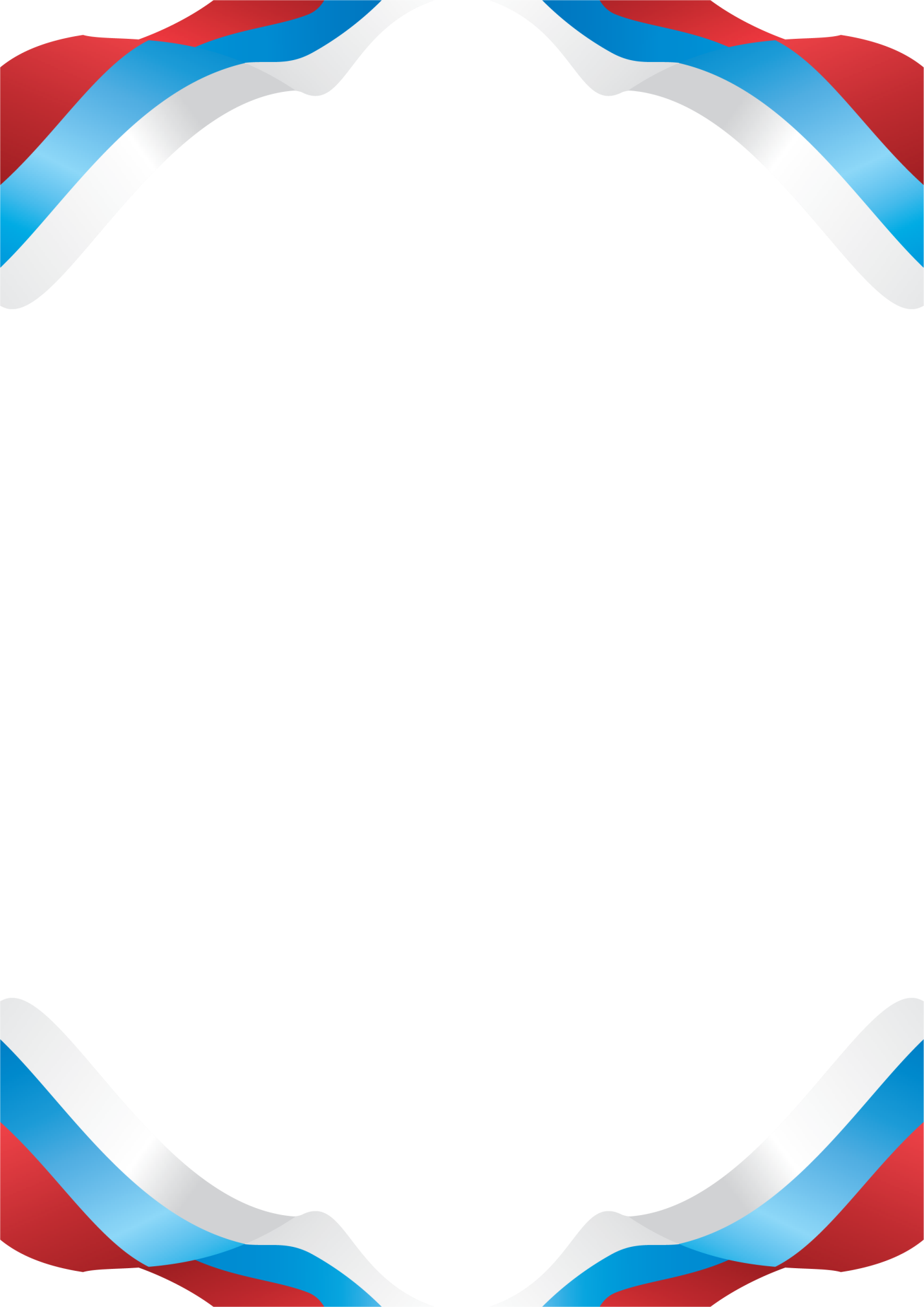 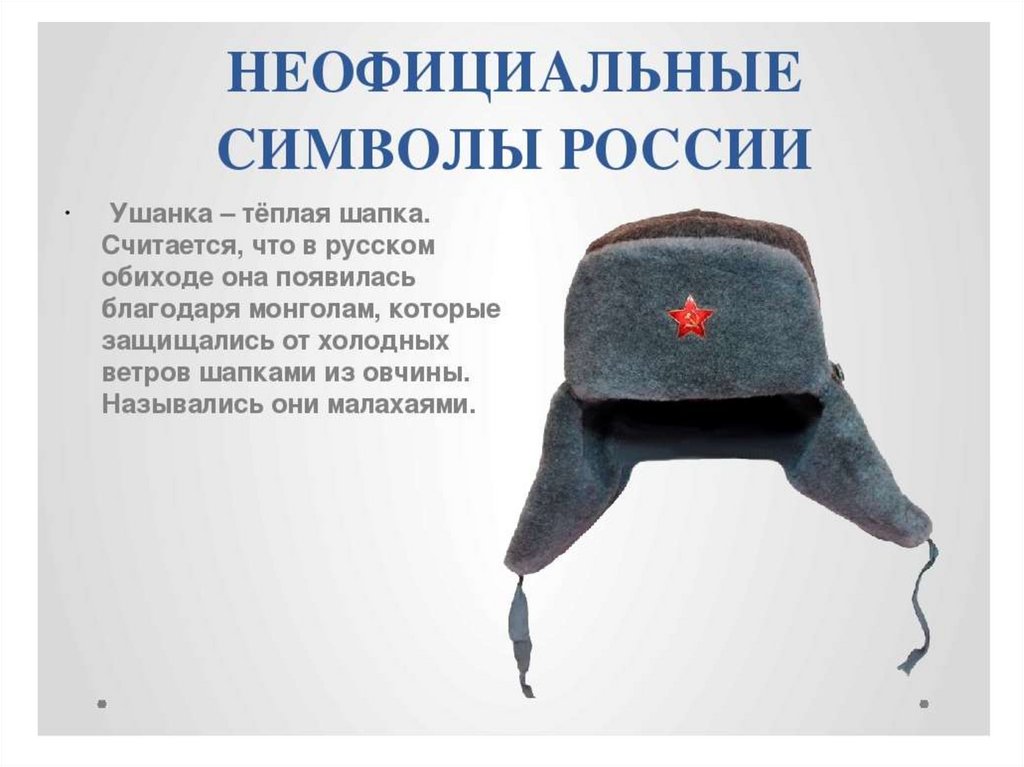 Ушанка
 (теплая шапка) – неофициальный символ России.
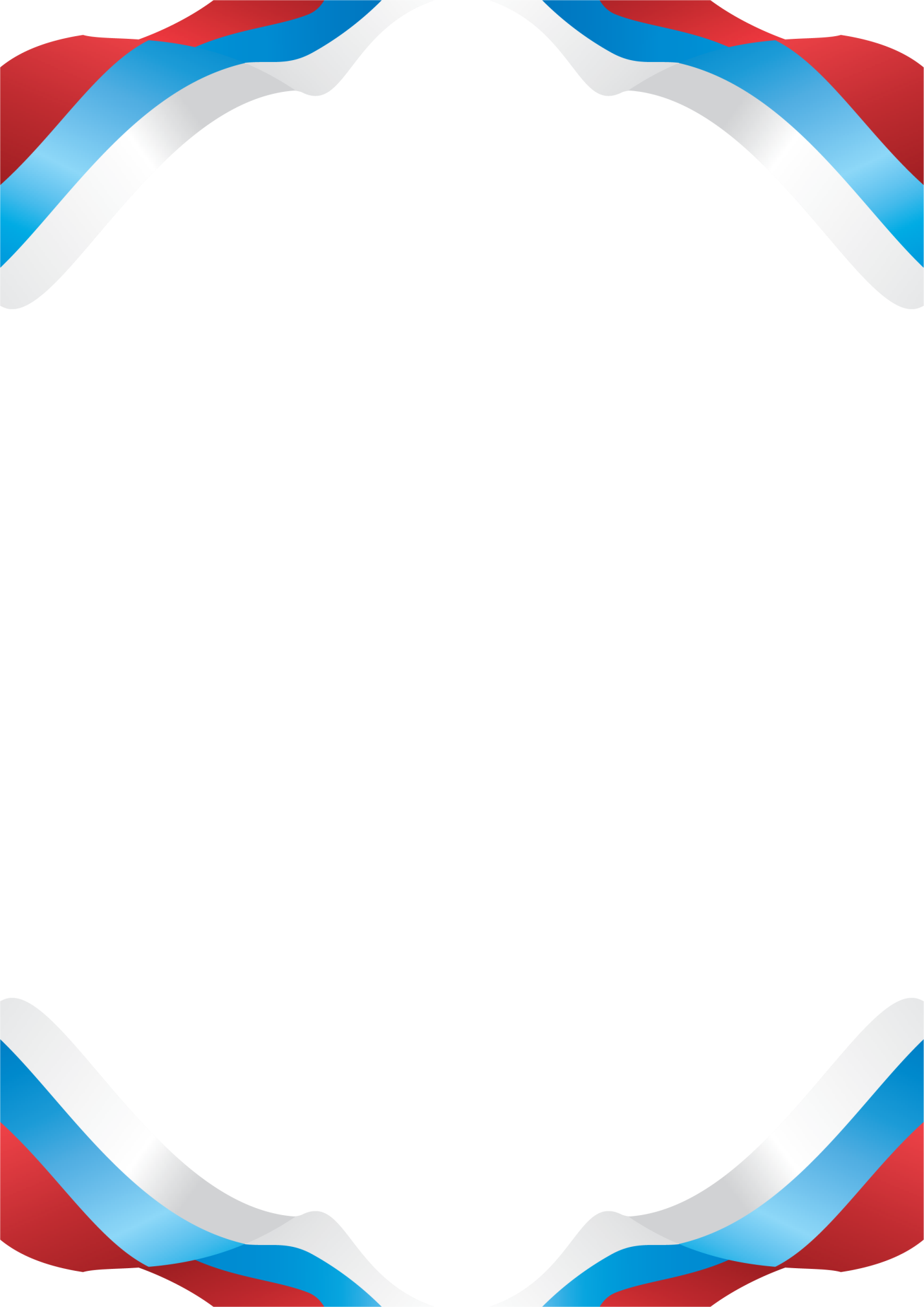 Гармонь – это музыкальный инструмент, имеющий давнюю историю. Звонкий голос гармони 
(или как ласково  ее называют гармошкой) созывал людей на праздник. Гармонь – это душа каждого русского человека.
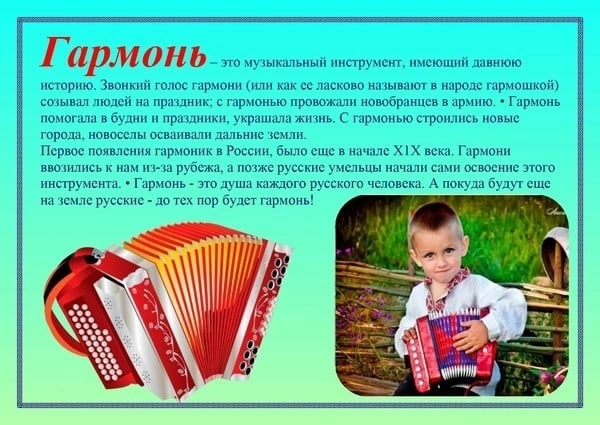 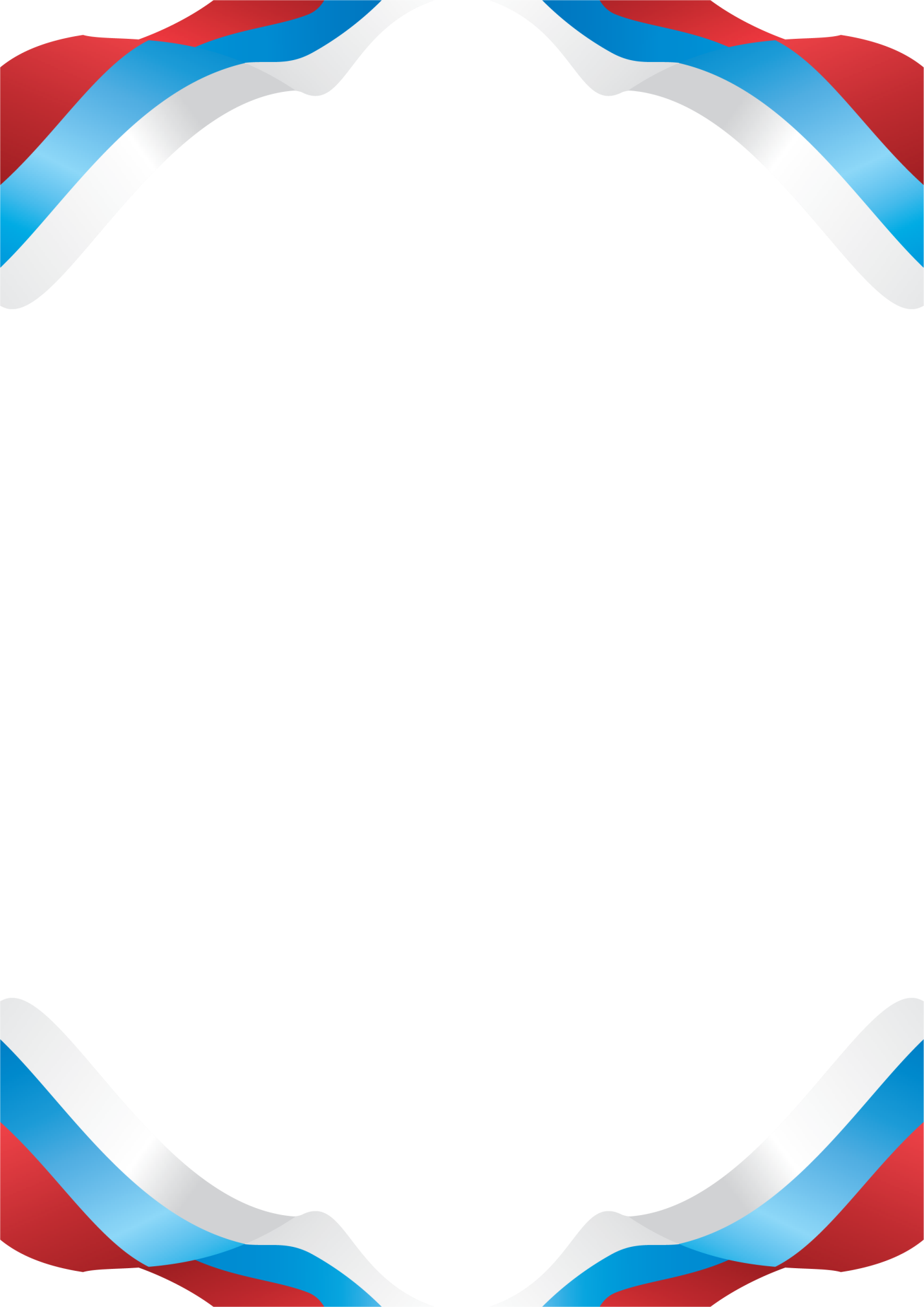 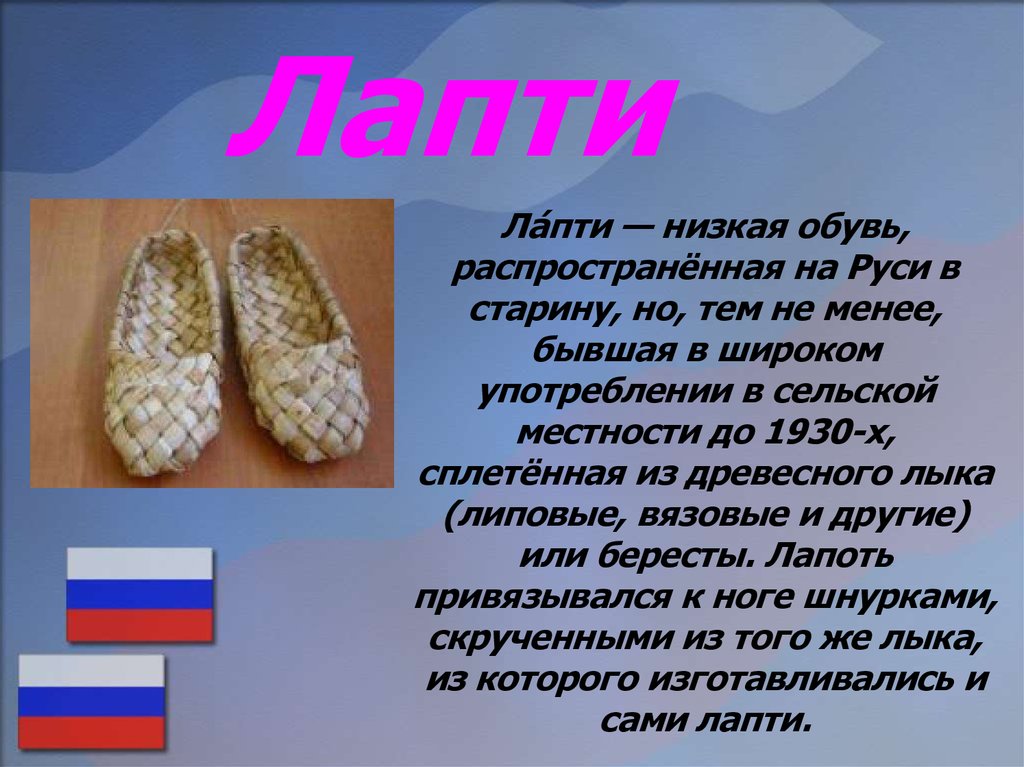 Лапти
С давнего времени лапоть осмысливается как своеобразный символ России. Кроме того, лапти неизменно выступают как  символ прошлого, старины…
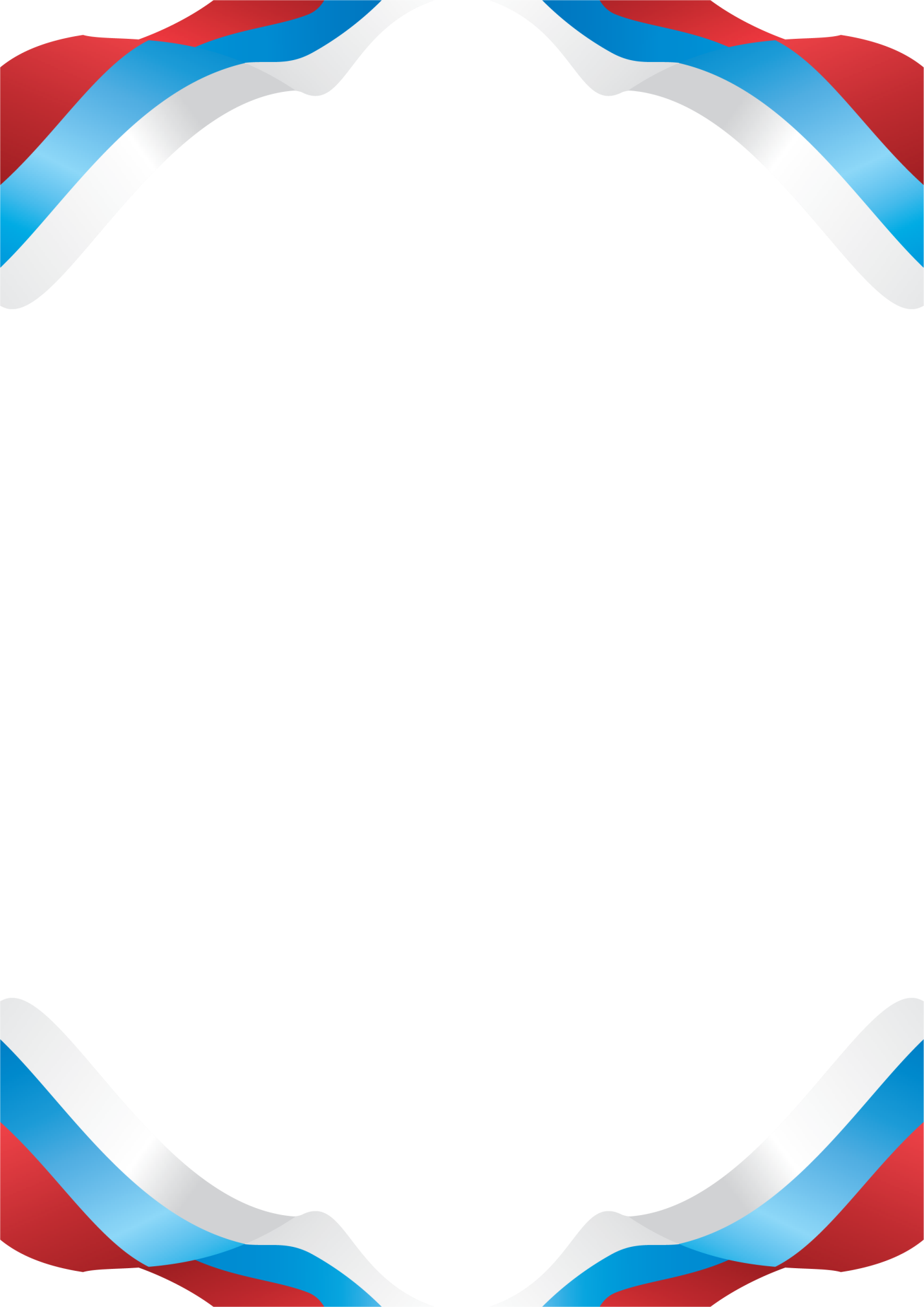 Отгадай, что (кто)   это? 
К каким символам относится?
Валяют нас из грубой шерсти,
И нам теплее будет вместе.
Пускай не в моде мы сейчас.
Зато есть песенка про  нас.
Промокнуть можем? Ну и что же? 
А ты надень на нас калоши.
Зимой мы с вами, малыши.
Теплы, удобны, хороши!
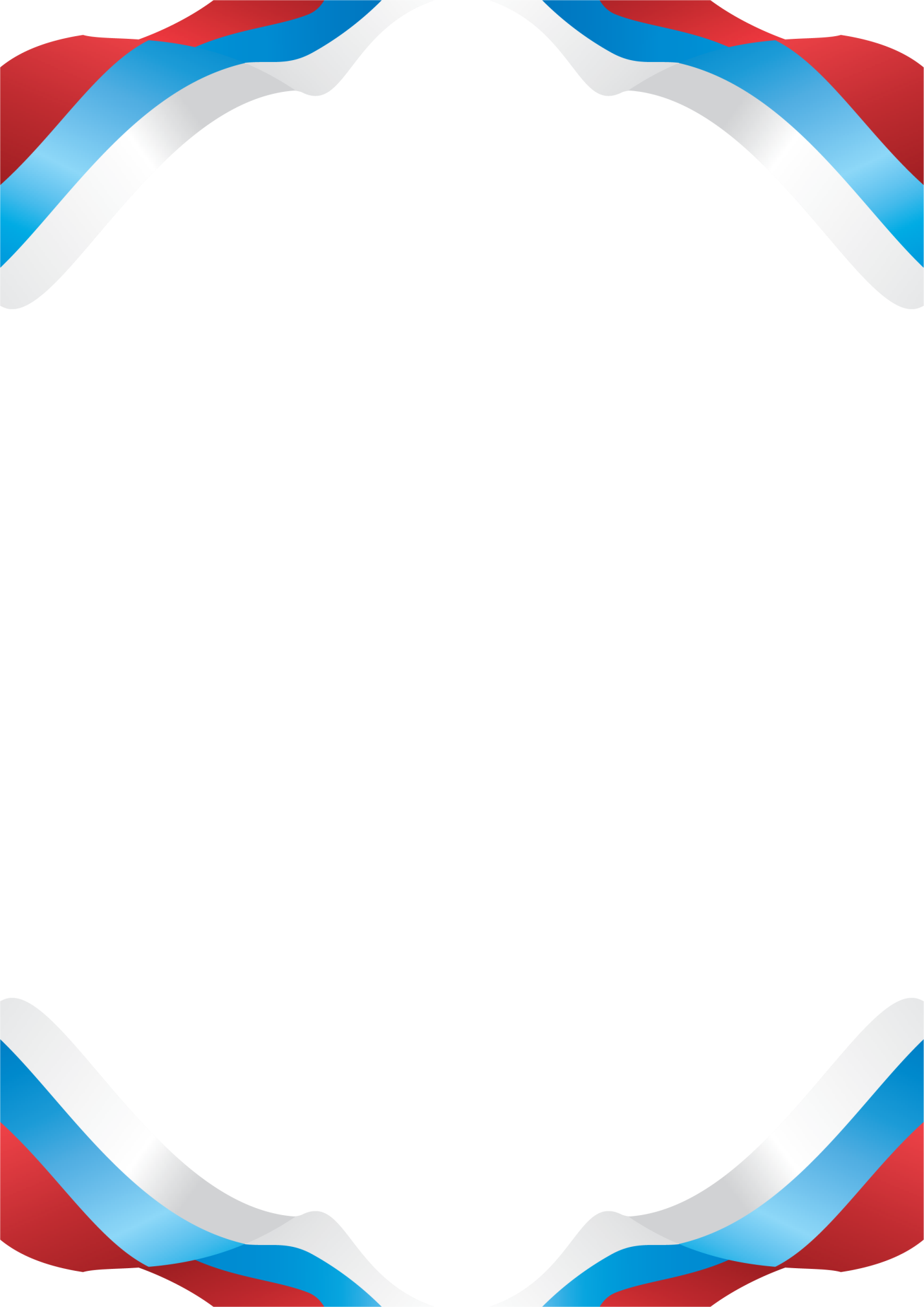 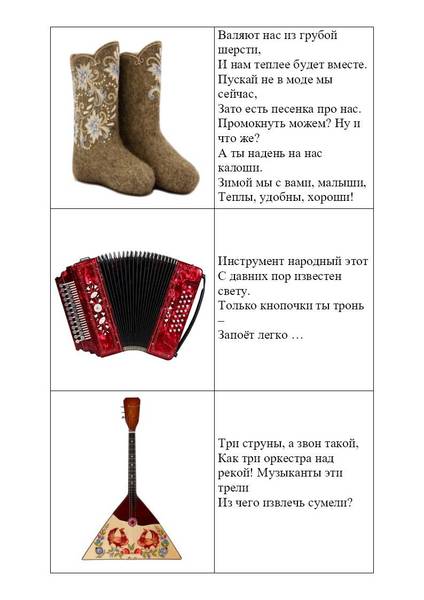 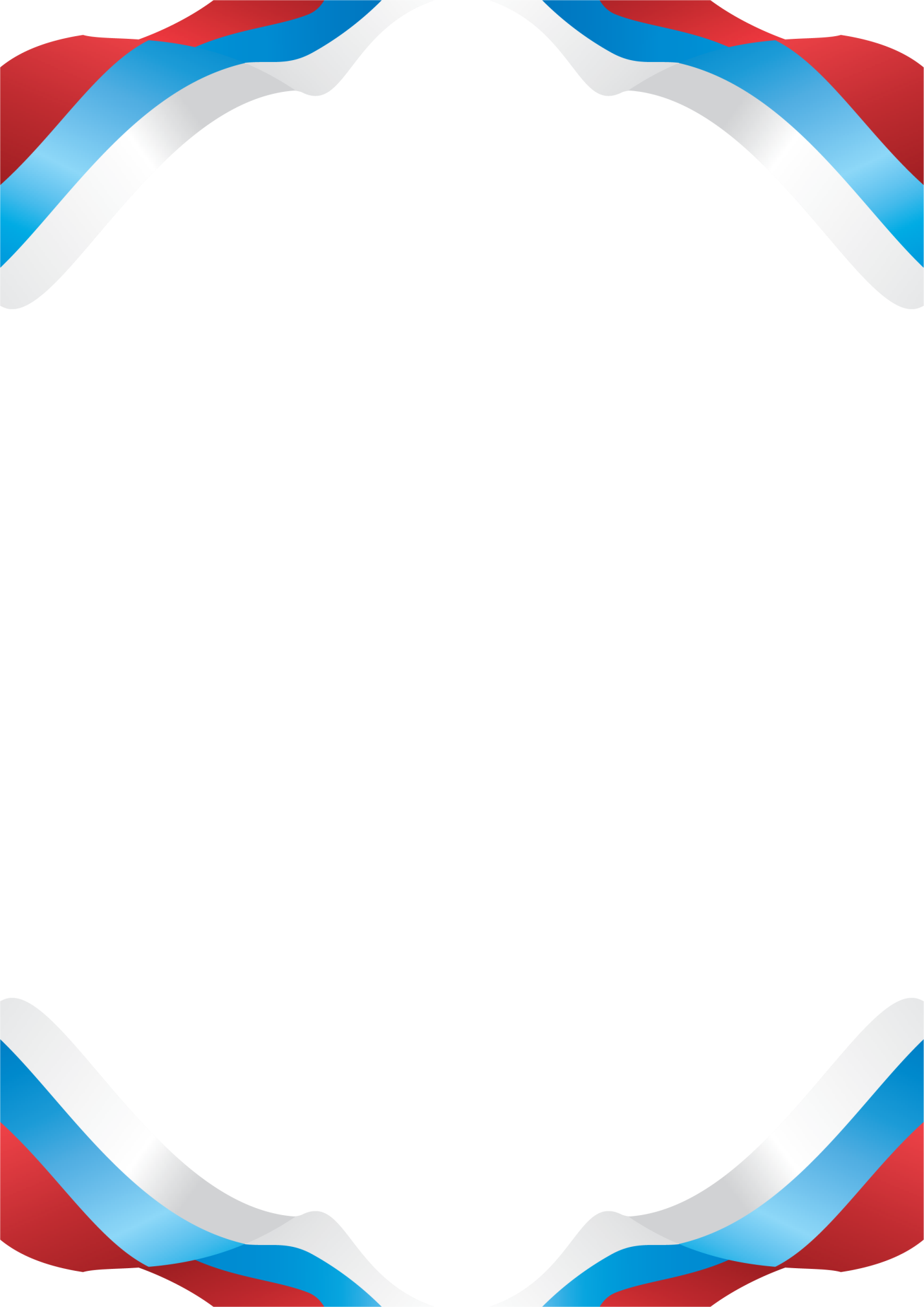 Инструмент народный этот,
С давних пор известен свету.
Только кнопочки ты тронь,
Запоет легко …
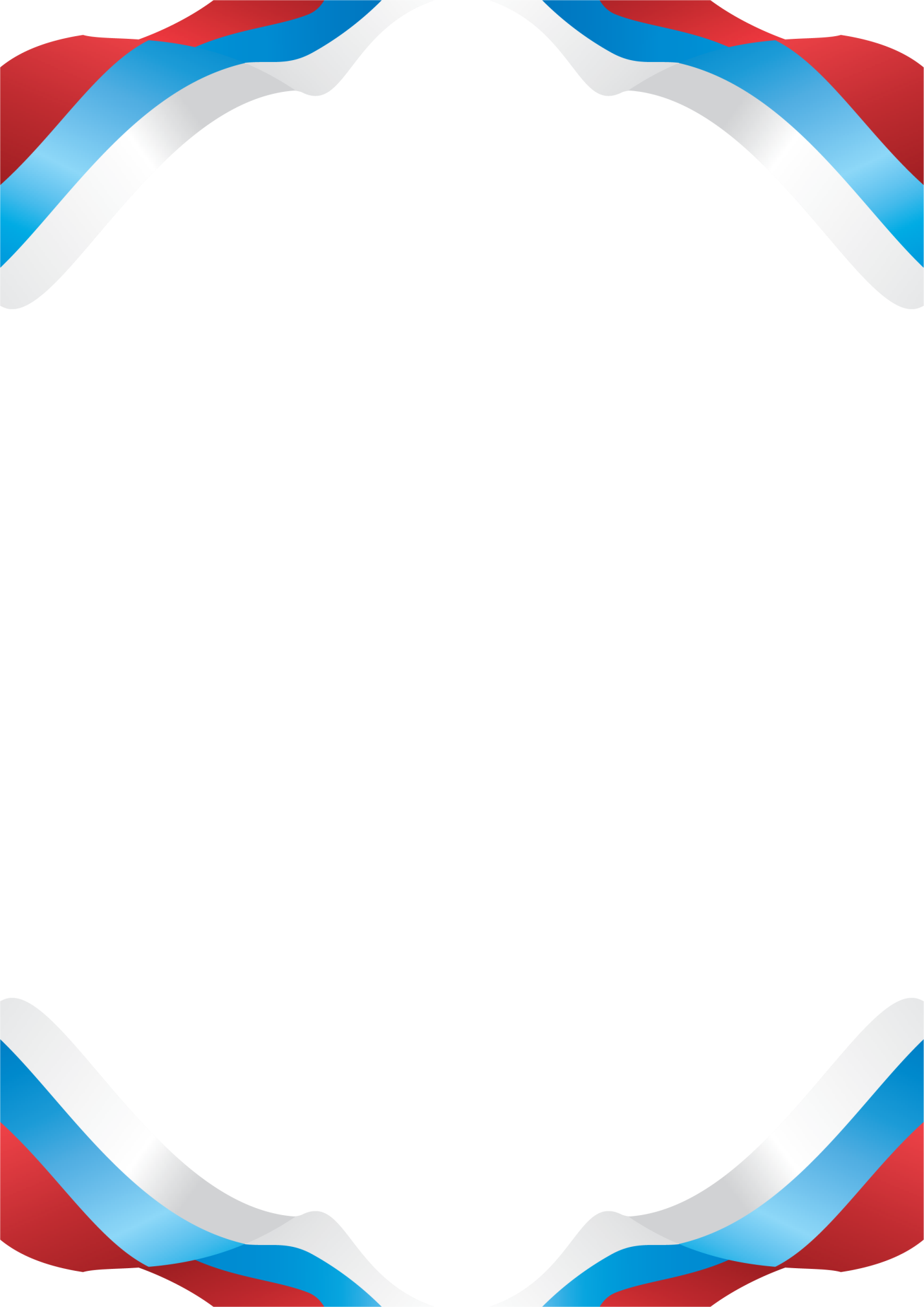 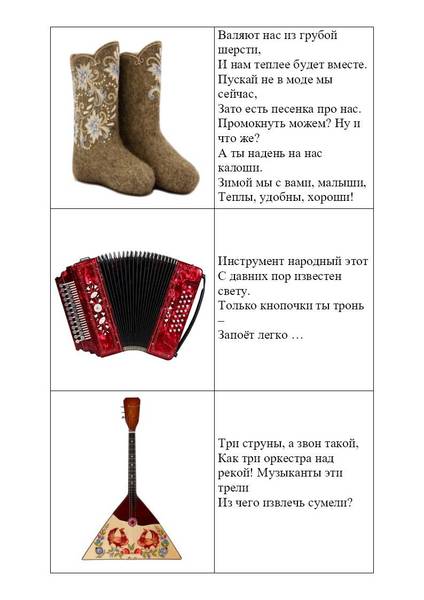 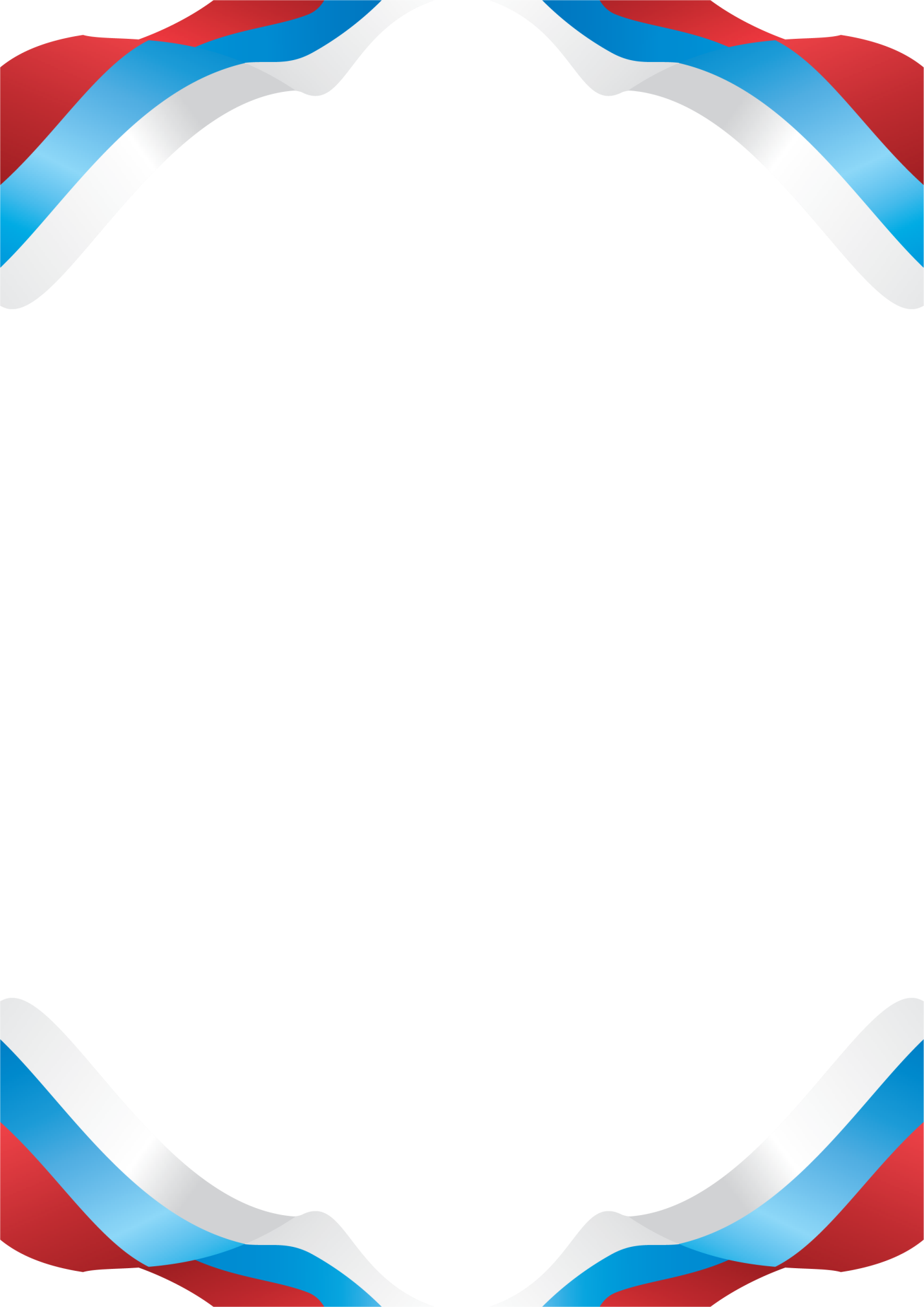 Три струны, а звон такой,
Как три оркестра над рекой!
Музыканты эти трели,
Из чего извлечь сумели?
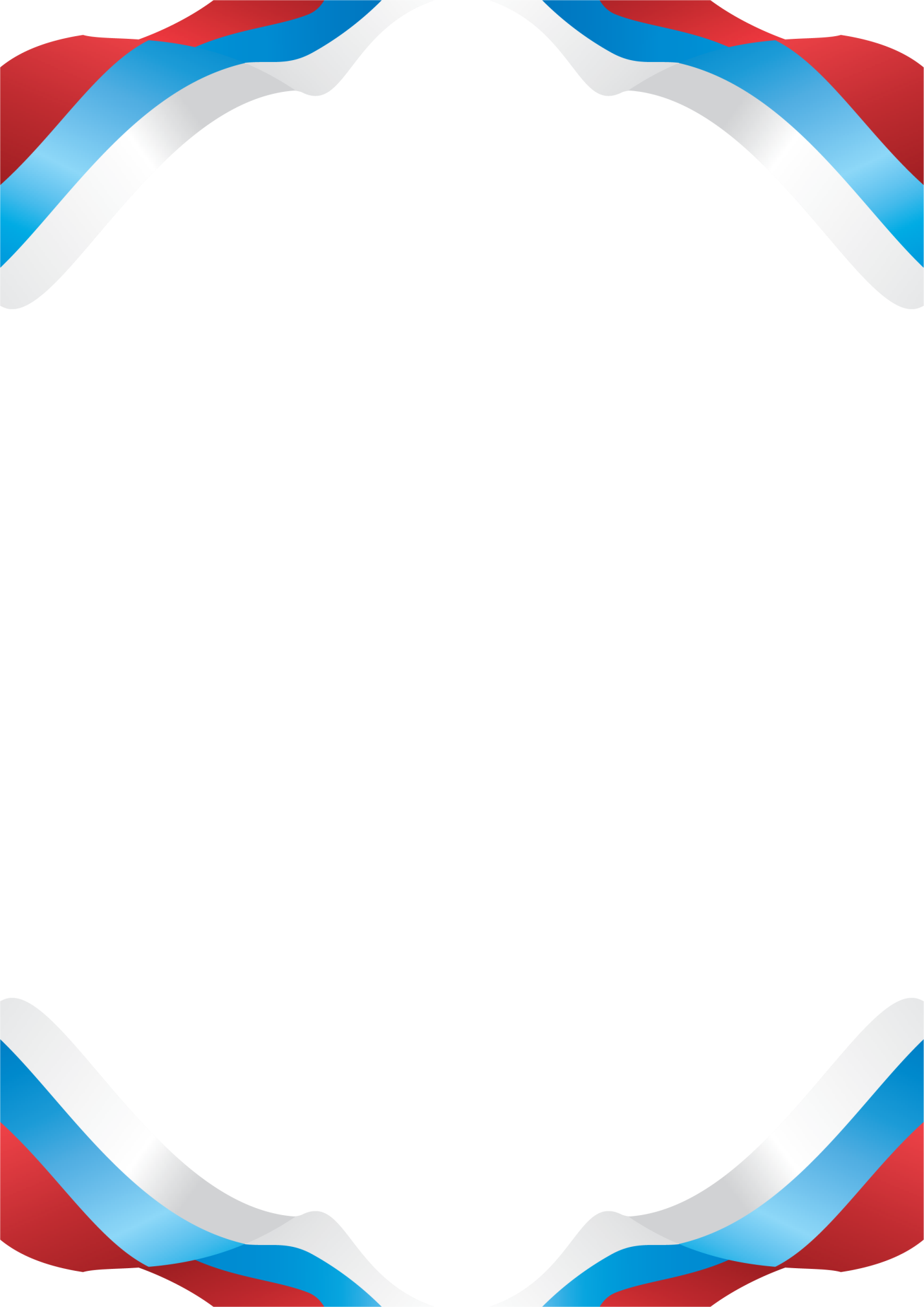 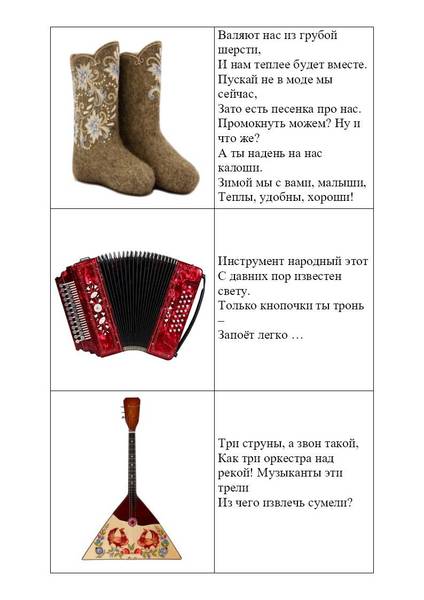 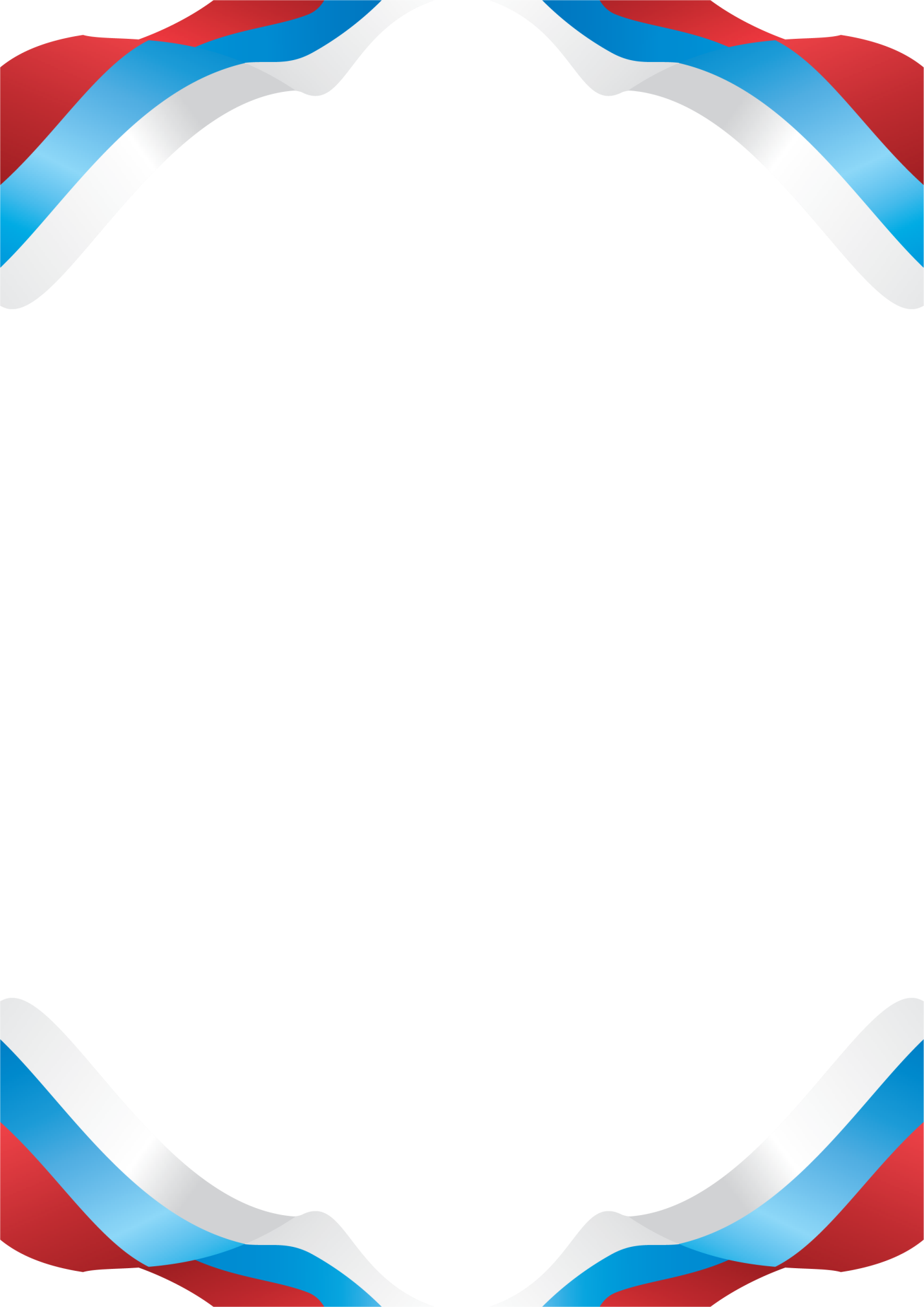 Кукла – символ материнства!
И семейного единства!
Сарафан ее одежка, 
Вся из дерева….
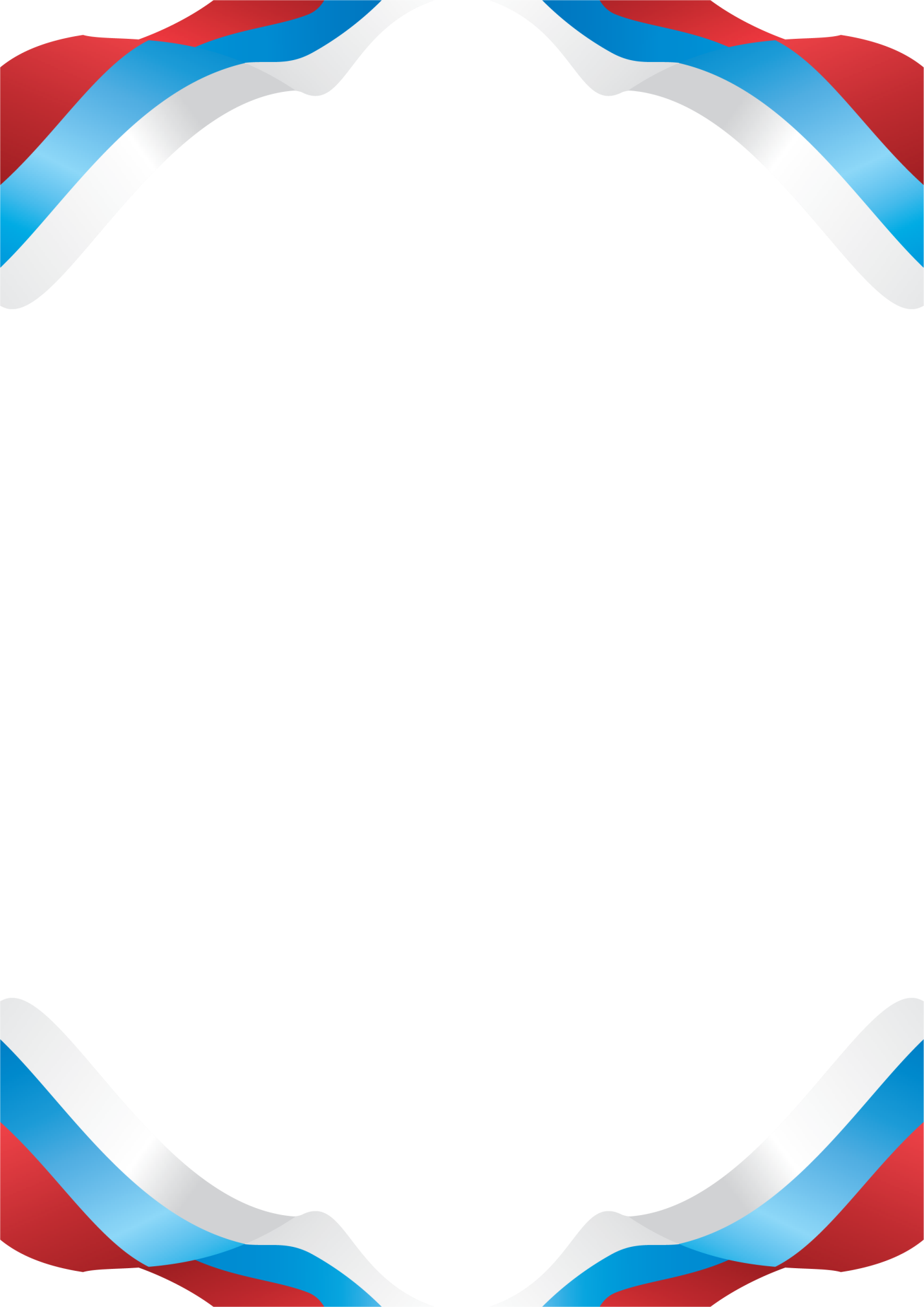 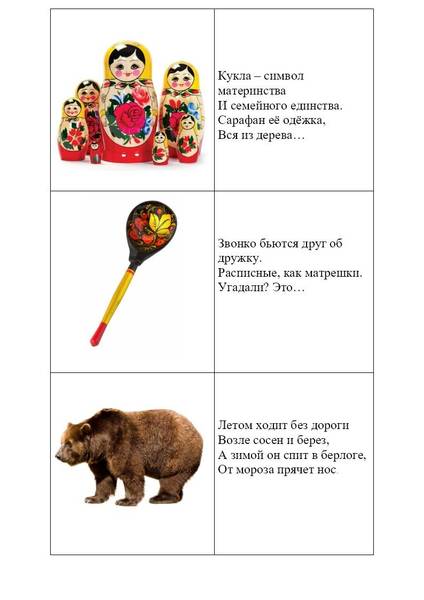 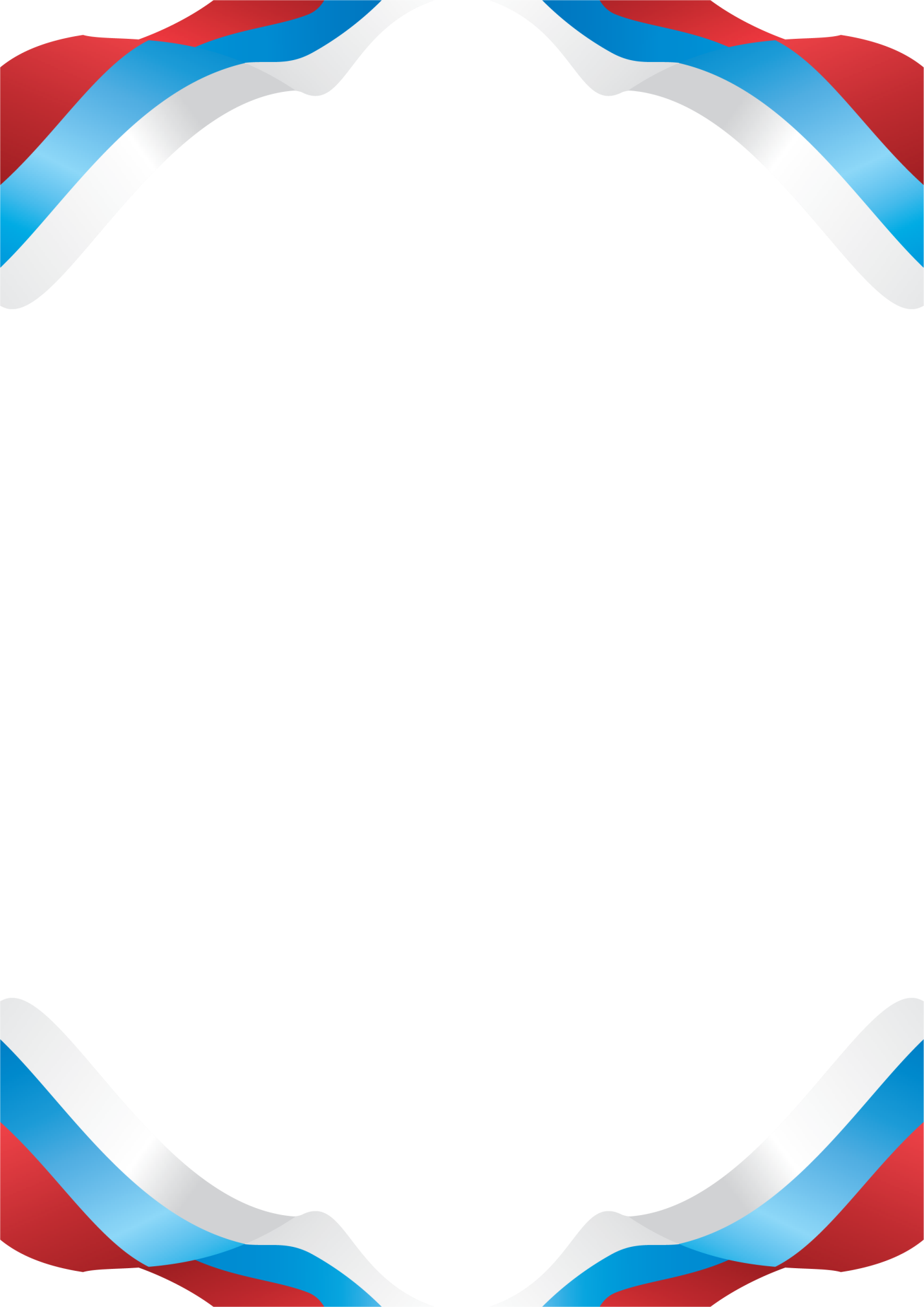 Звонко бьются друг об дружку,
Расписные, как матрешки.
Угадали? Это …
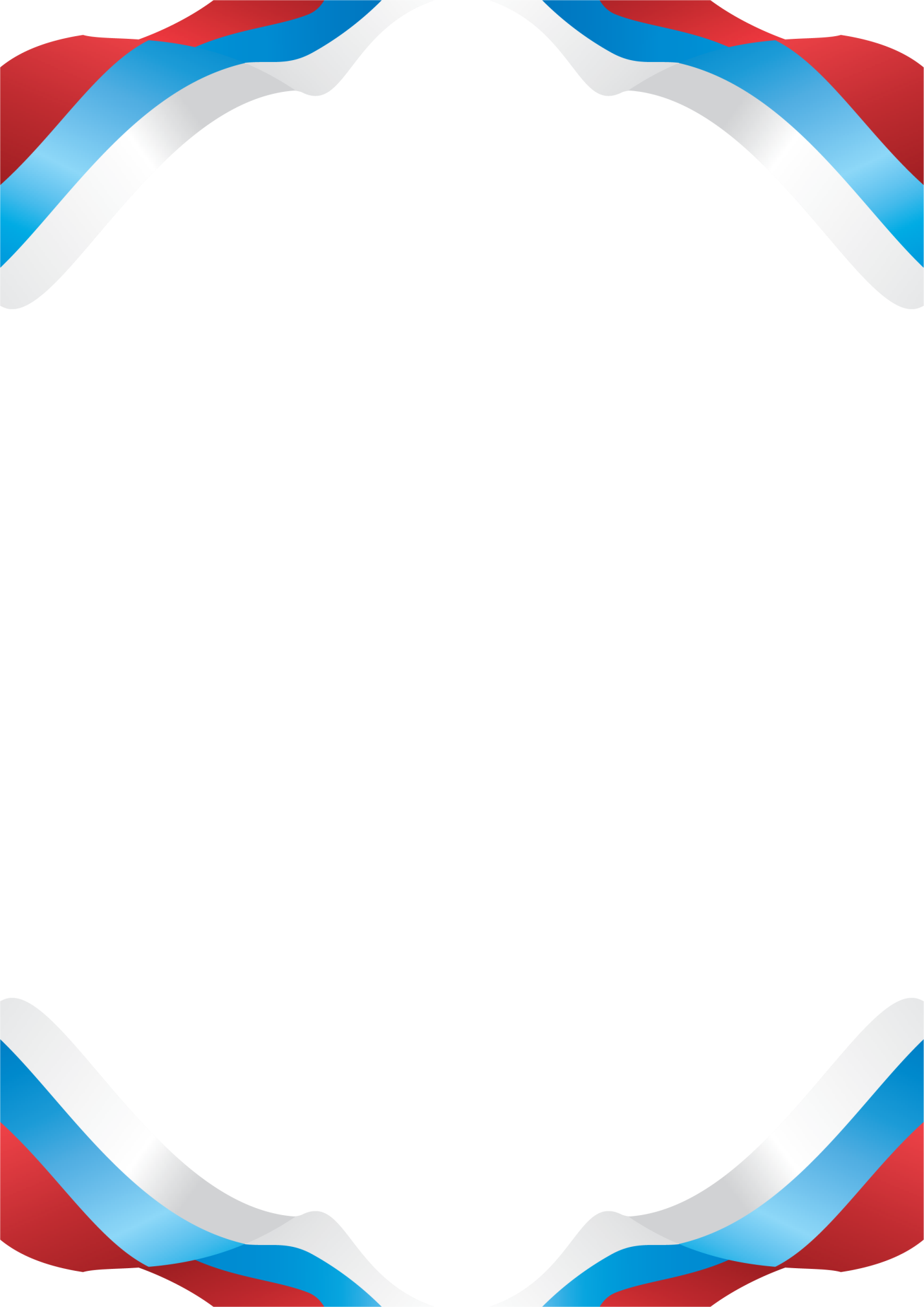 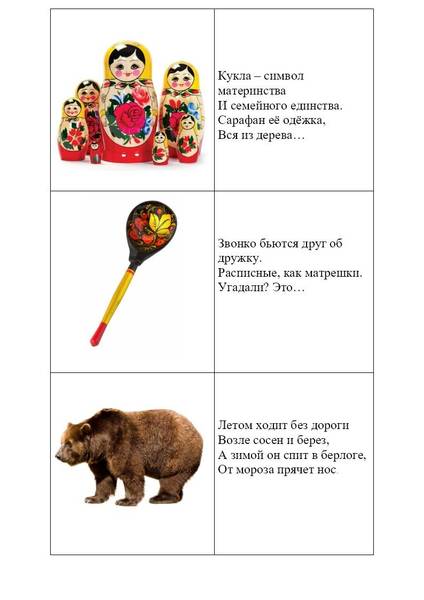 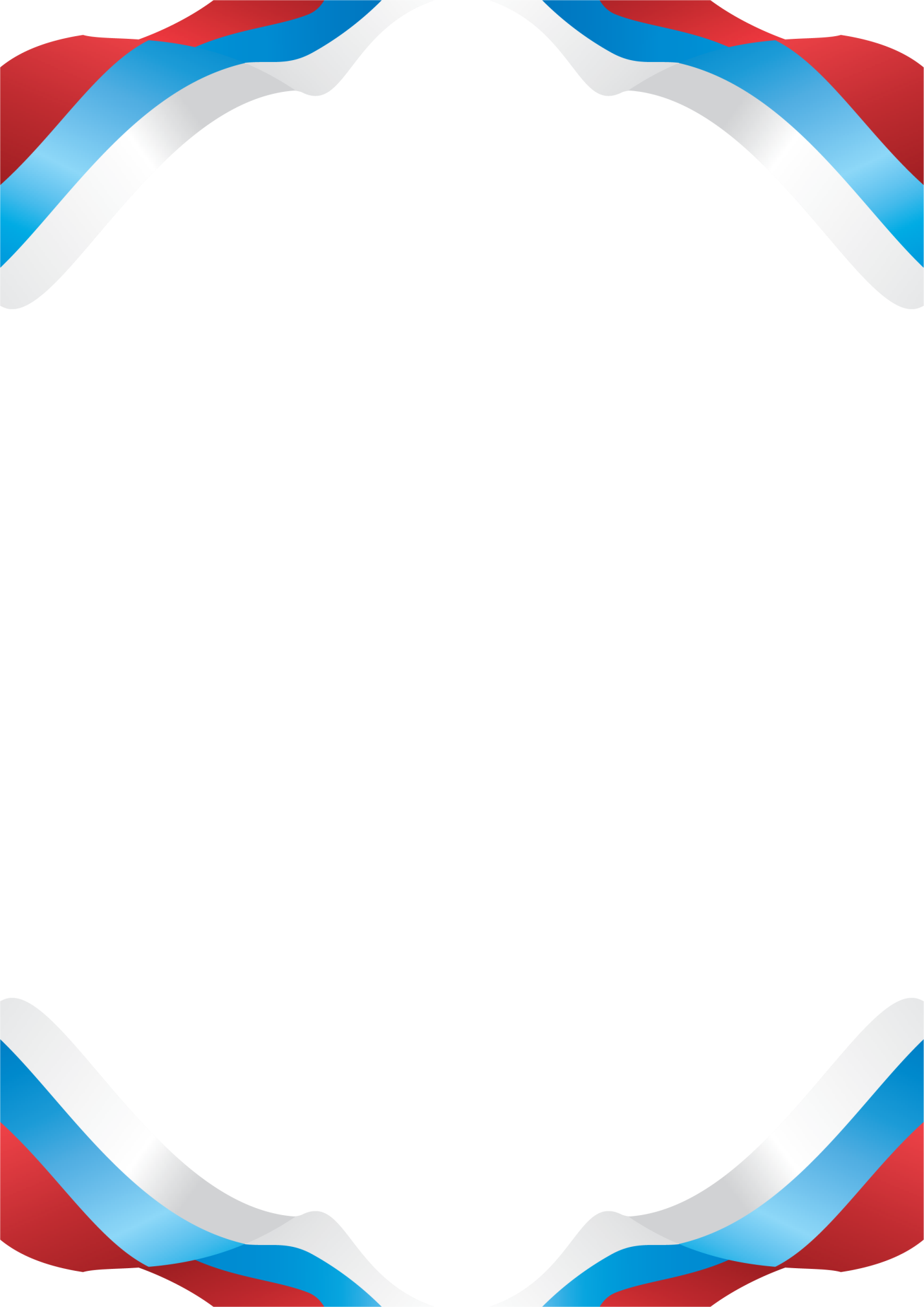 Летом ходит без дороги,
Возле сосен и берез.
А зимой он спит в берлоге,
От мороза прячет нос.
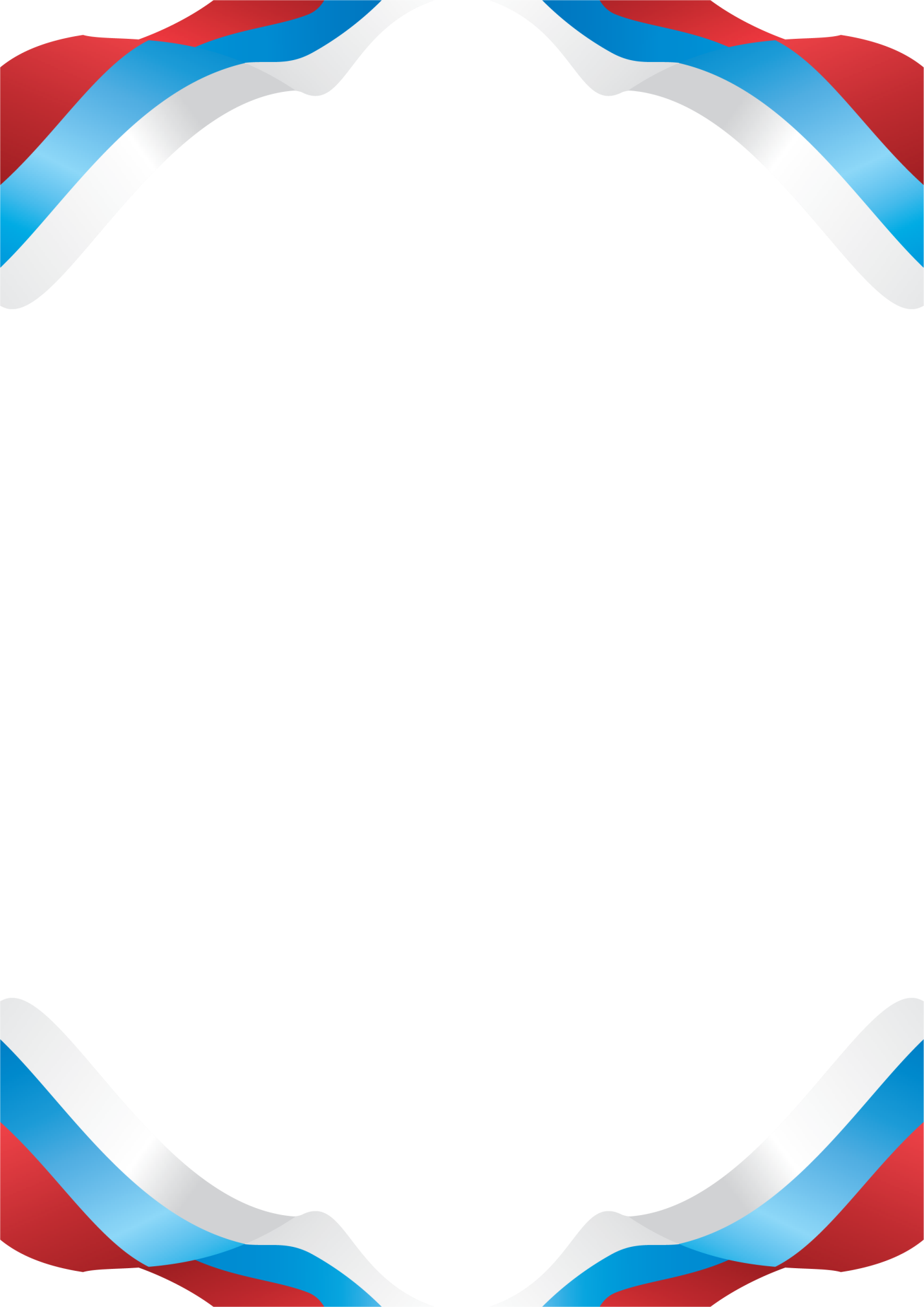 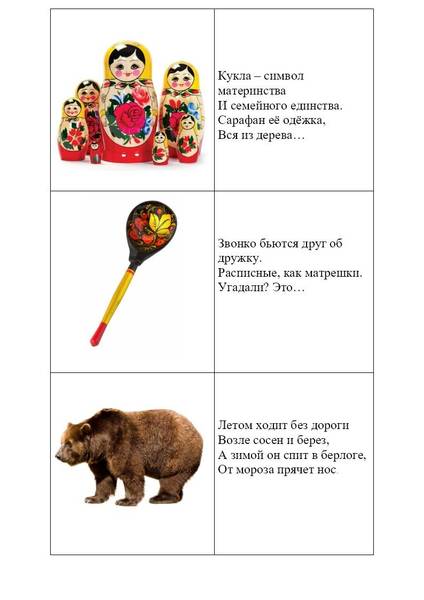 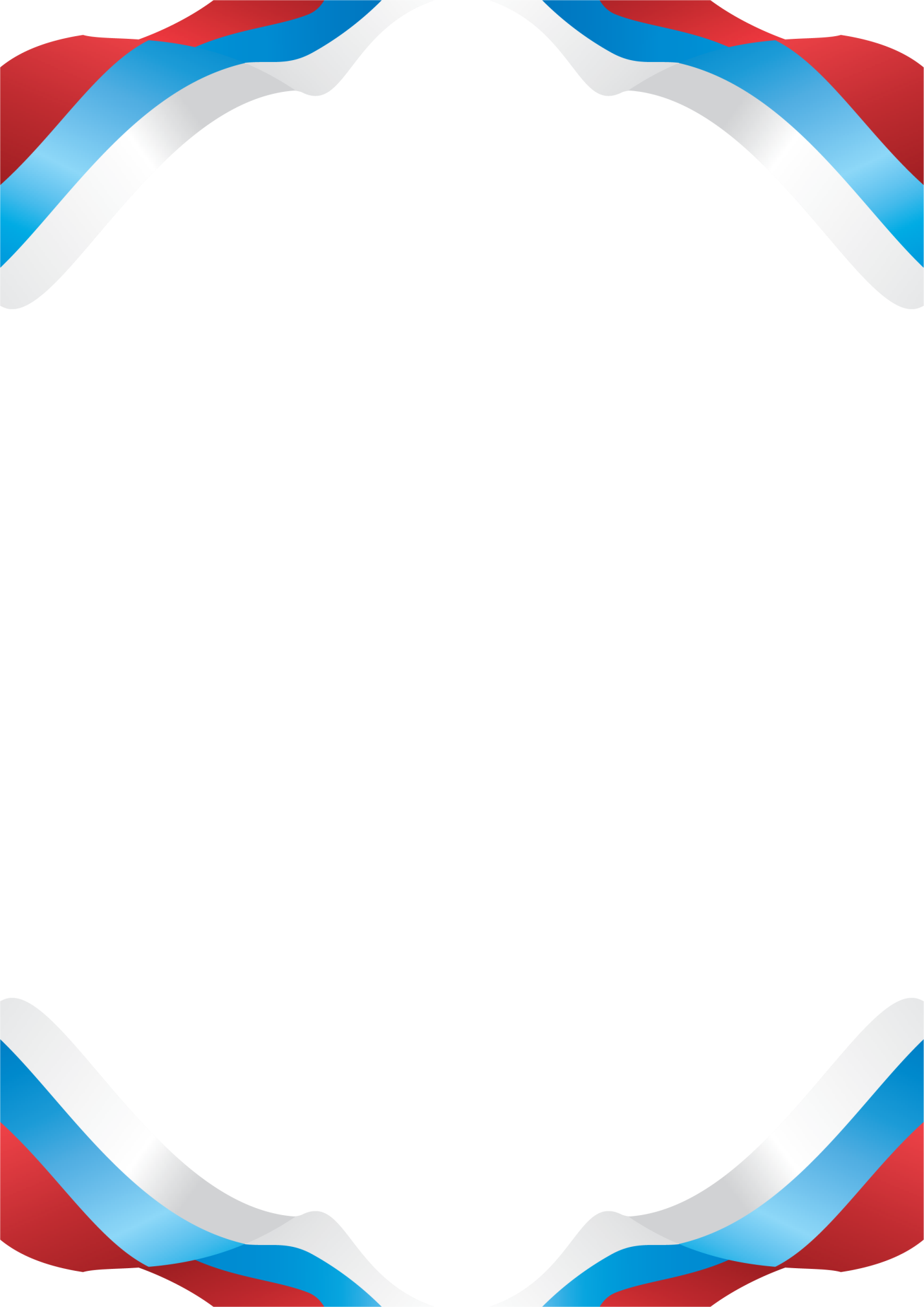 Стоит в саду кудряшка,
Белая рубашка.
Сердечко золотое.
Что это такое?
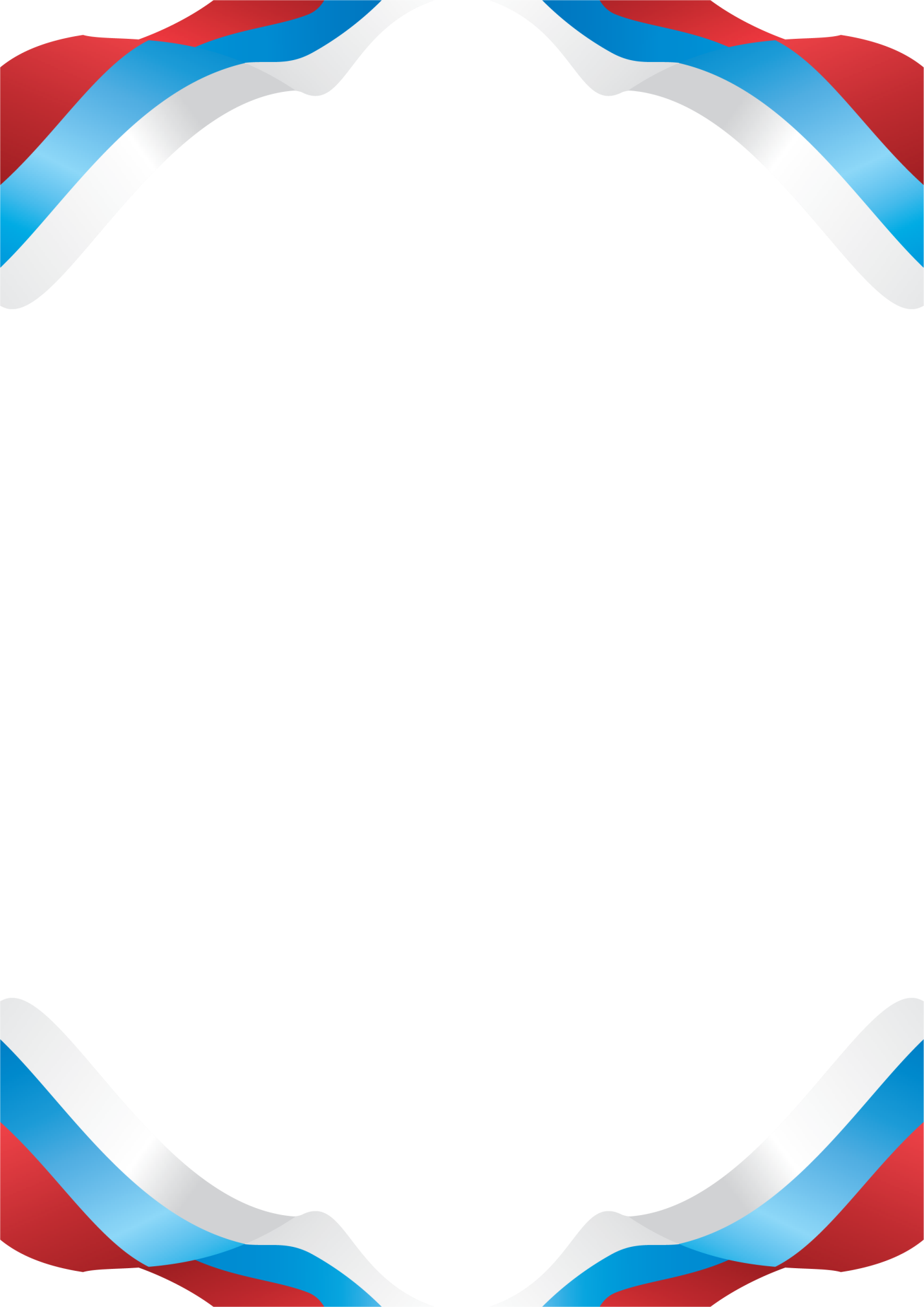 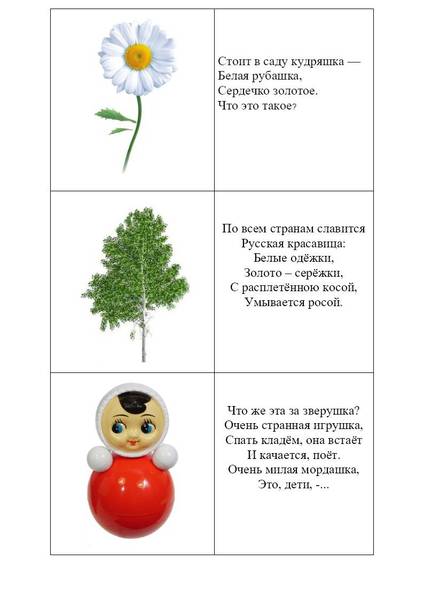 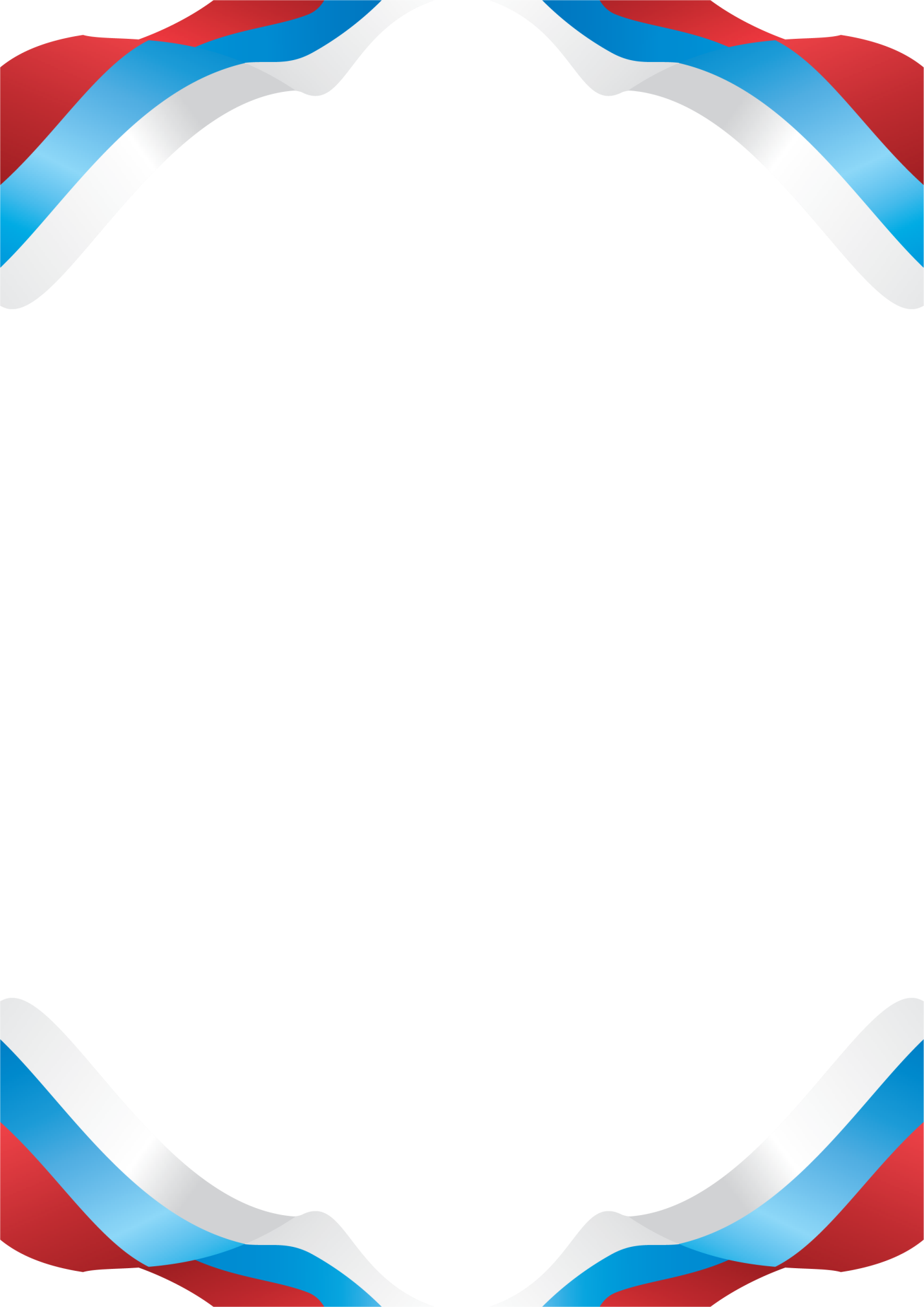 У него названий много:
Триколор, трехцветный стяг.
С ветром гонит прочь тревоги, 
Бело – сине – красный…
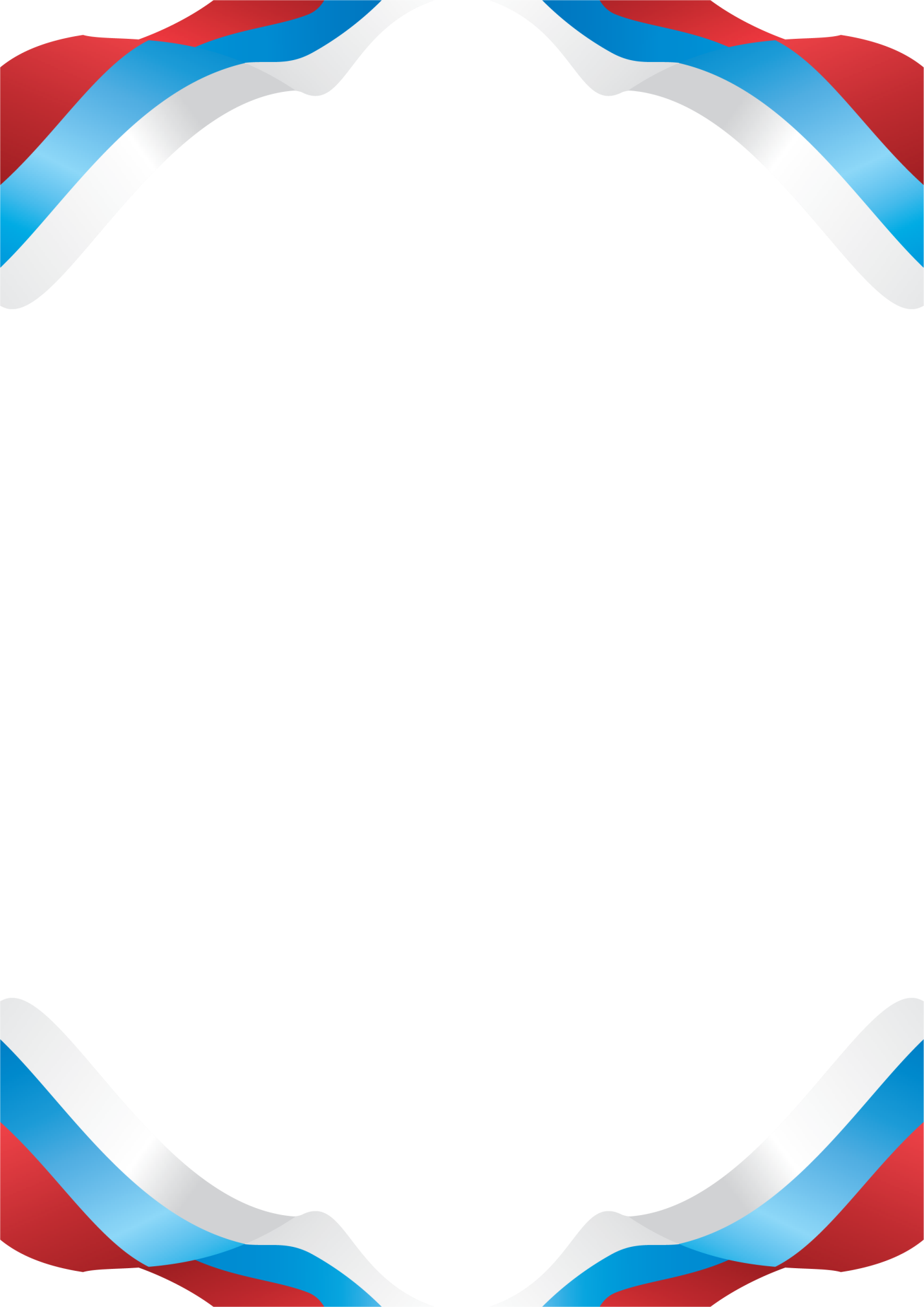 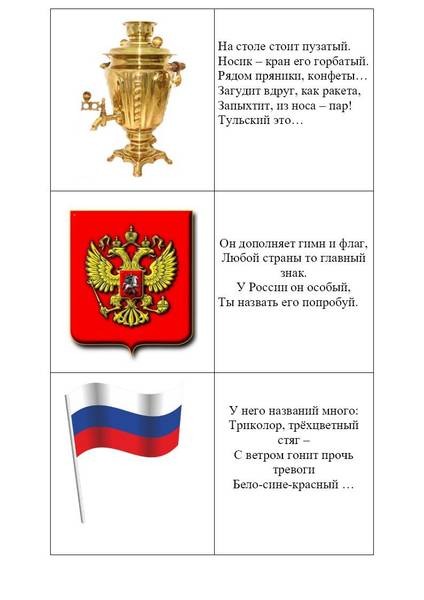 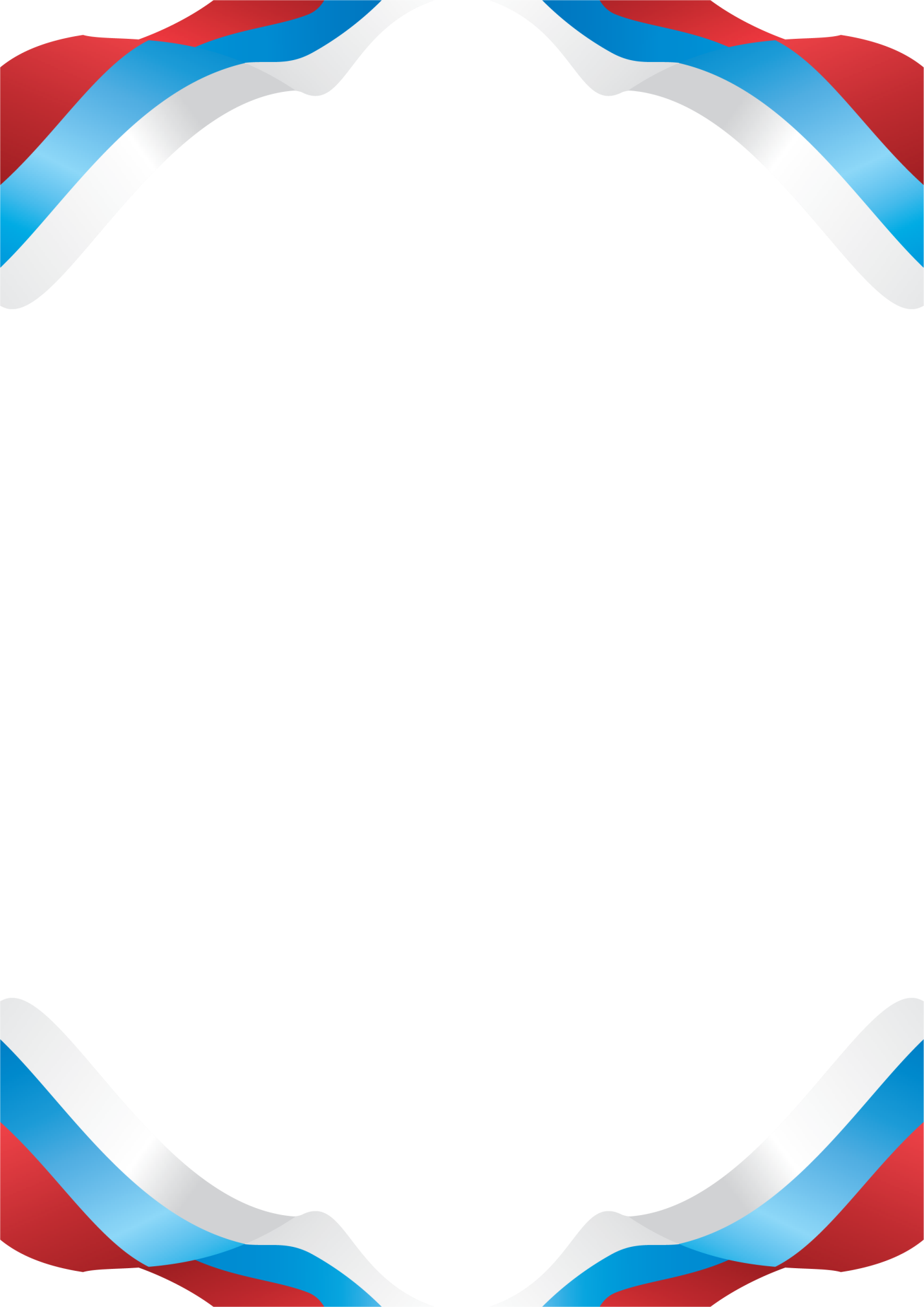 По всем странам славится
Русская красавица:
Белые одежки,
Золото – сережки.
С расплетенною косой,
Умывается росой.
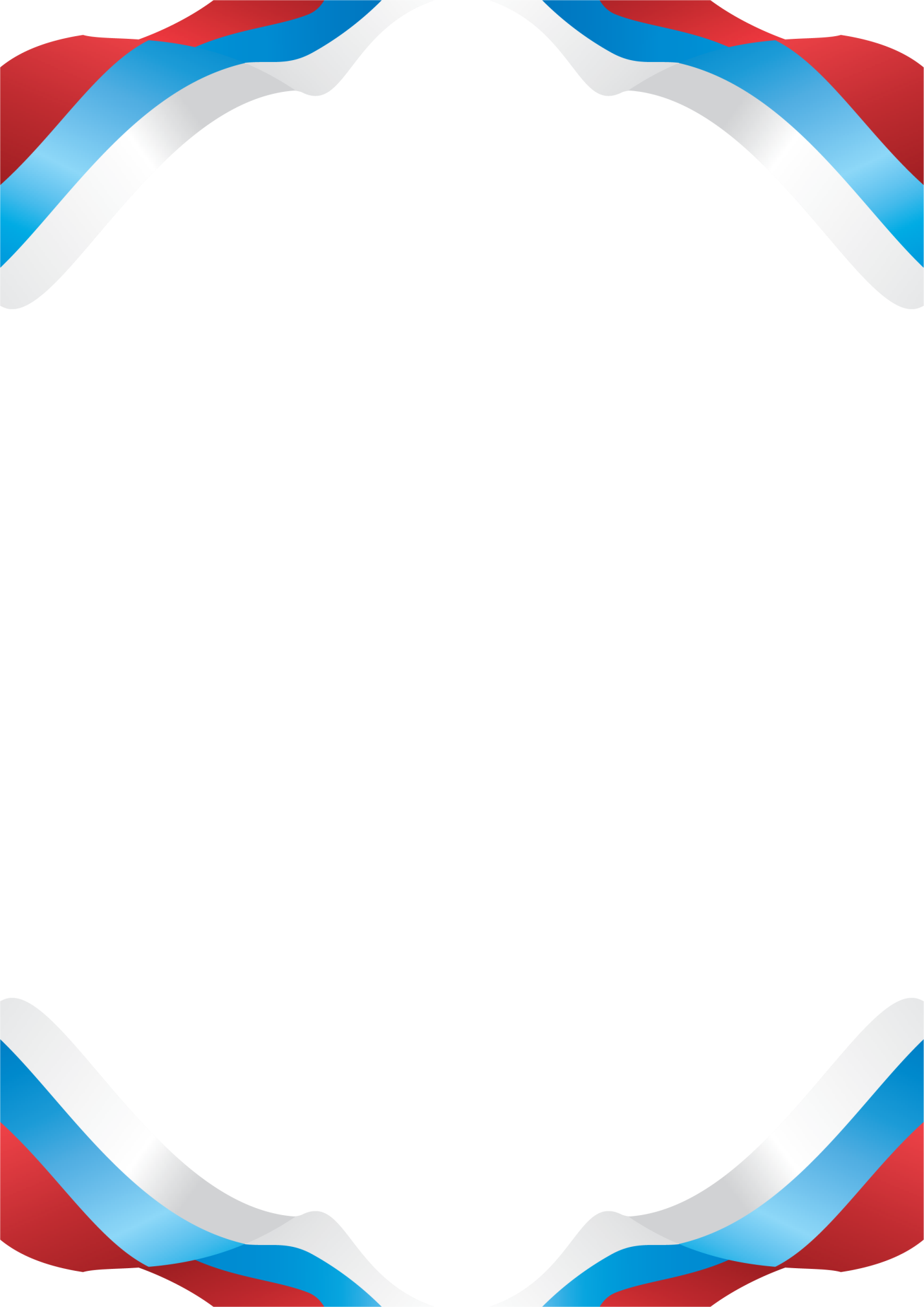 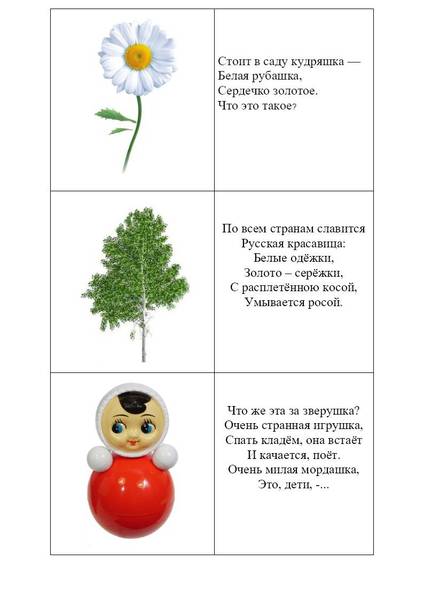 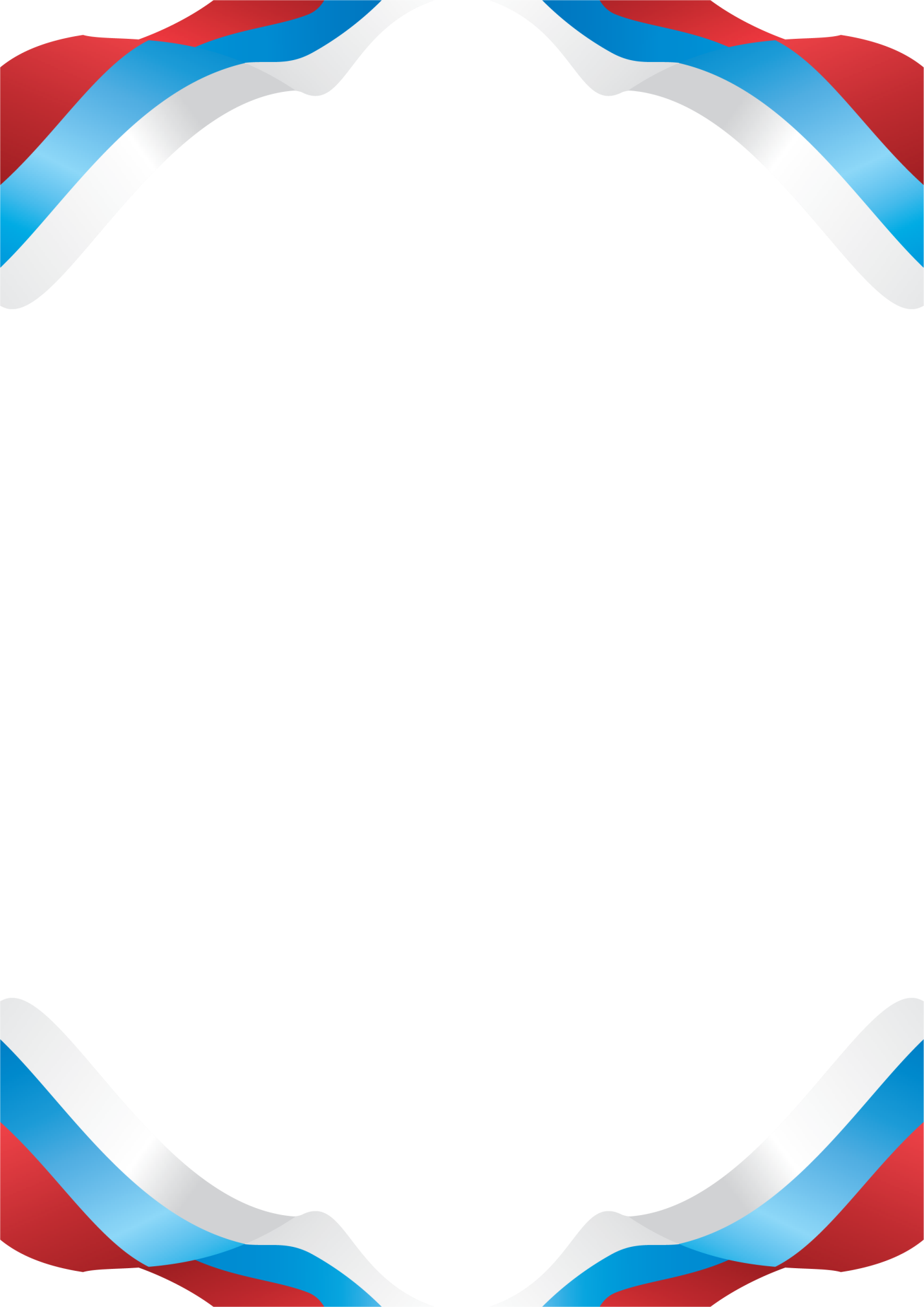 На столе стоит пузатый.
Носик – кран его горбатый.
Рядом пряники, конфеты…
Загудит вдруг, как ракета.
Запыхтит, из носа  - пар !
Тульский это - …
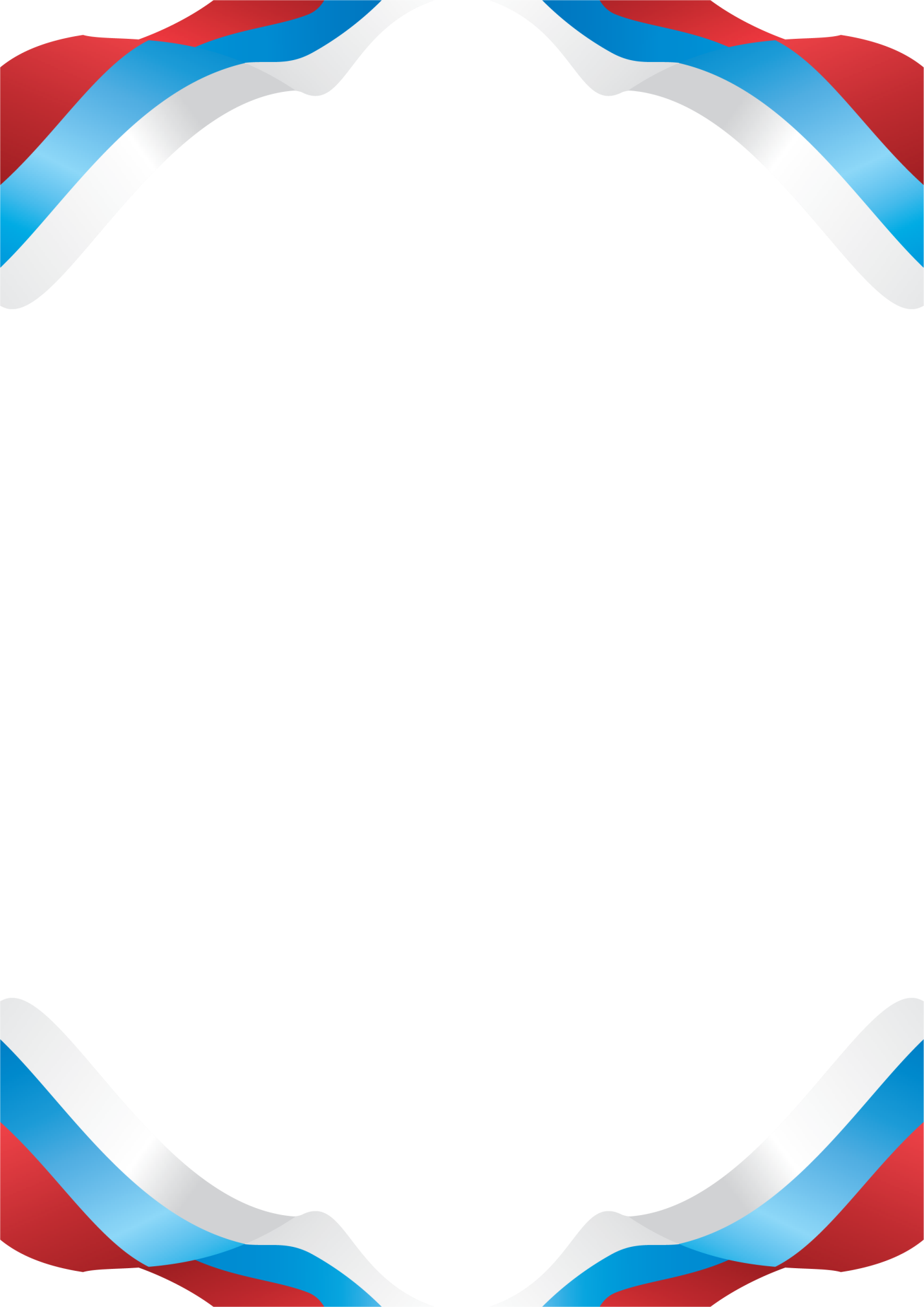 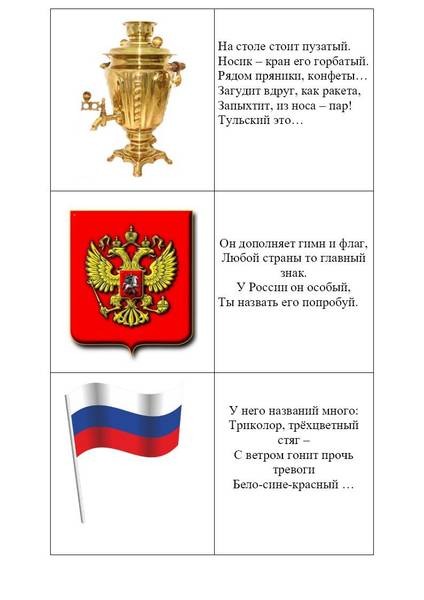 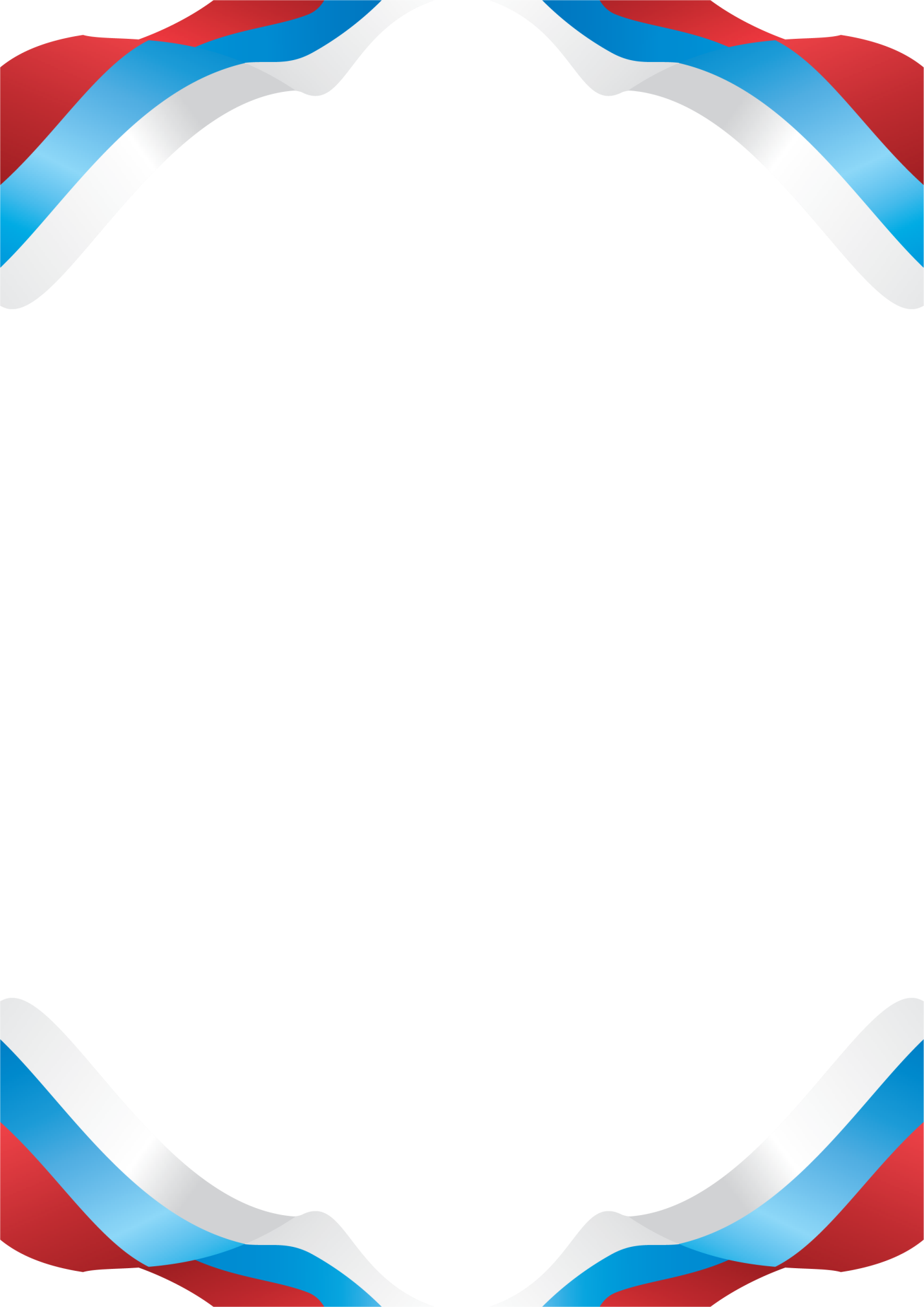 Есть главная песня у нашей страны.
Услышав ее, мы вставать все должны.
Единству народа поется в ней слава,
И восхваляется наша держава.
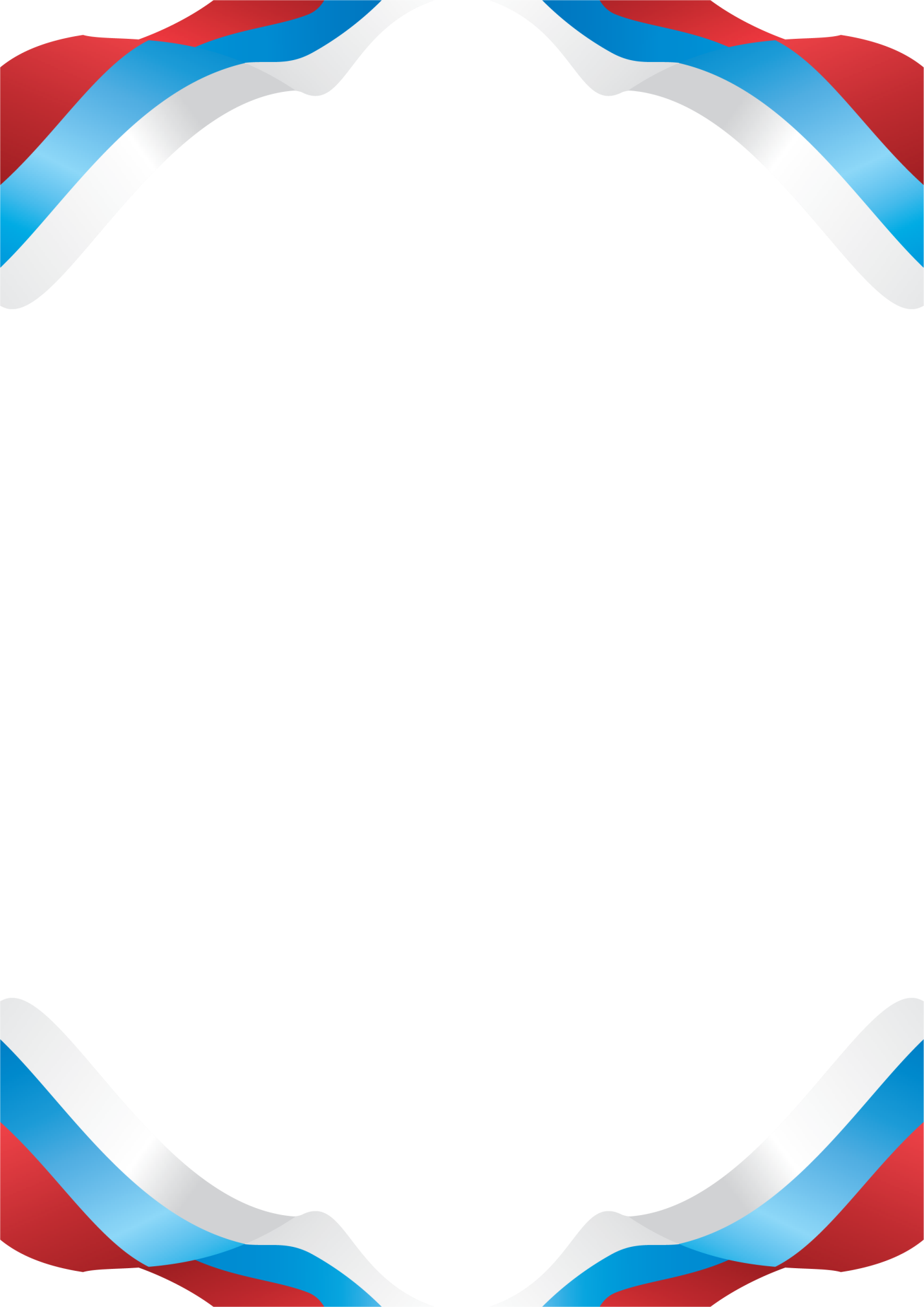 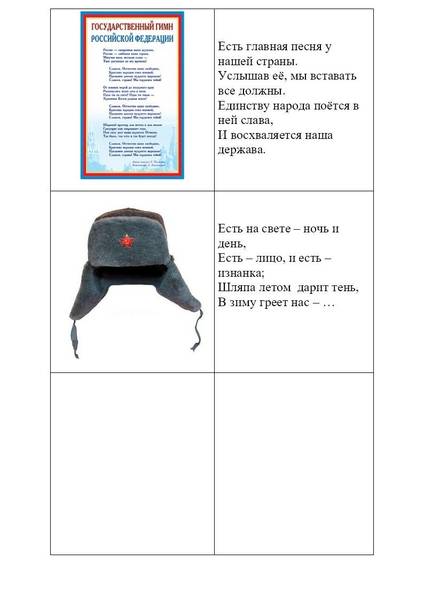 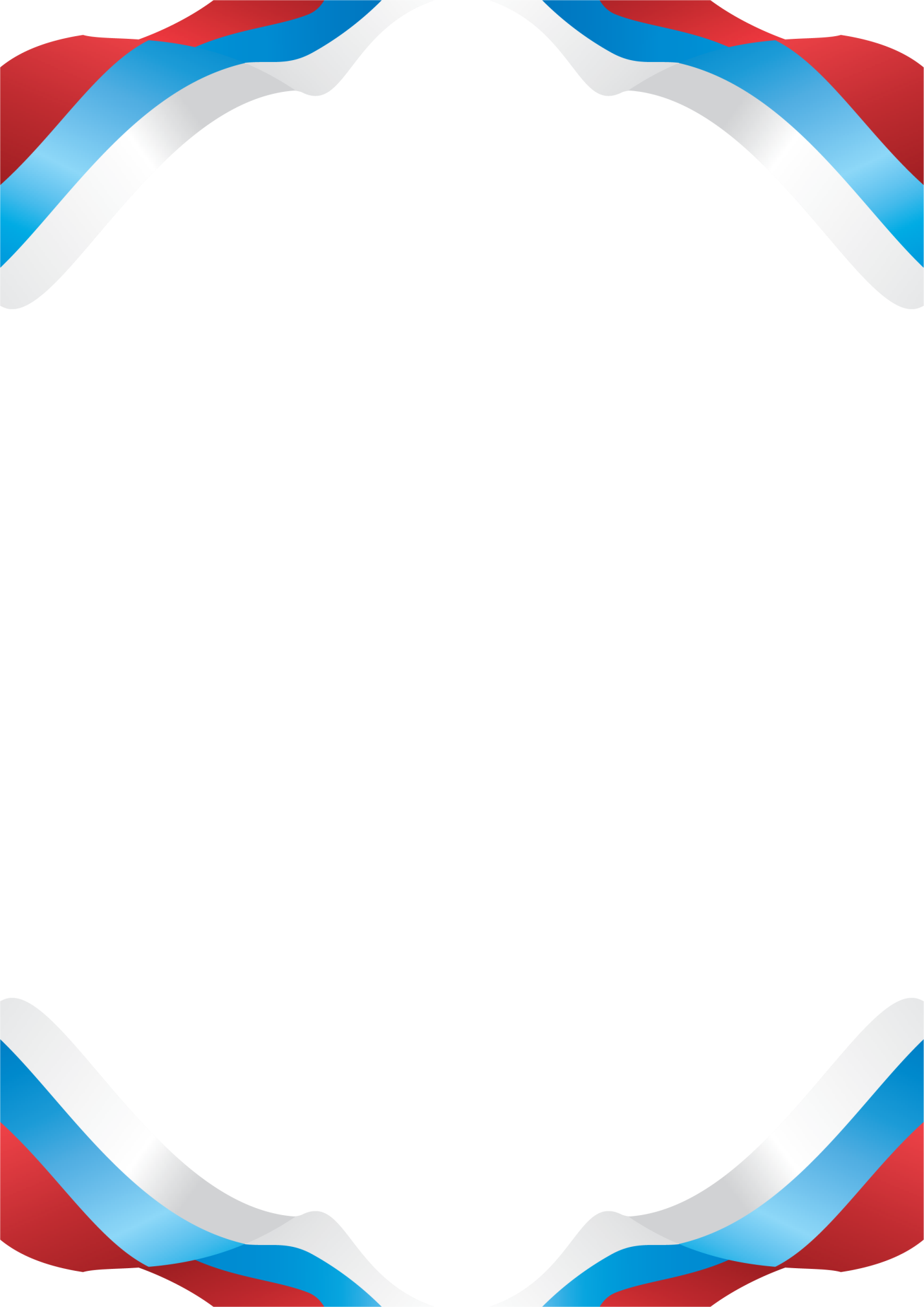 Есть на свете – ночь и день,
Есть лицо, и есть изнанка.
Шляпа летом дарит тень,
В  зиму греет нас - …
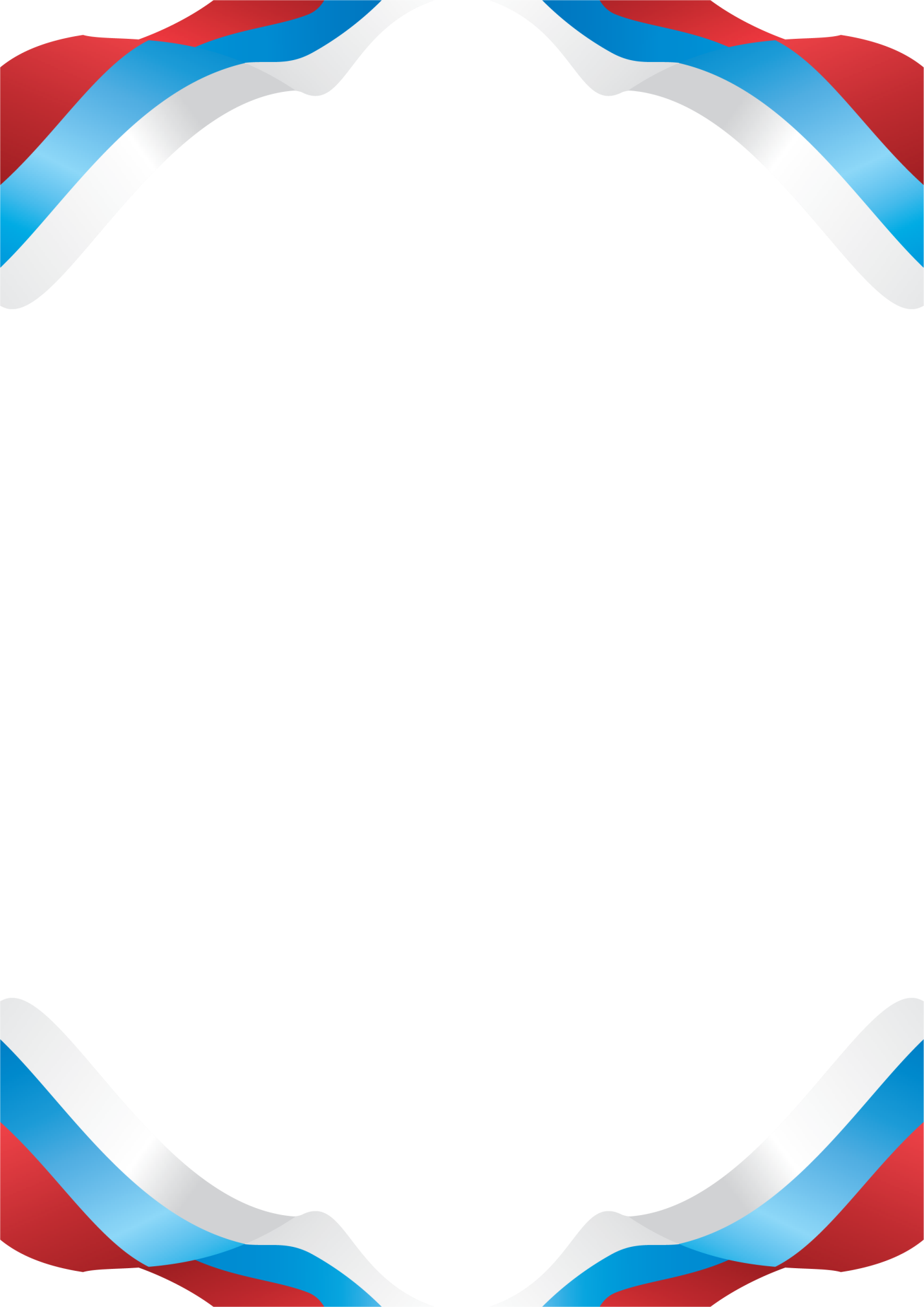 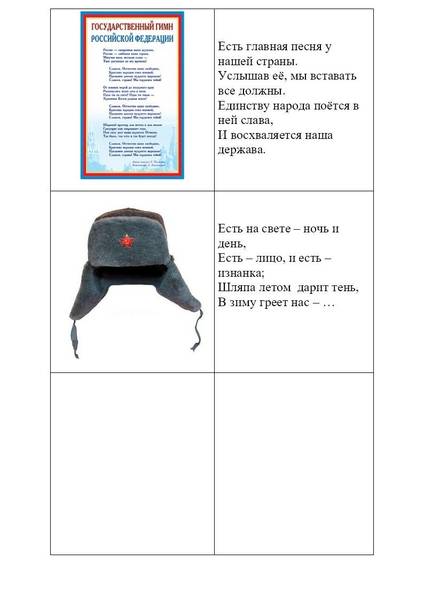 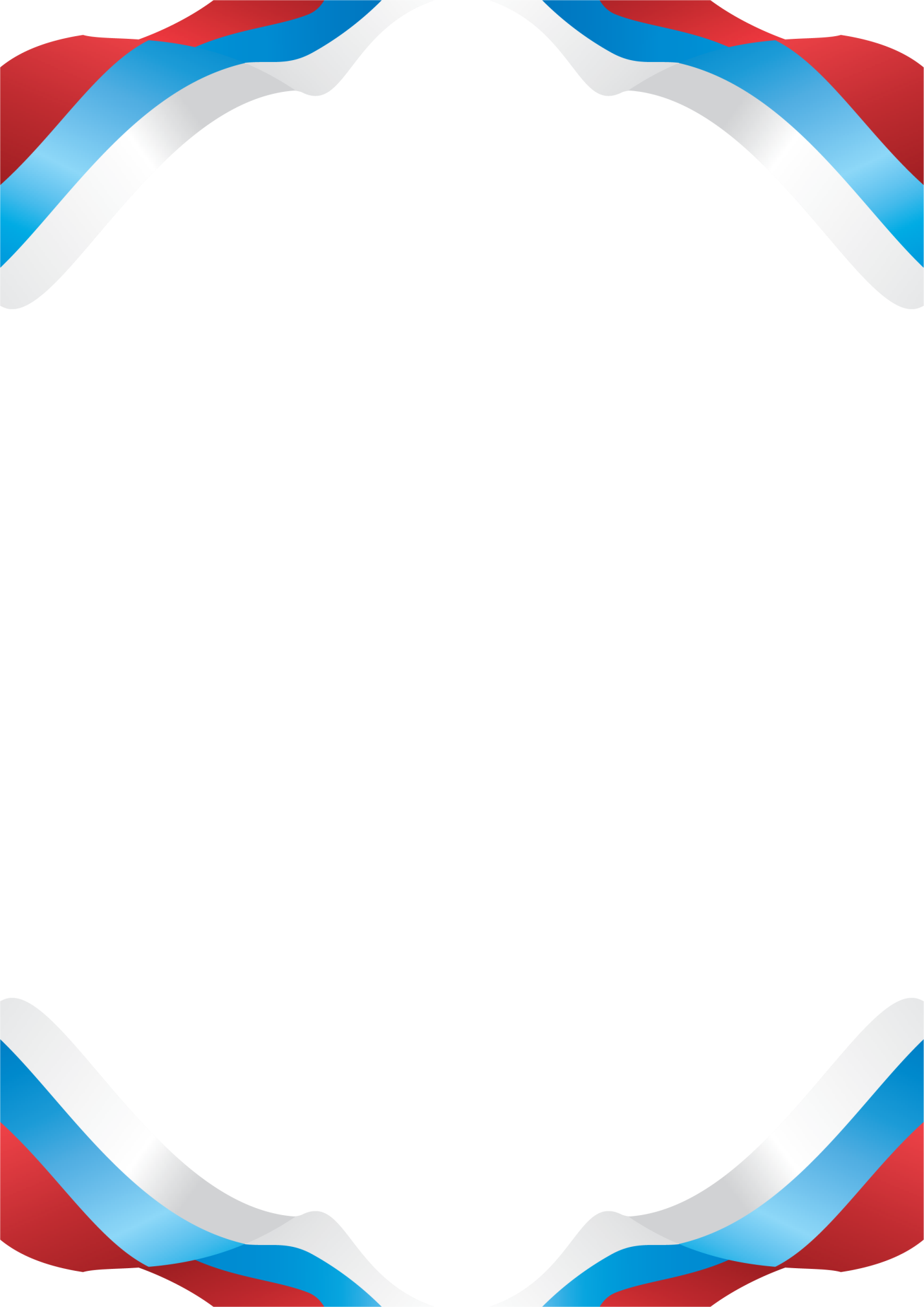 Он дополняет гимн и флаг,
Любой страны- то главный знак.
У России он особый.
Ты назвать его попробуй.
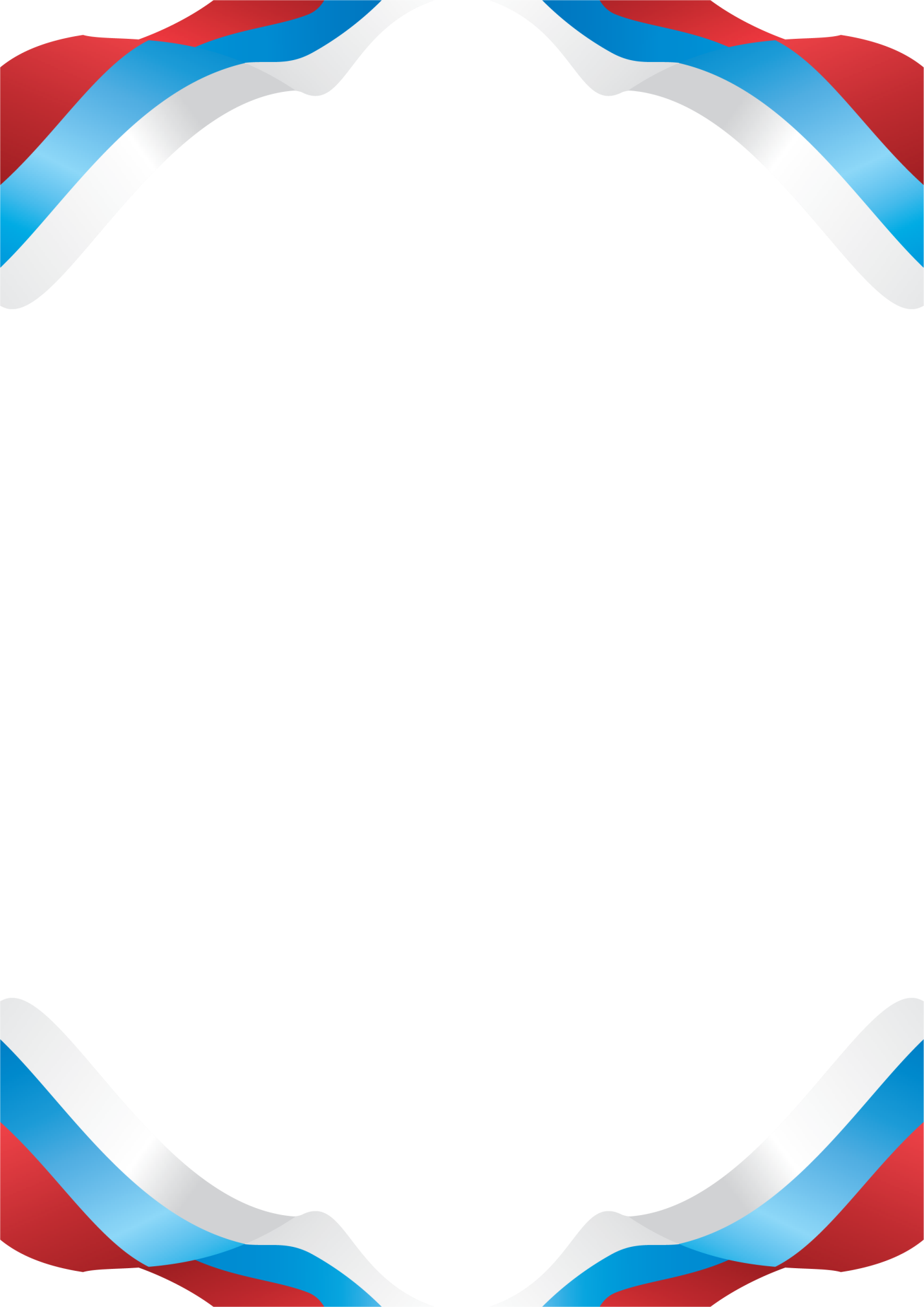 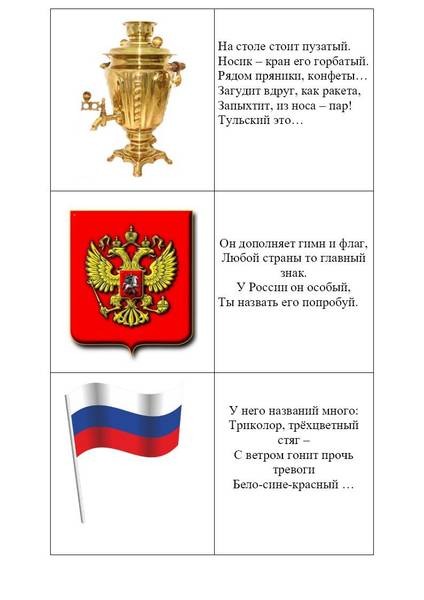 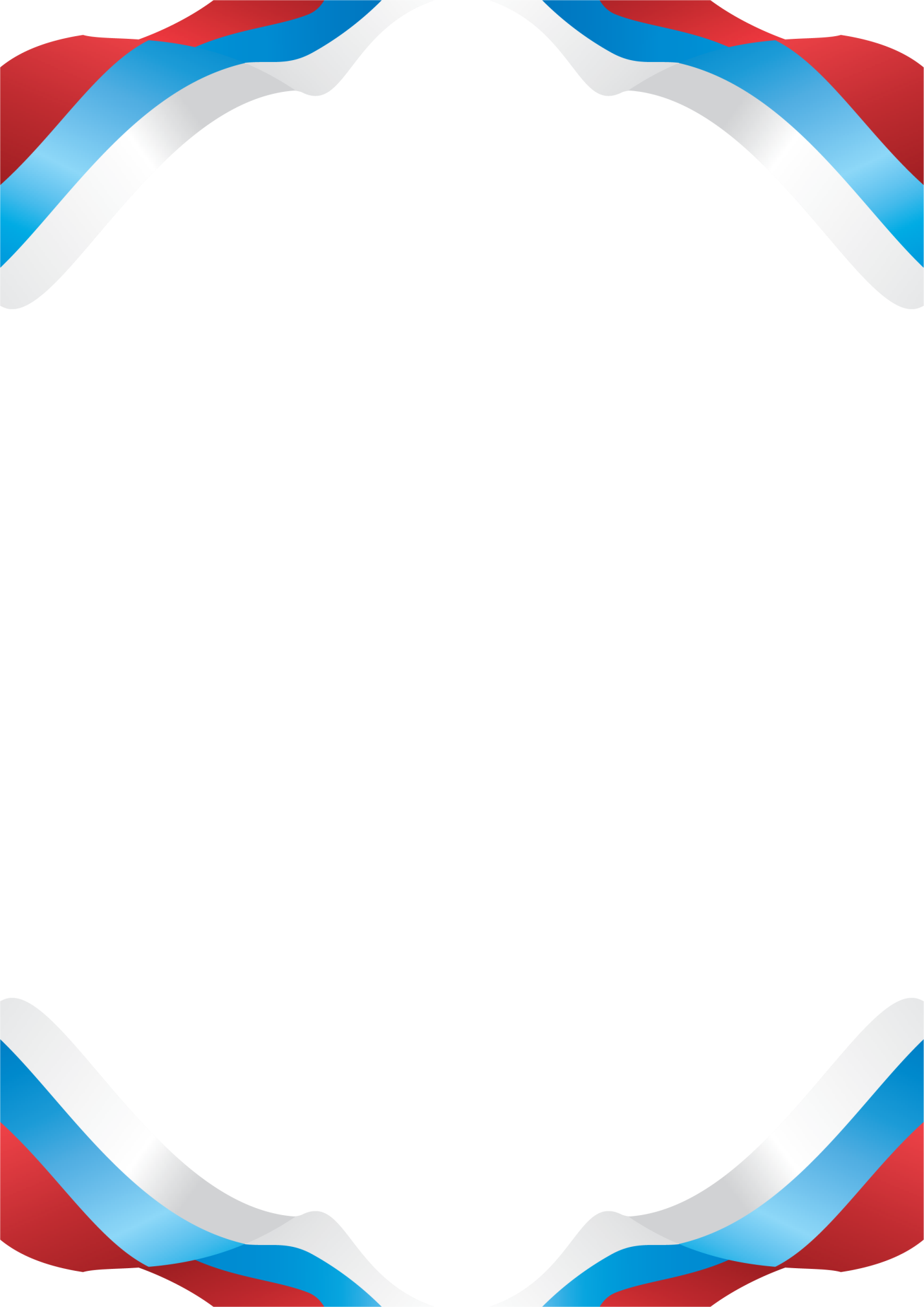 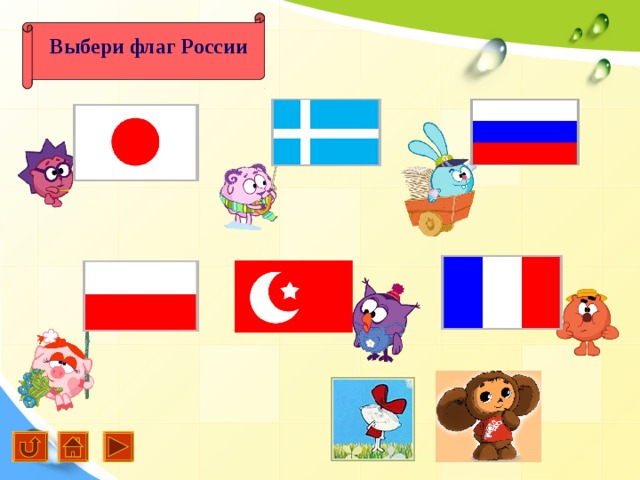 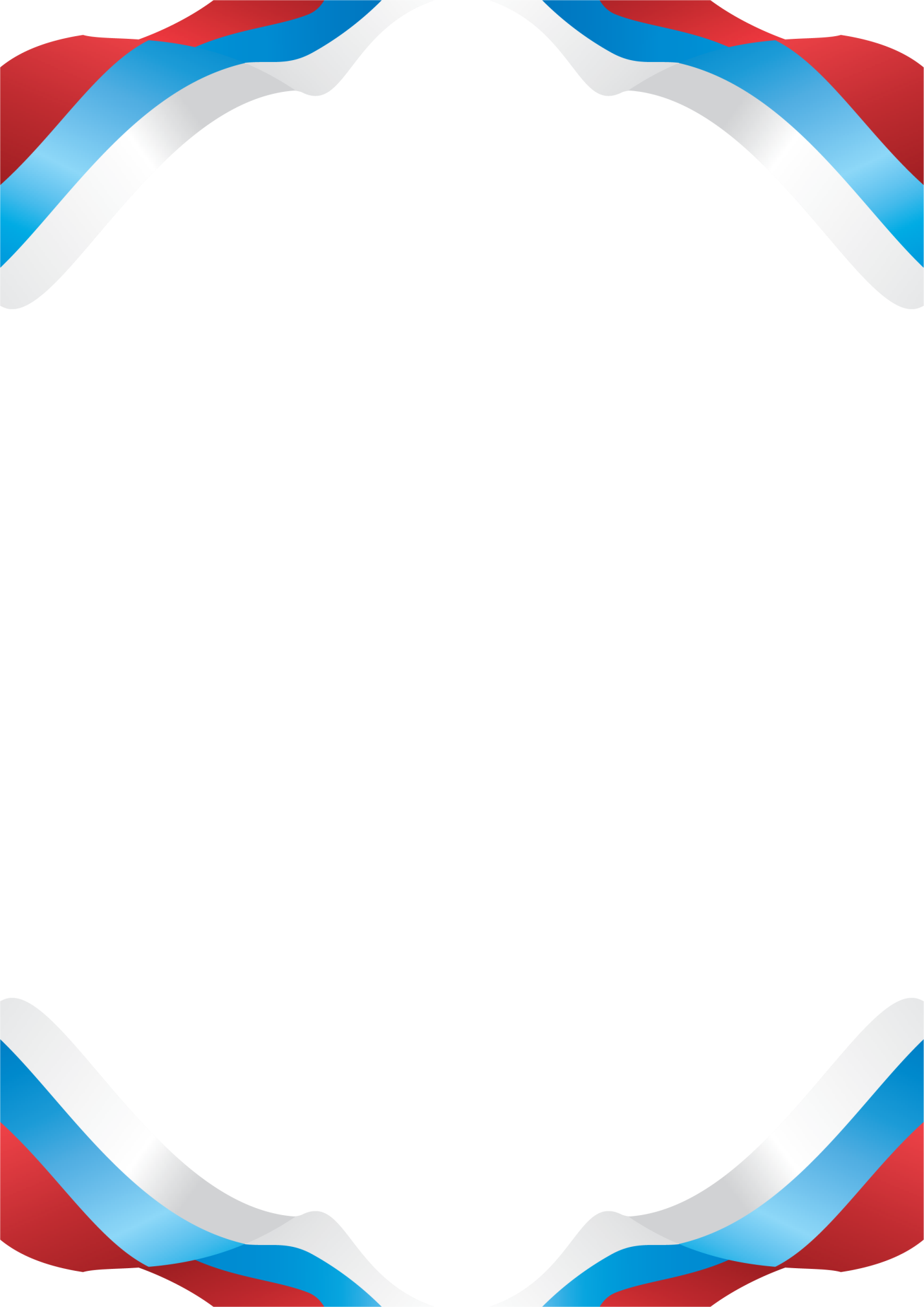 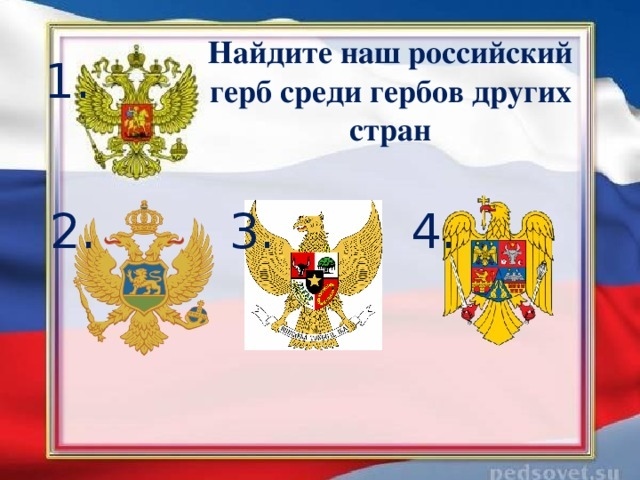 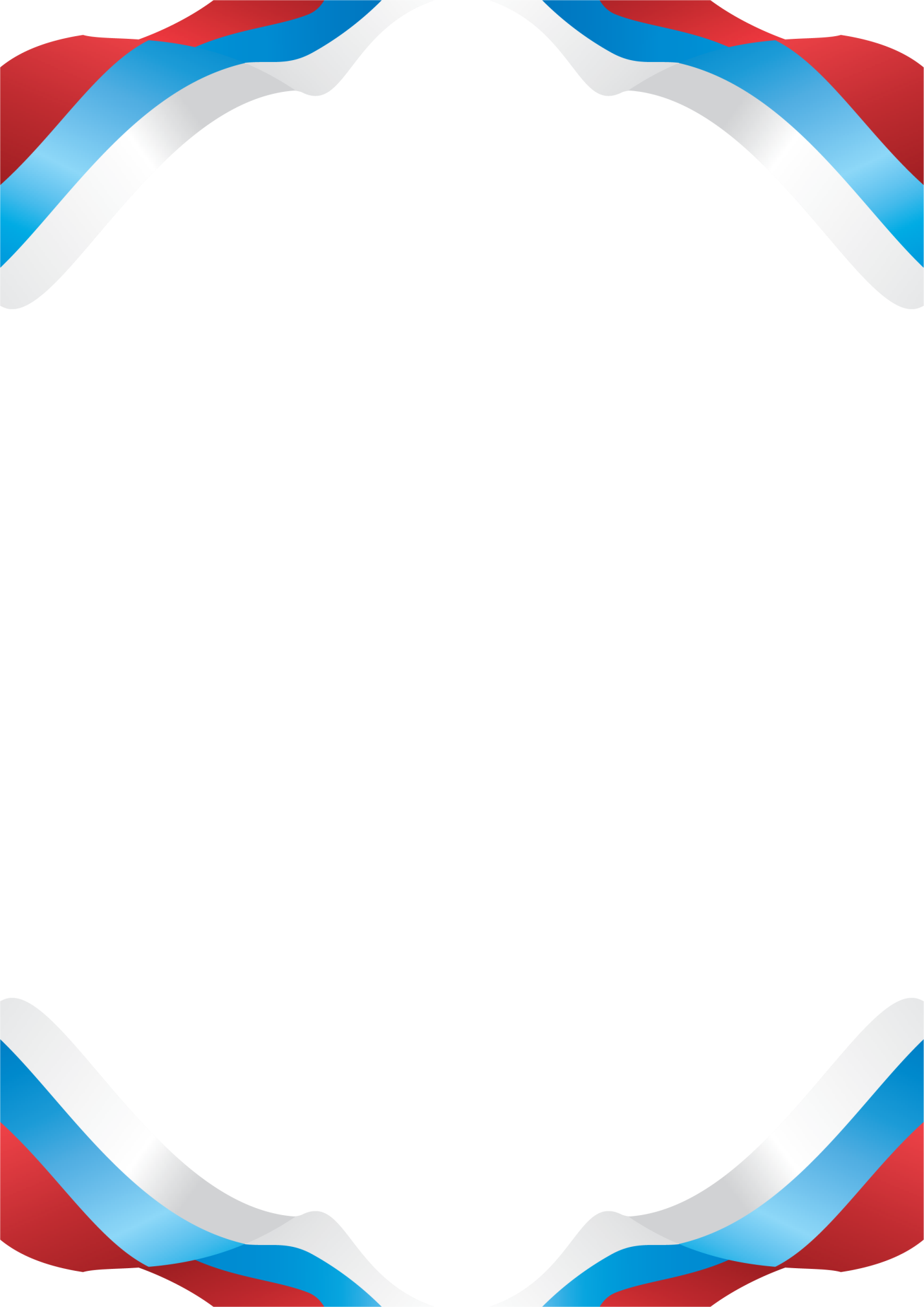 Выбери животное – символ России
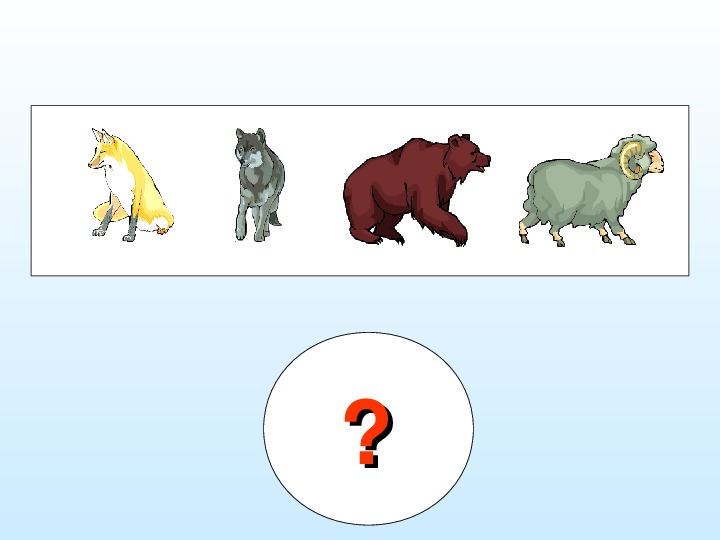 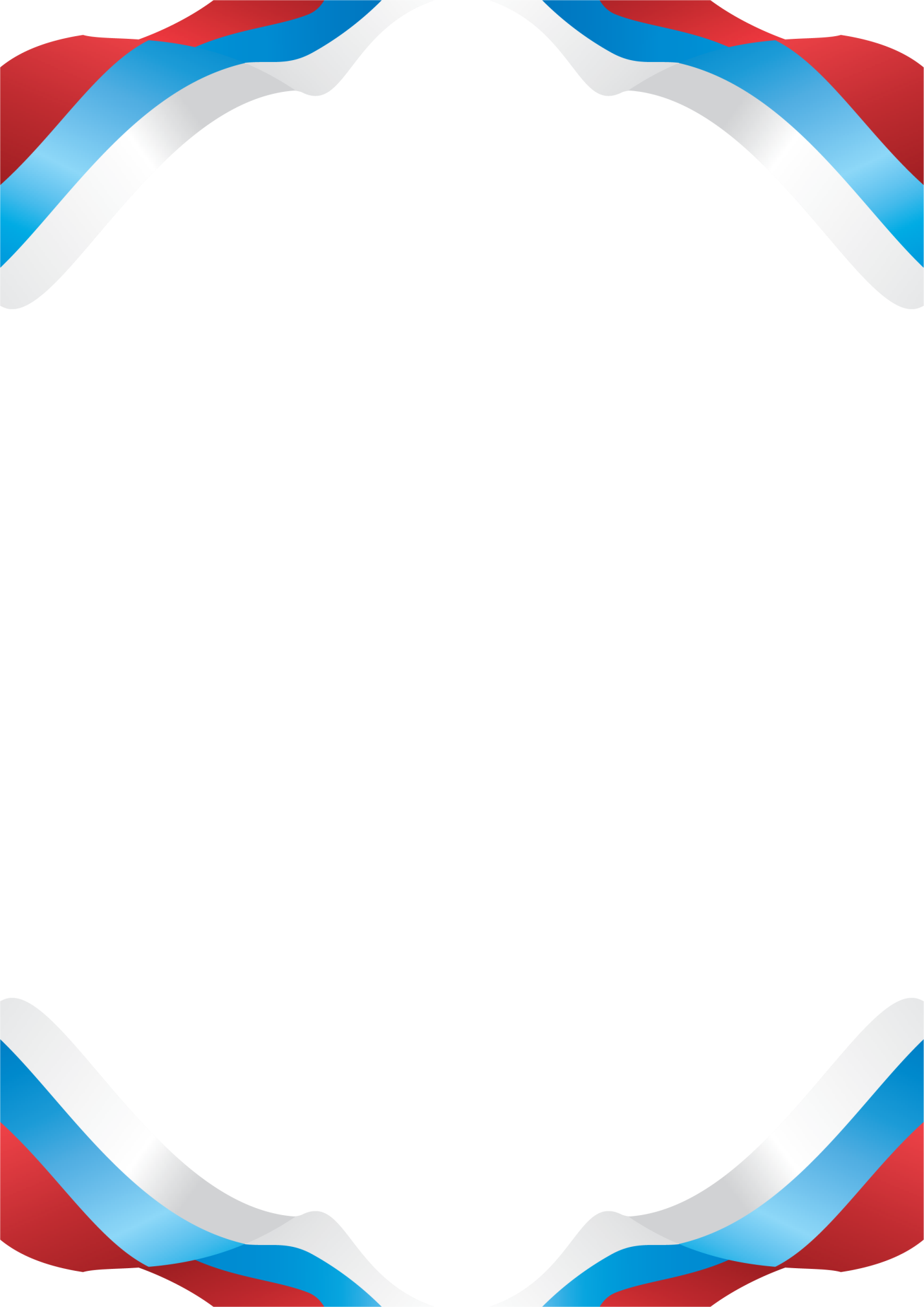 Выбери дерево – символ России
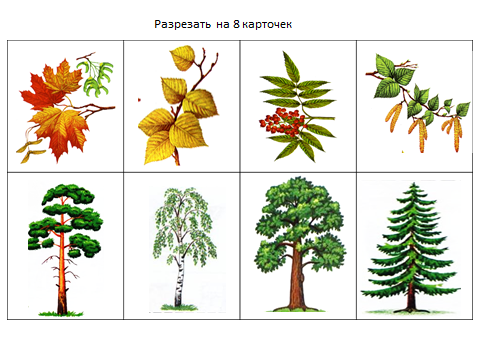 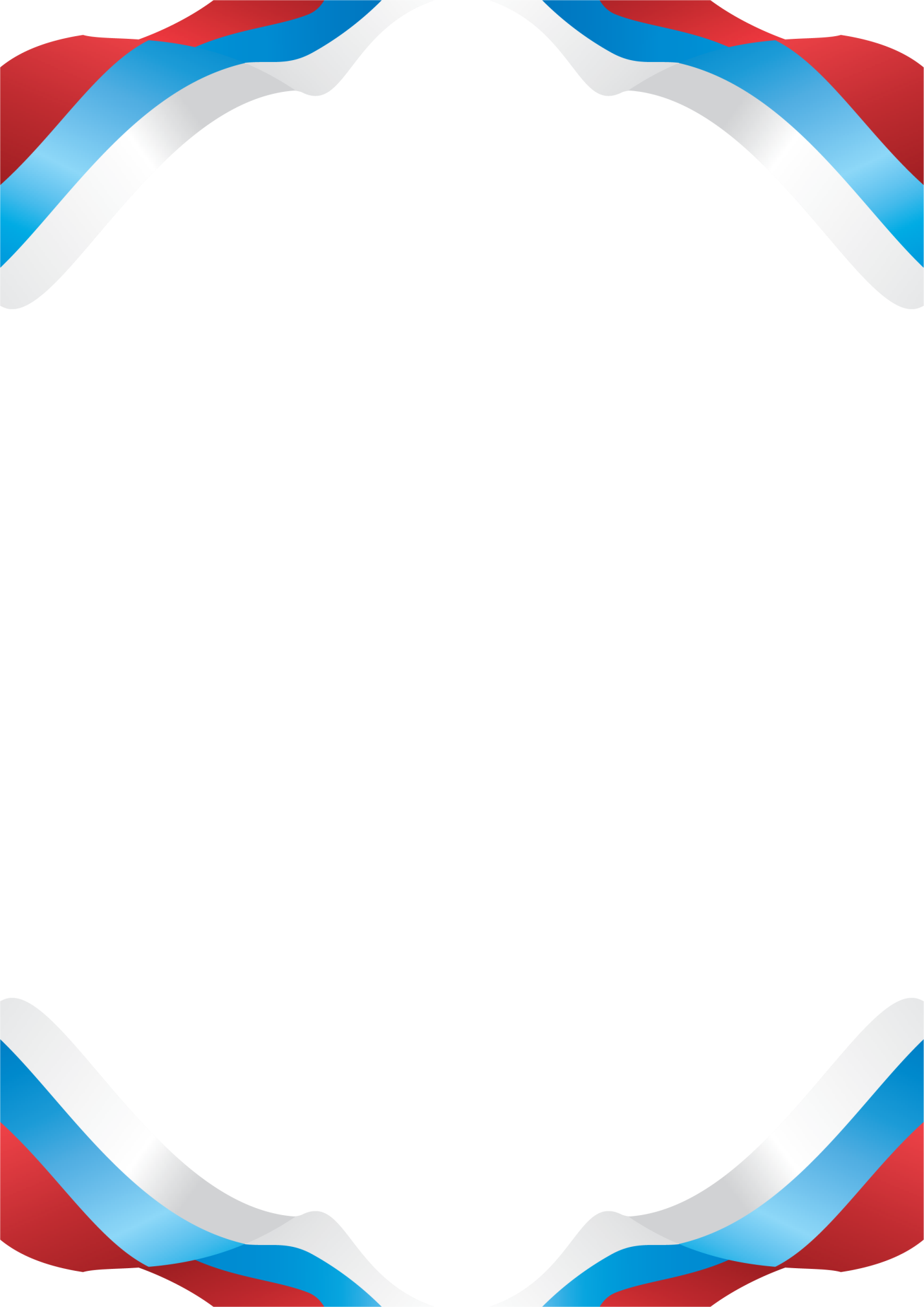 Выбери цветок – символ России
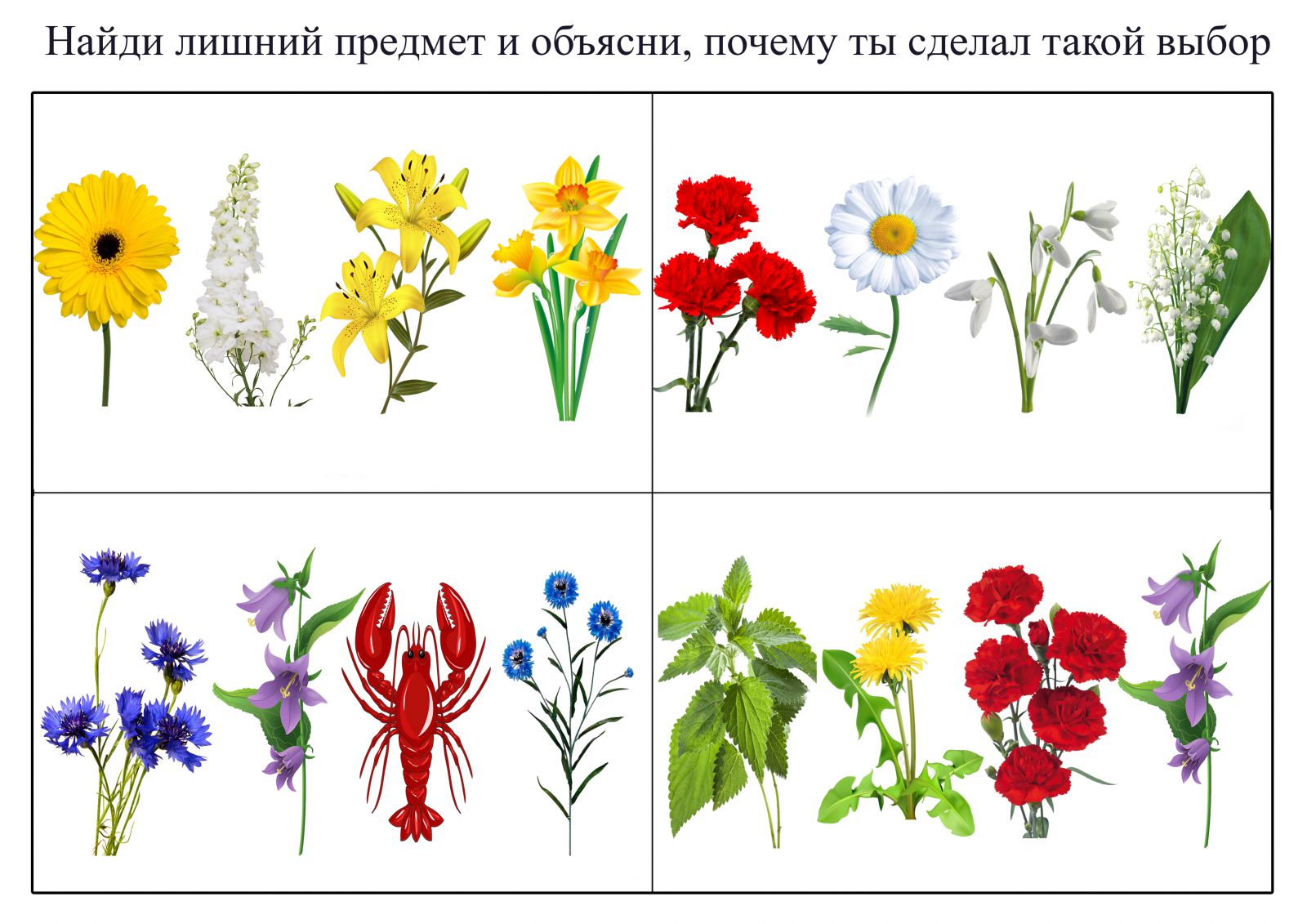 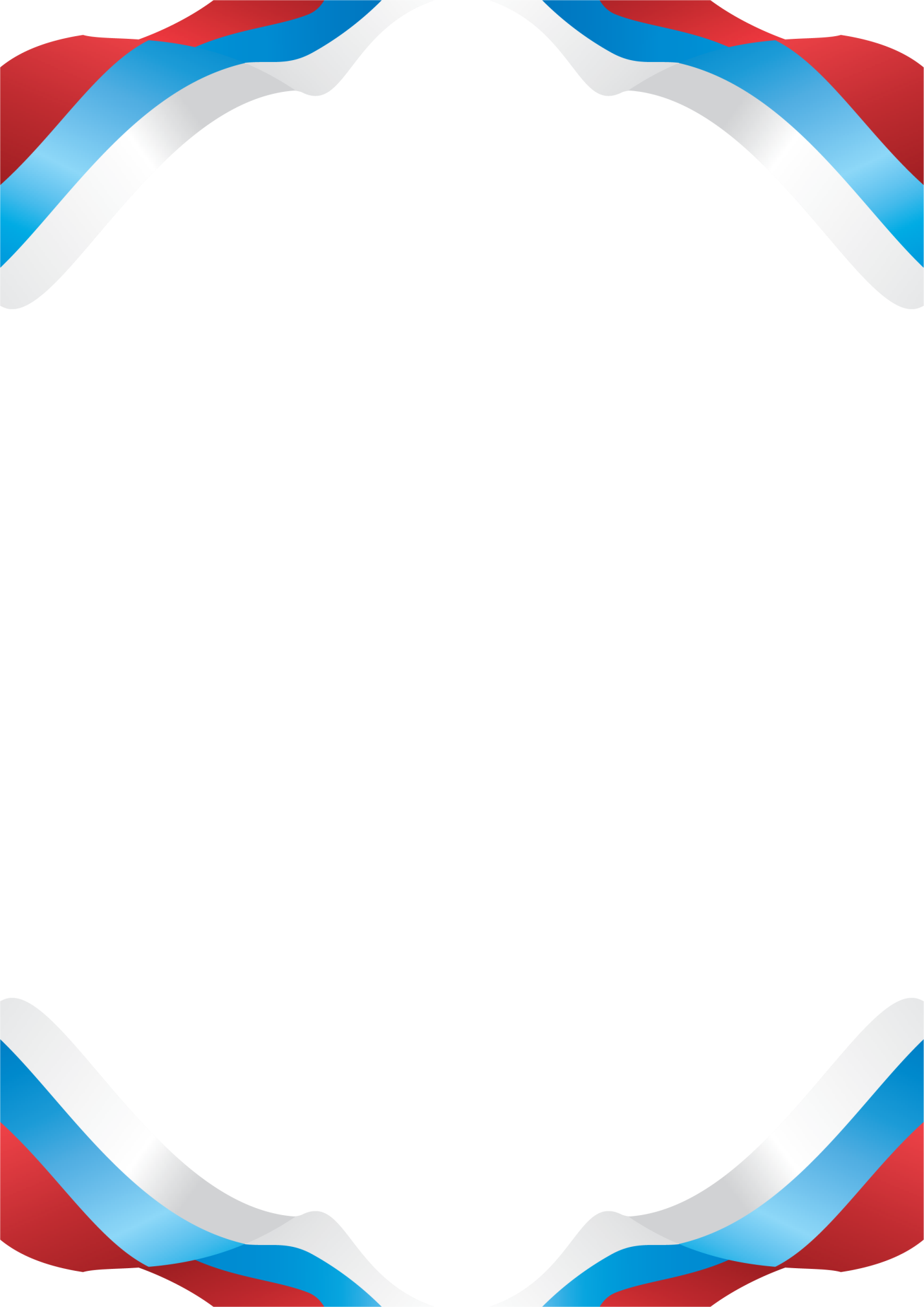 Выбери музыкальный инструмент – символ России
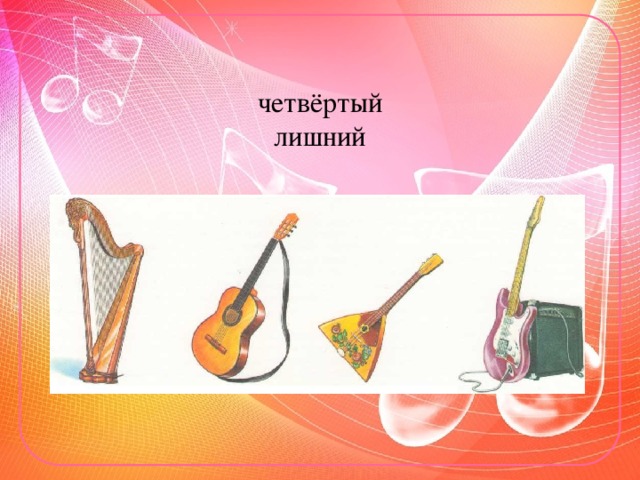